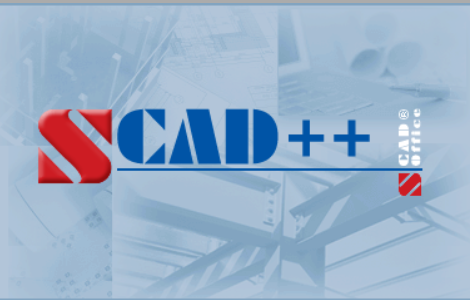 Андрей Теплых
SCAD Soft
www.scadsoft.com
www.scadhelp.ru
Новые возможности SCAD Office 21 
Обзор за прошедший год
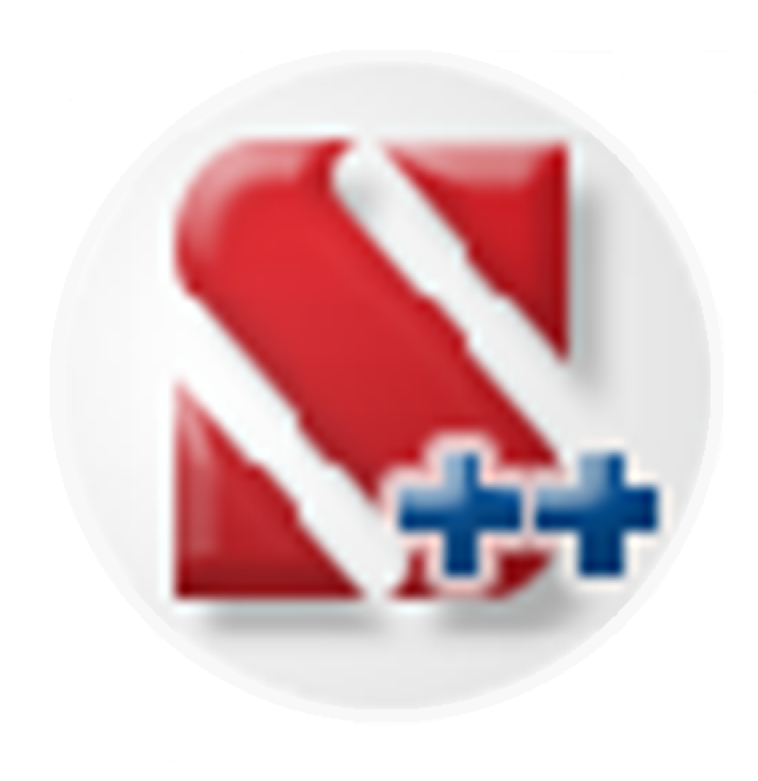 План вебинара
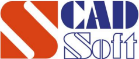 Новое в текущем релизе 21.1.9.5,выпущена 14.11.2019
Новое в релизе 21.1.9.7, готовится к выпуску
Ответы на вопросы
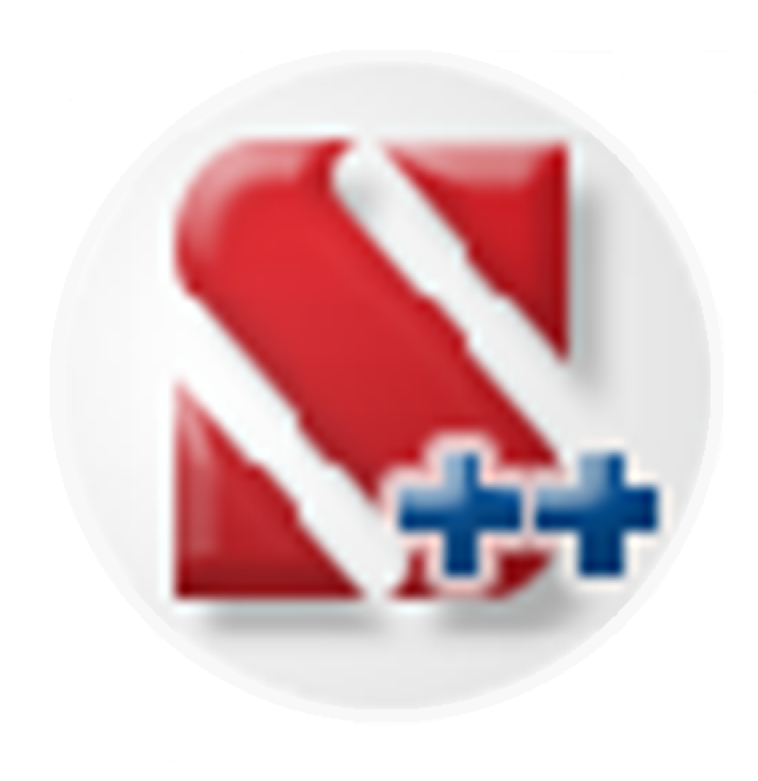 2  09:30
www.scadsoft.com
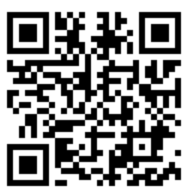 Список новшеств релиза 21.1.9.5
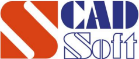 Список изменений всегда на сайте по ссылке https://scadsoft.com/changes
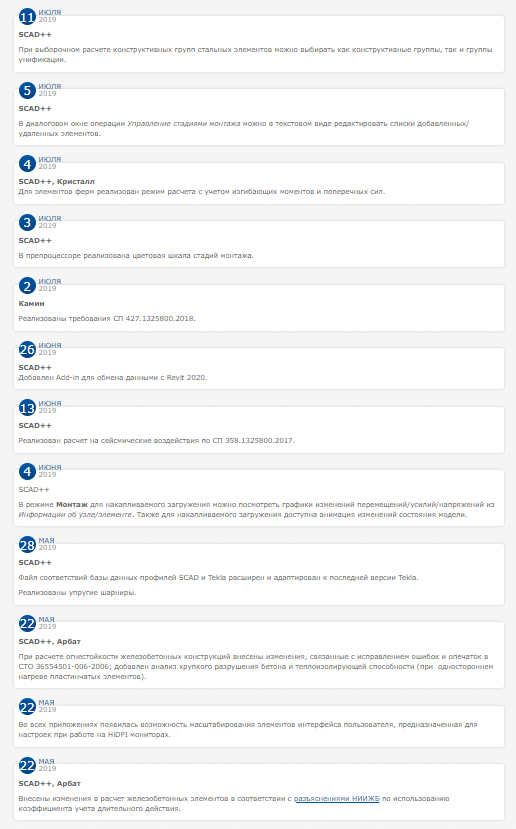 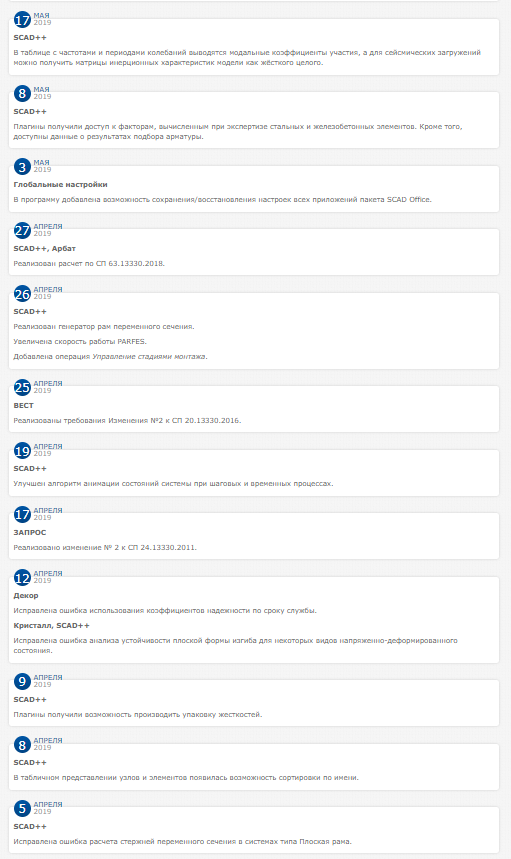 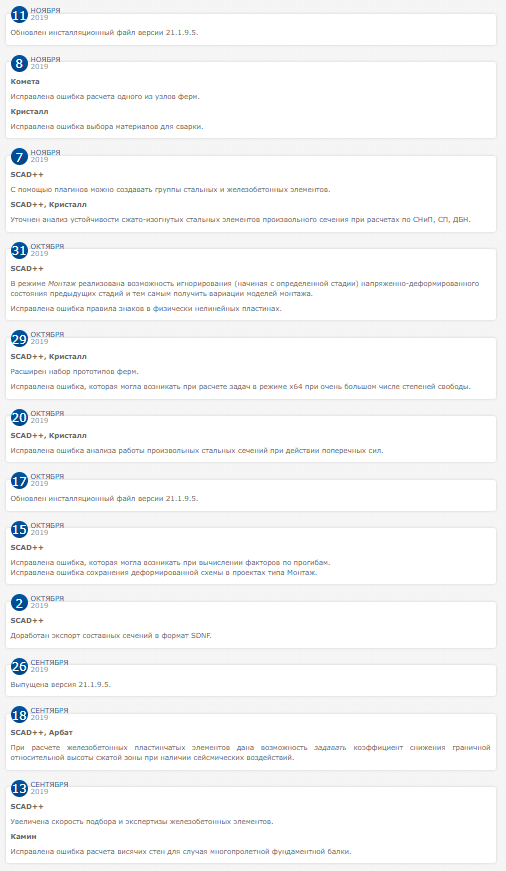 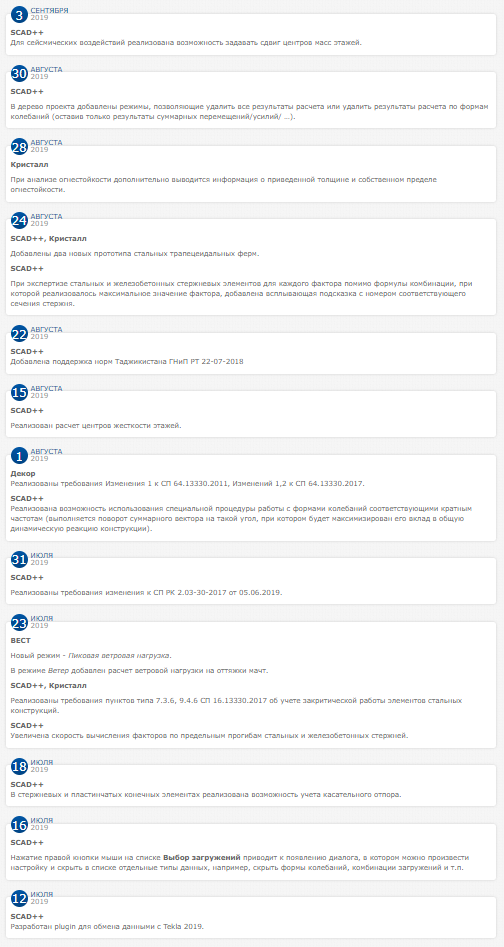 35 изменений и новшеств!
В рамках 21 версии все обновления предоставляются бесплатно!
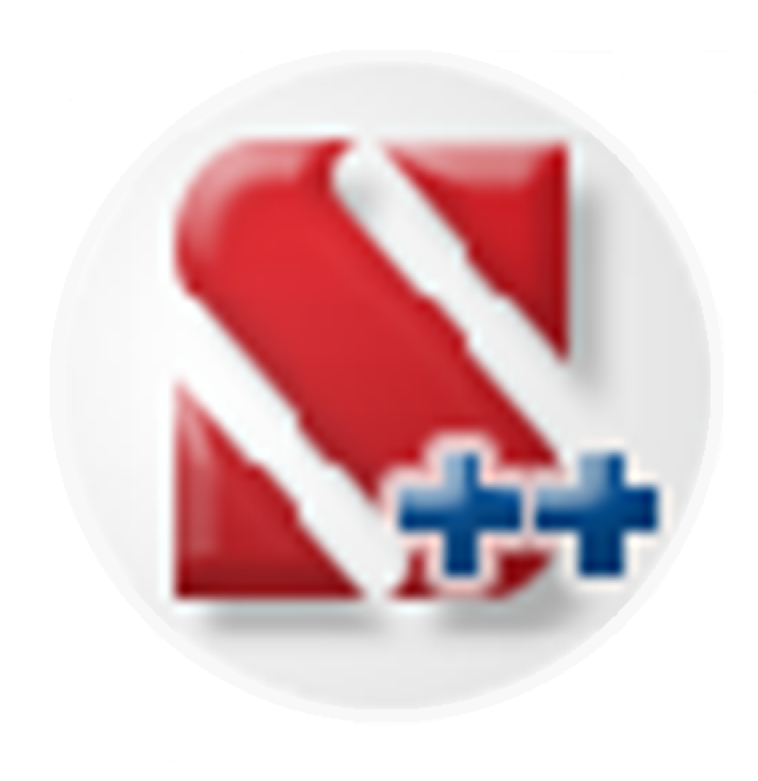 3  09:30
www.scadsoft.com
SCAD Office 21 Направления развития
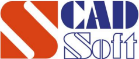 Реализация новых норм и изменений в нормах
Ускорение работы
Новые возможности по расчетам конструкций
Развитие возможностей SCAD++ по взаимодействию с проектирующими BIM системами
Развитие возможностей пользовательских плагинов
Новые функции и развитие интерфейса
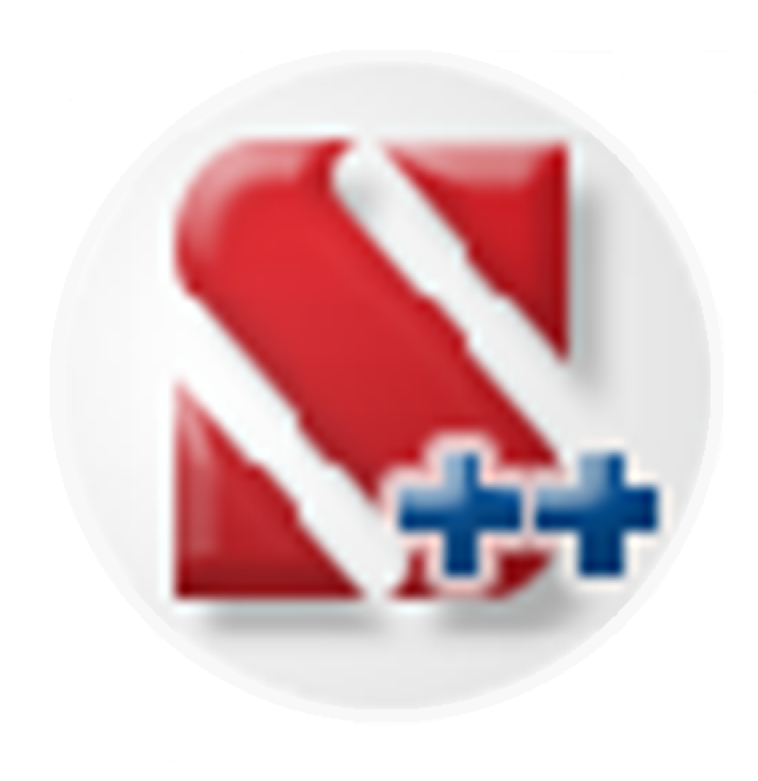 4  09:30
www.scadsoft.com
SCAD Office 21.1.9.5. Новые нормы и изменения в нормах
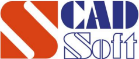 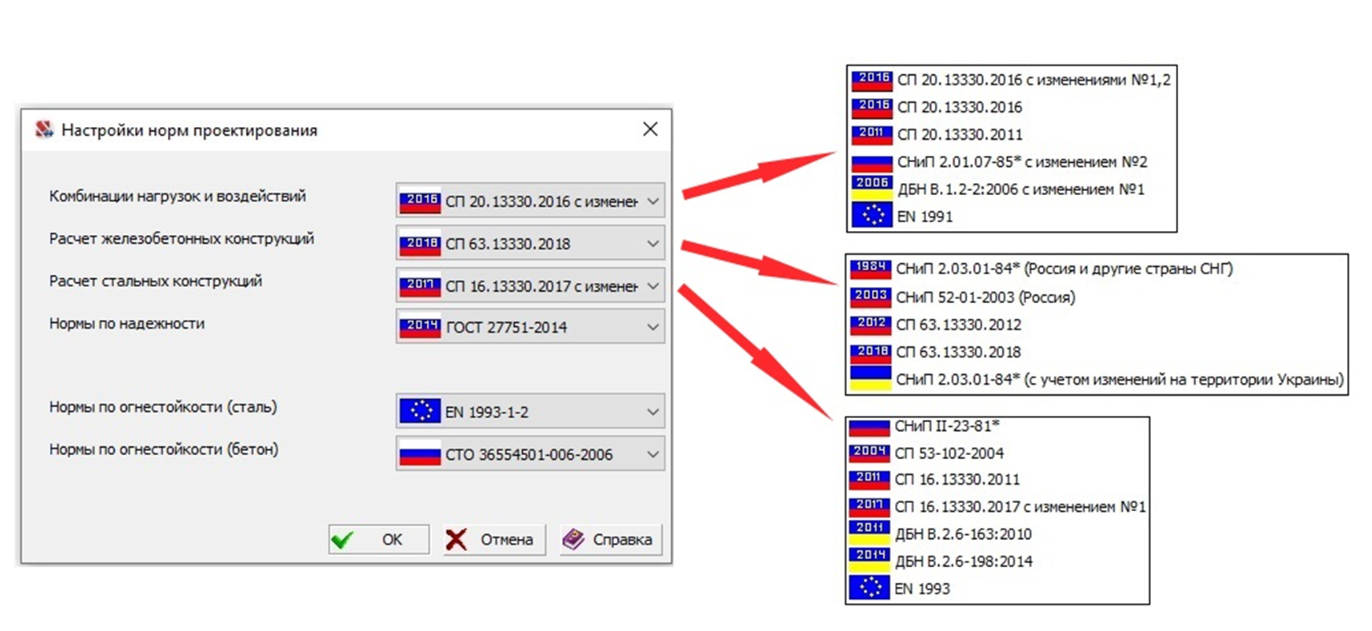 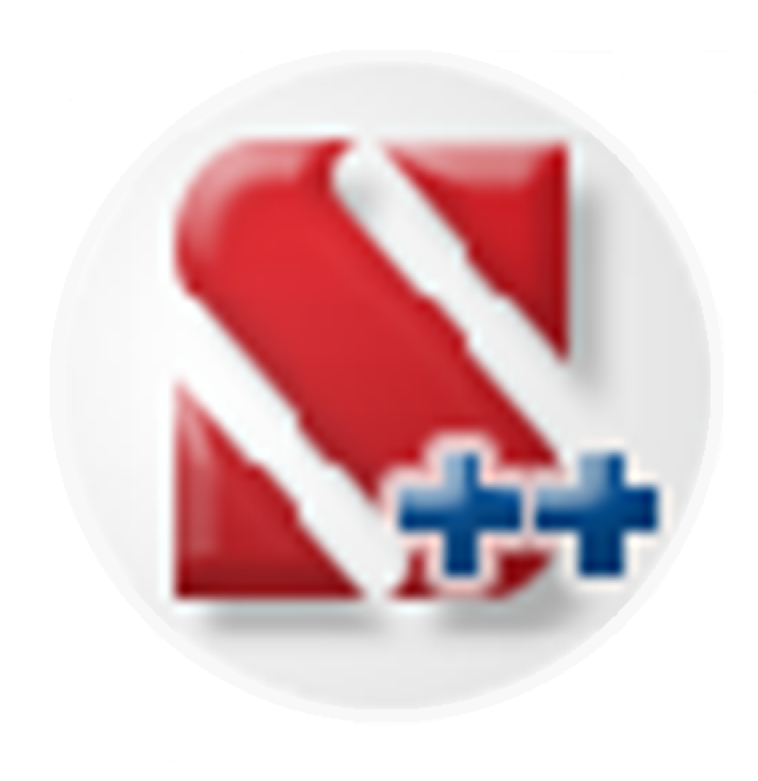 5  09:30
www.scadsoft.com
SCAD Office 21.1.9.5. Новые нормы и изменения в нормах
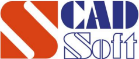 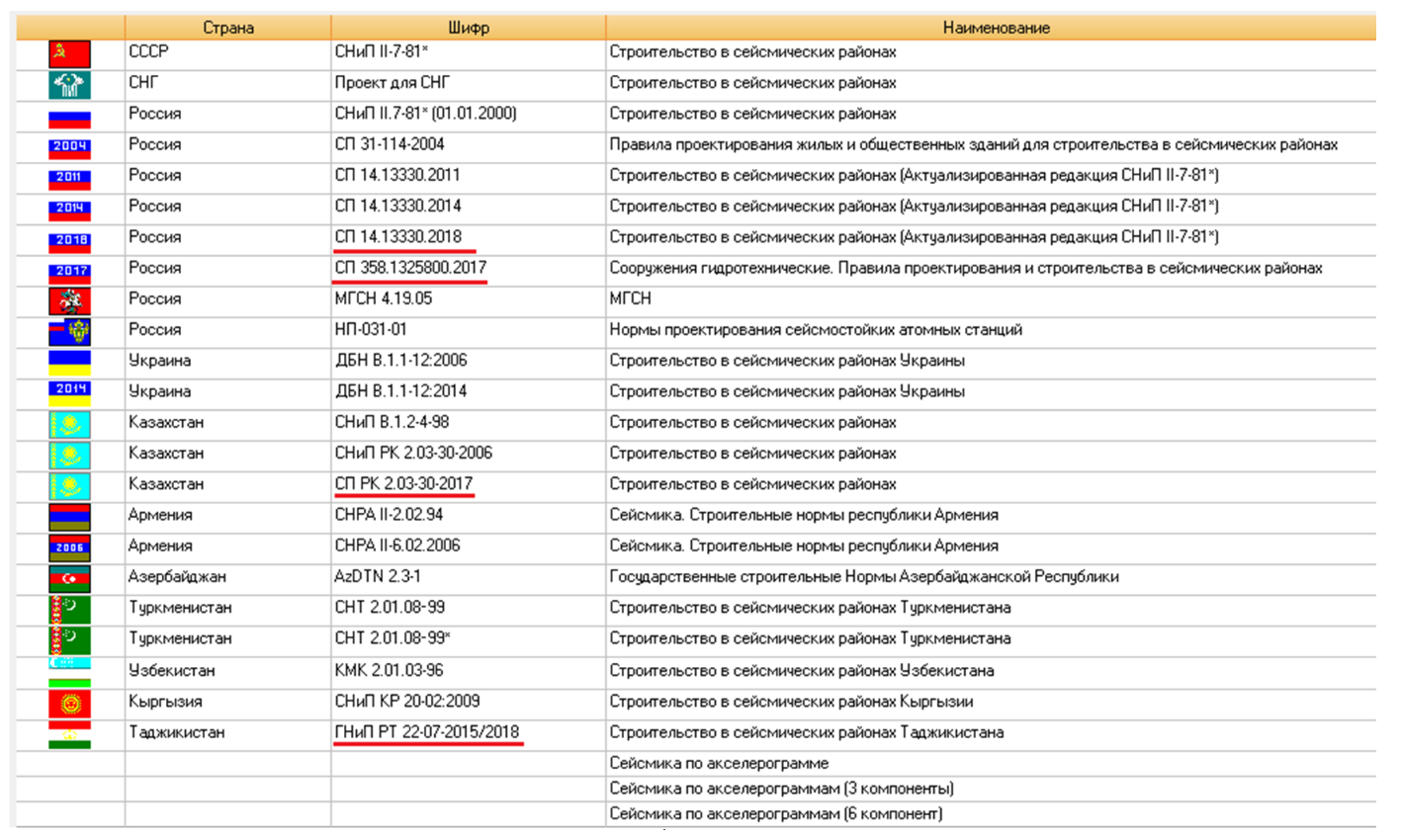 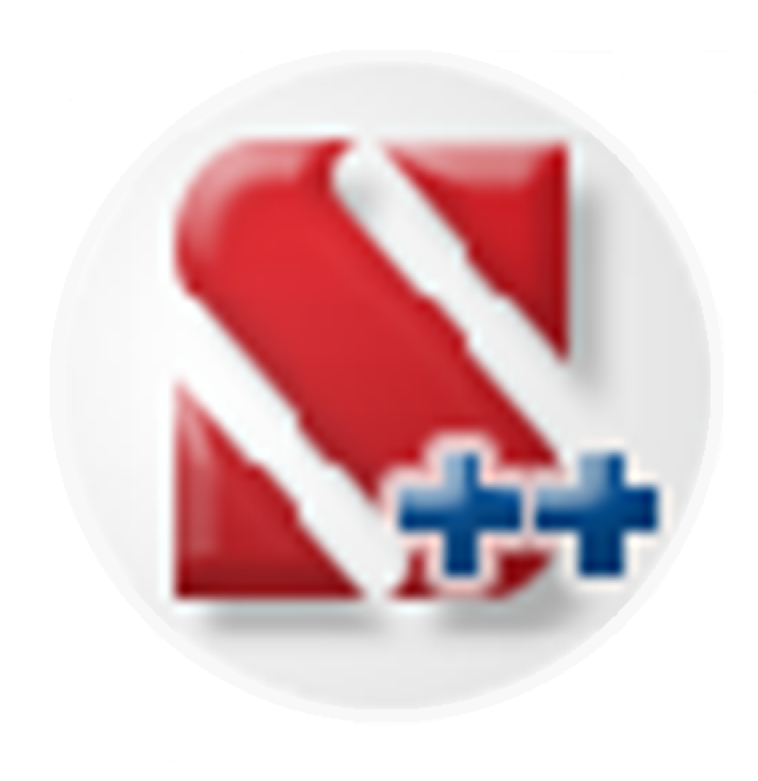 6  09:30
www.scadsoft.com
SCAD Office 21.1.9.5. Новые нормы и изменения в нормах
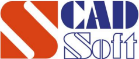 Список изменений всегда на сайте по ссылке https://scadsoft.com/changes
Новые нормы:
СП 63.13330.2018 «Железобетонные конструкции» (SCAD++, АРБАТ);
СП 427.1325800.2018 «Каменный и армокаменные конструкции. Методы усиления». (КАМИН);
СП 358.1325800.2017 «Сооружения гидротехнические. Правила проектирования и строительства в сейсмических районах (SCAD++);
СНиП РТ 22-07-2018 «Сейсмостойкое строительство» респ. Таджикистан (SCAD++). 
Изменения в нормах:
СП 64.13330.2011 «Деревянные конструкции» изм. № 1 (ДЕКОР);
СП 64.13330.2017 «Деревянные конструкции» изм. № 1, 2 (ДЕКОР);
СП 20.13330.2016 «Нагрузки и воздействия» изм. № 2 (ВЕСТ);
СП 24.13330.2011 «Свайные фундаменты» изм. № 2 (ЗАПРОС); 
СП РК 2.03-30-2017 «Строительство в сейсмических зонах» респ. Казахстан изм. от 05.06.2019.
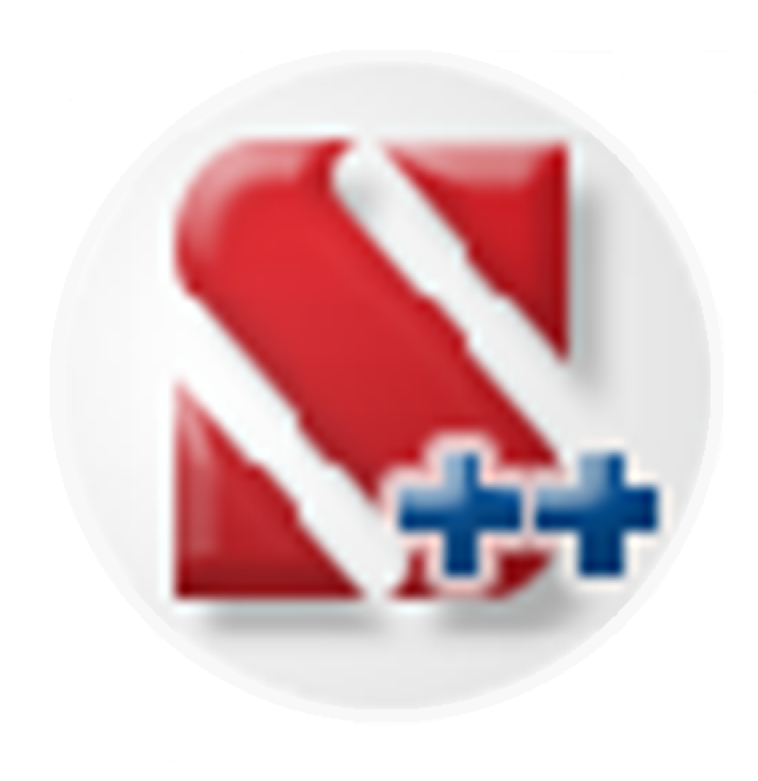 7  09:30
www.scadsoft.com
SCAD Office 21.1.9.5. Ускорение работы
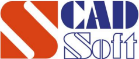 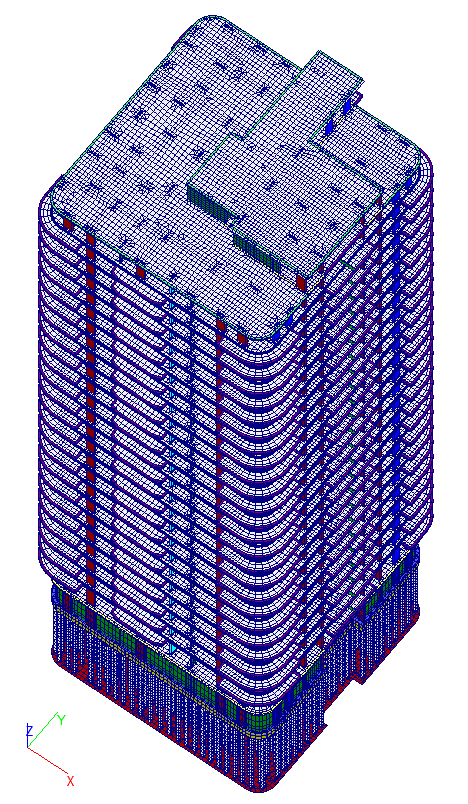 Увеличена скорость работы солвера PARFES
Расчетная модель 25 этажного жилого здания
Количество элементов: 228 959
Порядок системы уравнений: 1 232 286
Время статического расчета в релизе 21.1.9.3: 147 сек. (2 мин. 27 сек.)
Время статического расчета в релизе 21.1.9.5: 134 сек. (2 мин. 14 сек.)
Ускорение на 10%!
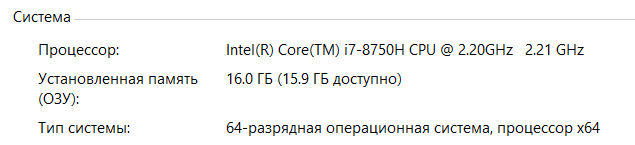 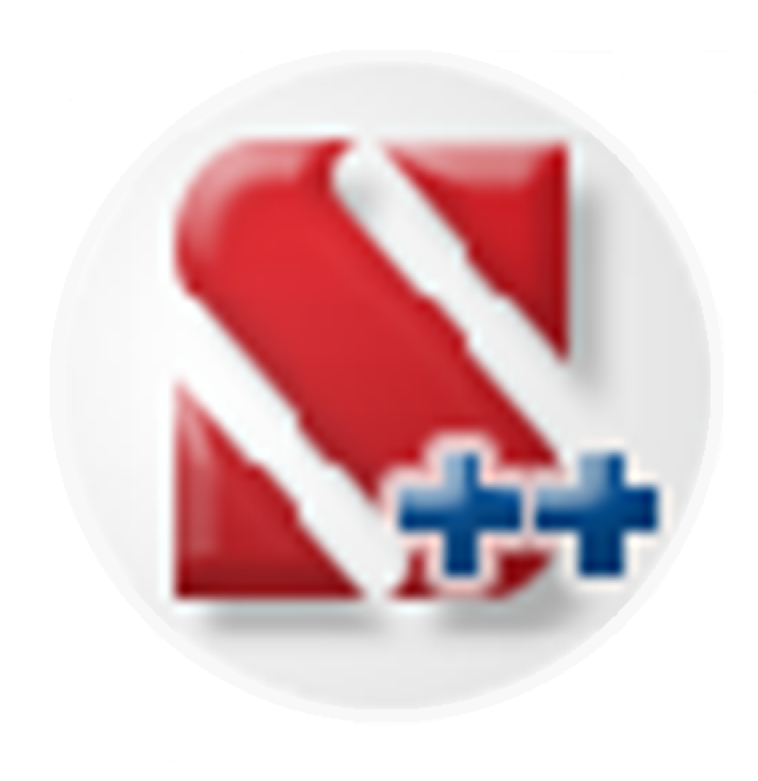 8  09:30
www.scadsoft.com
SCAD Office 21.1.9.5. Ускорение работы
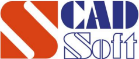 Увеличена скорость подбора и экспертизы железобетонных элементов в SCAD++ АРБАТ
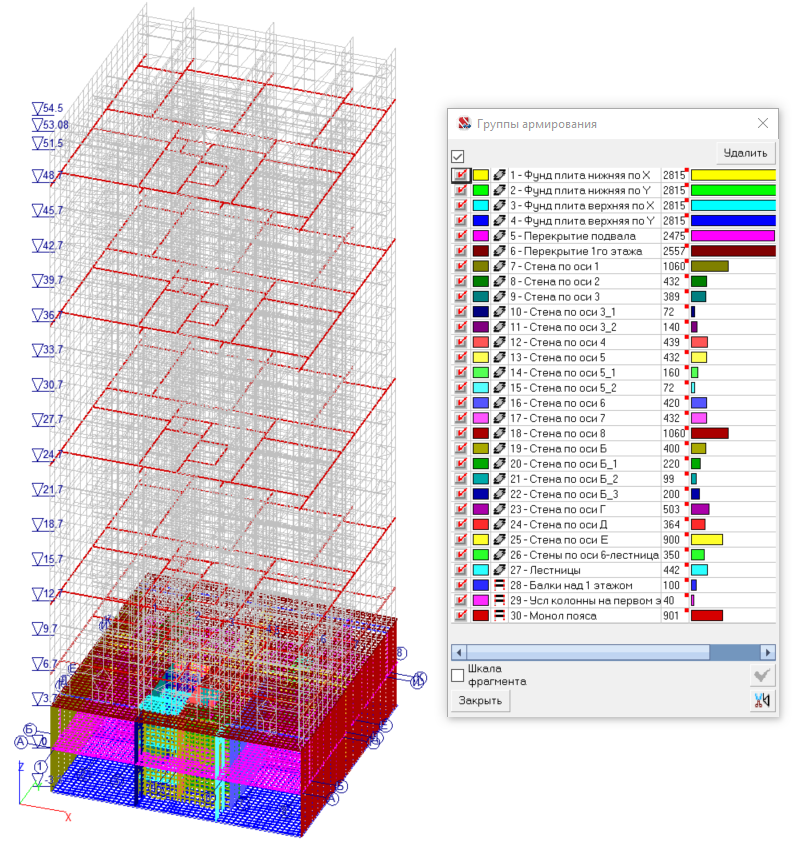 Расчетная модель 16 этажного жилого здания (верх – кирпич, низ - монолит)
Время подбора арматуры в релизе
21.1.9.3: 338 сек. (5 мин. 38 сек.)
Время статического расчета в релизе 21.1.9.5: 117 сек. (1 мин. 57 сек.)
Ускорение почти в 3 раза!
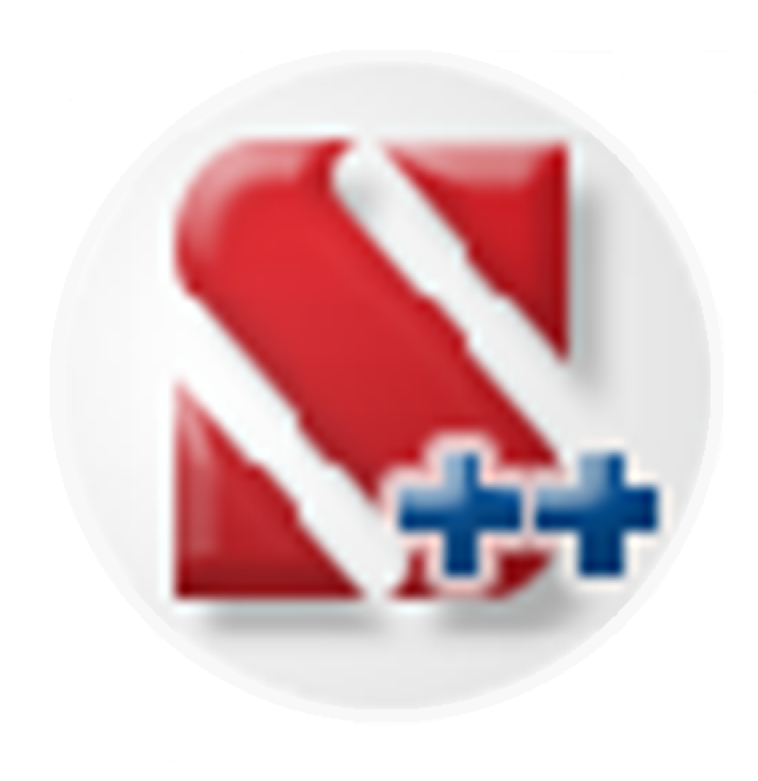 9  09:30
www.scadsoft.com
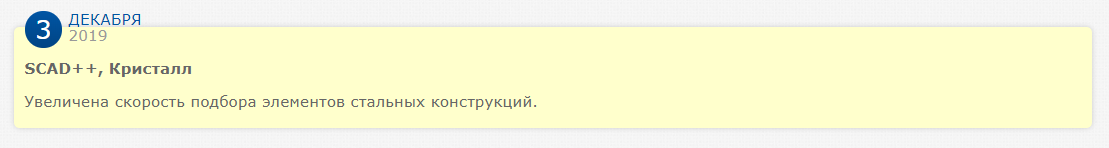 SCAD Office 21.1.9.7
SCAD Office 21.1.9.5. Новые возможности по расчетам конструкций
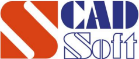 SCAD++:
учет коэффициента граничной относительной высоты сжатой зоны для железобетонных пластинчатых элементов при наличии сейсмических воздействий;
сдвиг центров масс этажей для сейсмических воздействий с целью учета кручения;
расчет центров жесткости этажей;
специальная процедура для работы с формами колебаний, соответствующими кратным частотам (выполняется поворот суммарного вектора на такой угол, при котором будет максимизирован его вклад в общую динамическую реакцию конструкции);
возможность в режиме Монтаж игнорирования (начиная с определенной стадии) напряженно-деформированного состояния;
режим расчета с учетом изгибающих моментов и поперечных сил для элементов ферм;
упругие шарниры;
требования СП 16.13330 об учете закритической работы элементов стальных конструкций и ряда других тонкостей расчета местной устойчивости элементов стальных конструкций.
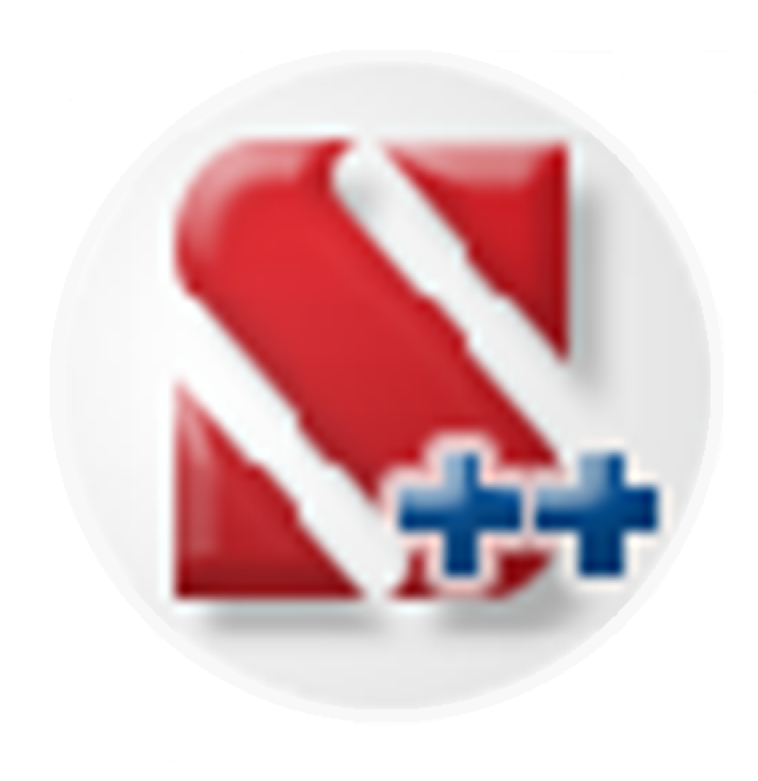 10  09:30
www.scadsoft.com
SCAD Office 21.1.9.5. Новые возможности по расчетам конструкций
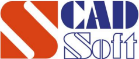 SCAD++:
при расчете огнестойкости железобетонных конструкций внесены изменения, связанные с исправлением ошибок и опечаток в СТО 36554501-006-2006;
анализ хрупкого разрушения бетона и теплоизолирующей способности (при  одностороннем нагреве пластинчатых элементов);
изменения в расчете железобетонных элементов в соответствии с разъяснениями НИИЖБ по использованию коэффициента учета длительного действия;
в таблице с частотами и периодами колебаний выводятся модальные коэффициенты участия, а для сейсмических загружений можно получить матрицы инерционных характеристик модели как жёсткого целого;
Кристалл (в т.ч. режим экспертизы SCAD++): 
при анализе огнестойкости дополнительно выводится информация о приведенной толщине и собственном пределе огнестойкости.
ВЕСТ:
новый режим – Пиковая ветровая нагрузка;
в режиме Ветер добавлен расчет ветровой нагрузки на оттяжки мачт.
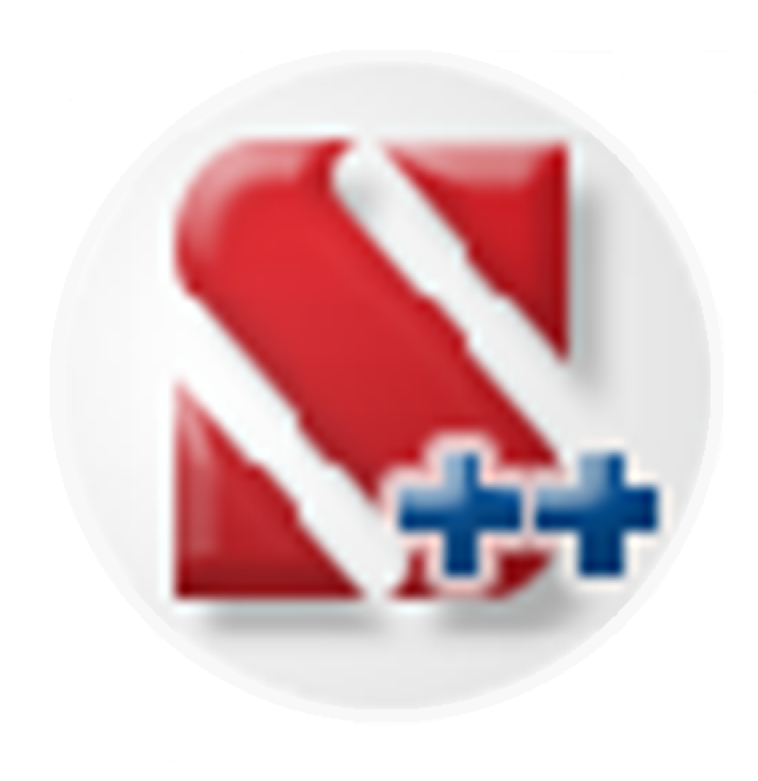 11  09:30
www.scadsoft.com
SCAD Office 21.1.9.5. Новые возможности по расчетам конструкций
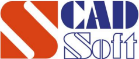 Разъяснения НИИЖБ по использованию коэффициента учета длительного действия
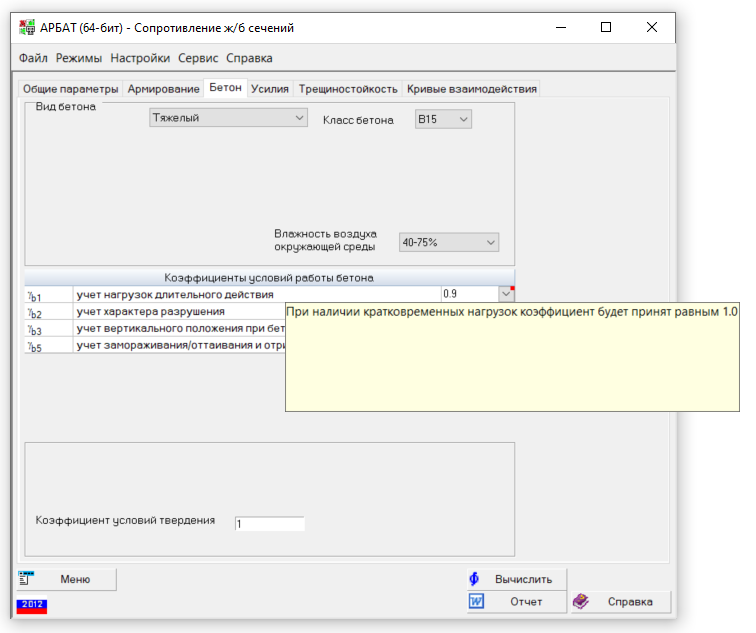 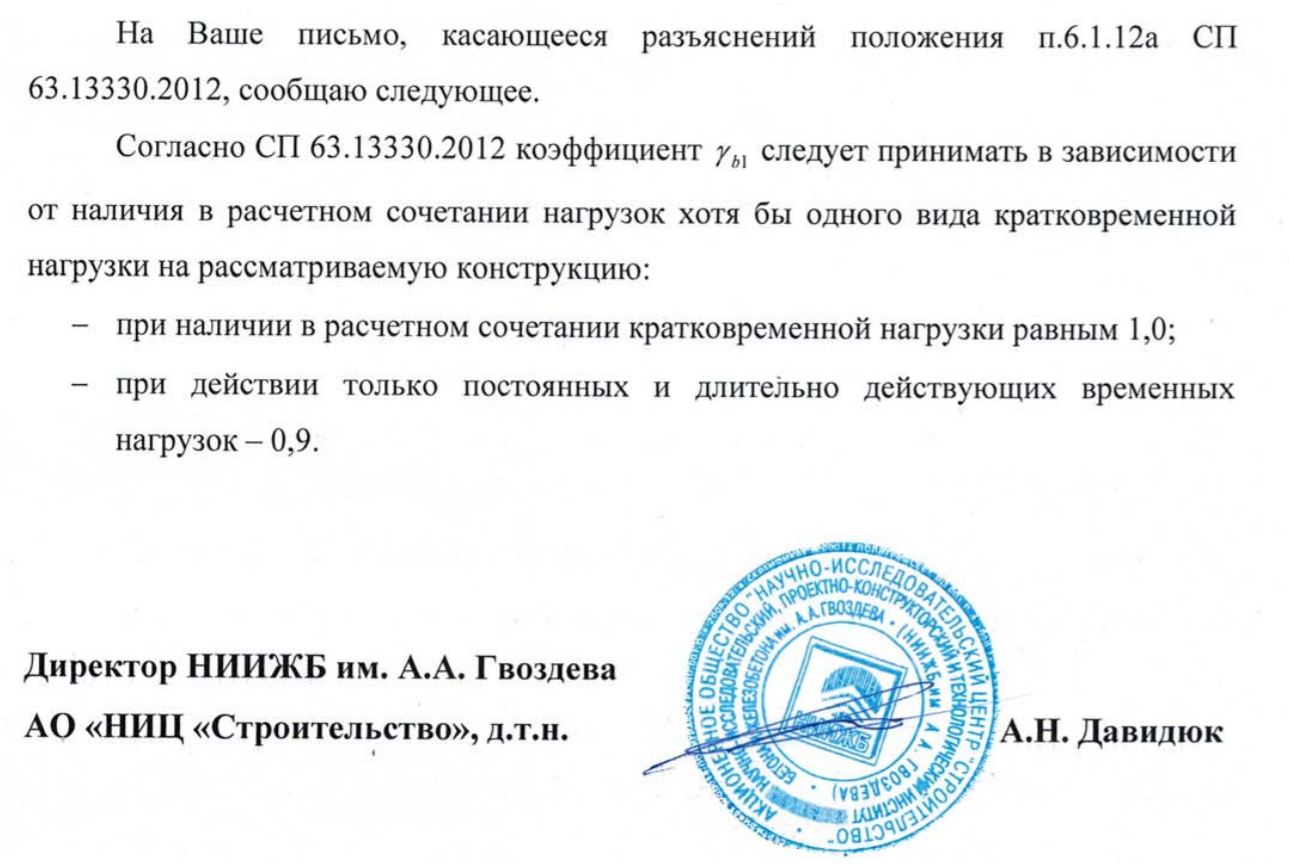 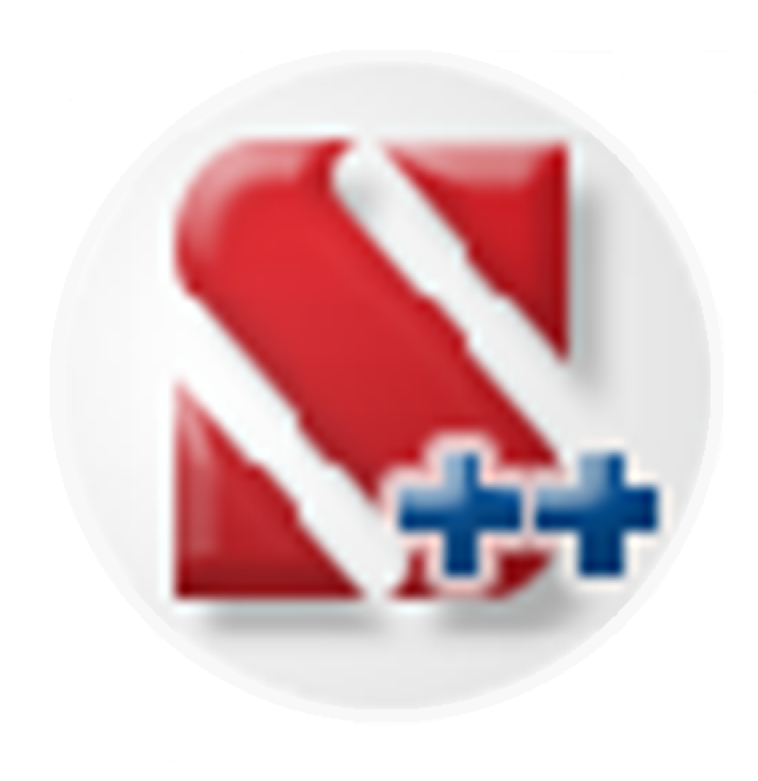 12  09:30
www.scadsoft.com
SCAD Office 21.1.9.5. Новые возможности по расчетам конструкций
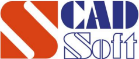 Для учета пространственных изменений движения грунта и погрешностей, возможных при определении центра масс реализована возможность смещения центра масс на каждом этаже на величину эксцентриситета, установленного в нормах
Для смещения центра масс группы элементов условного этажа относительно вертикальной плоскости, проходящей через центр масс и параллельной заданному направлению сейсмического воздействия S, используется прием увеличения масс с одной стороны и уменьшения с другой таким способом, чтобы суммарная масса оставалась неизменной
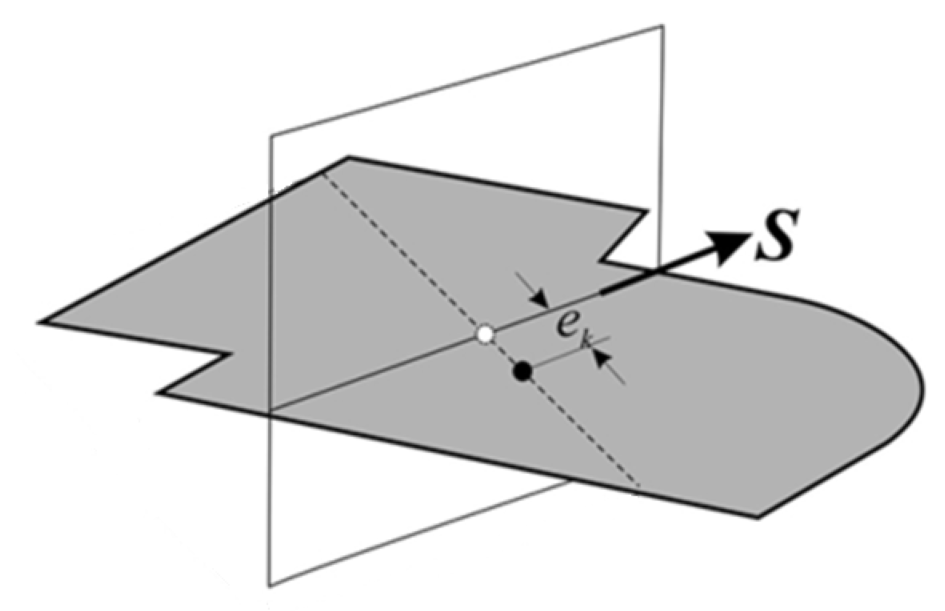 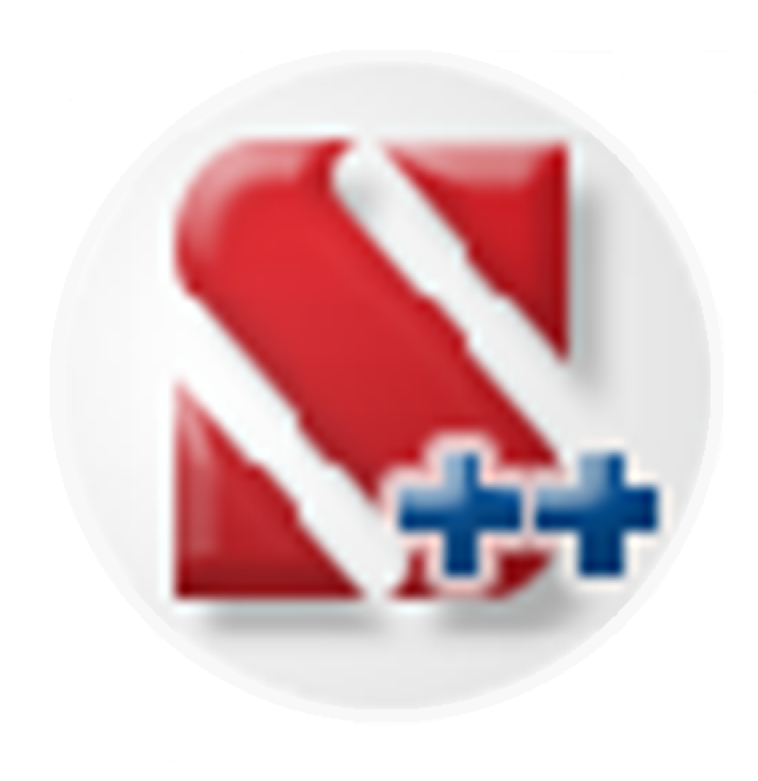 13  09:30
www.scadsoft.com
SCAD Office 21.1.9.5. Новые возможности по расчетам конструкций
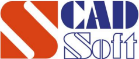 Требования EN 1998-1. Eurocode 8 по учету кручения
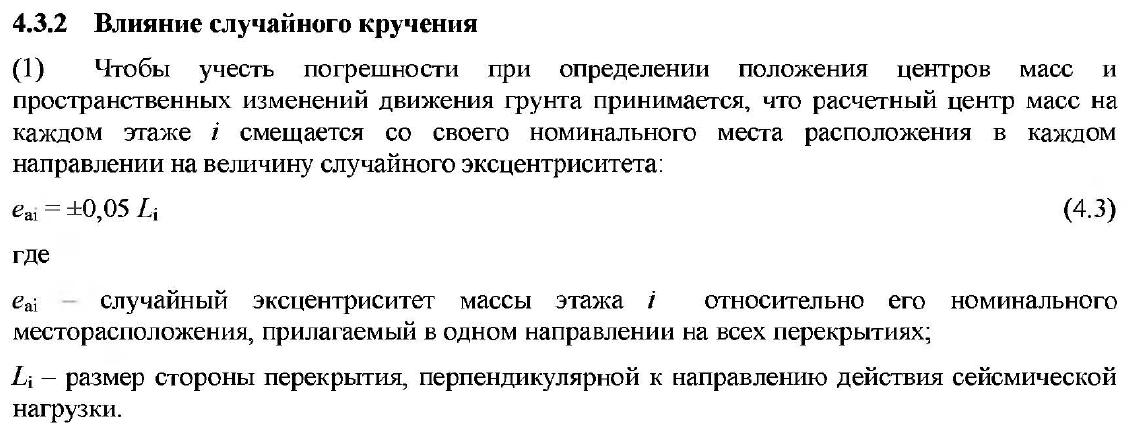 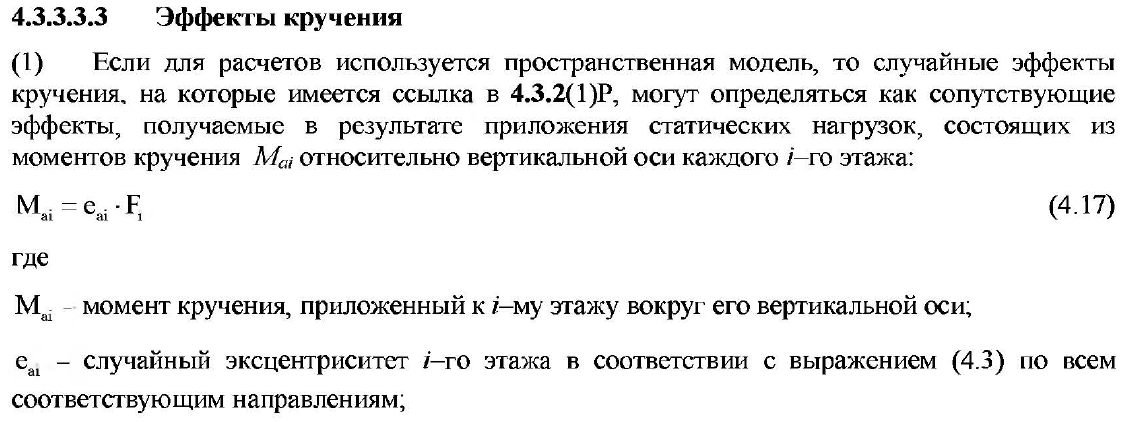 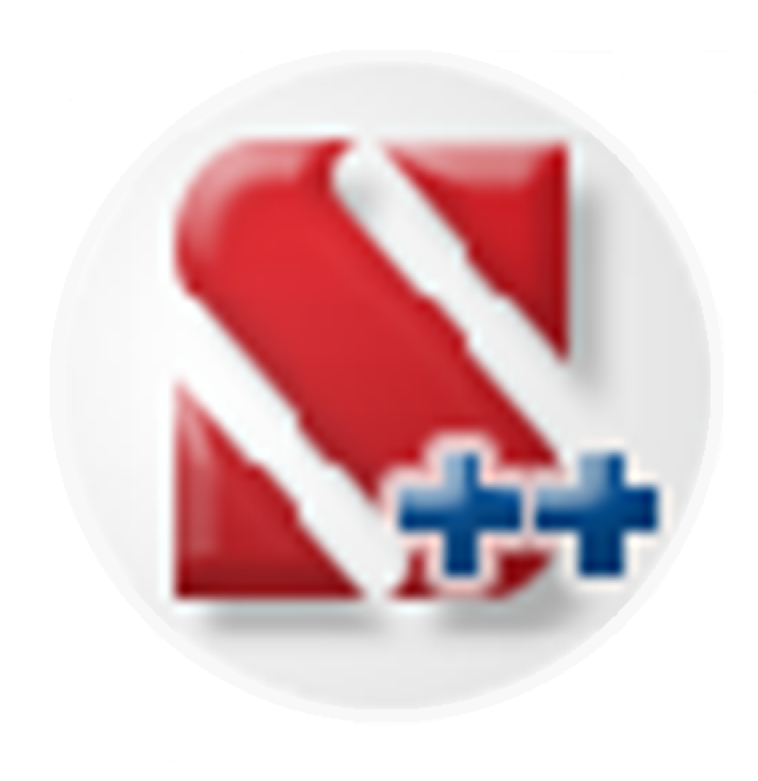 14  09:30
www.scadsoft.com
SCAD Office 21.1.9.5. Новые возможности по расчетам конструкций
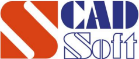 Требования СП РК 2.03-30-2017* (Казахстан) по учету кручения
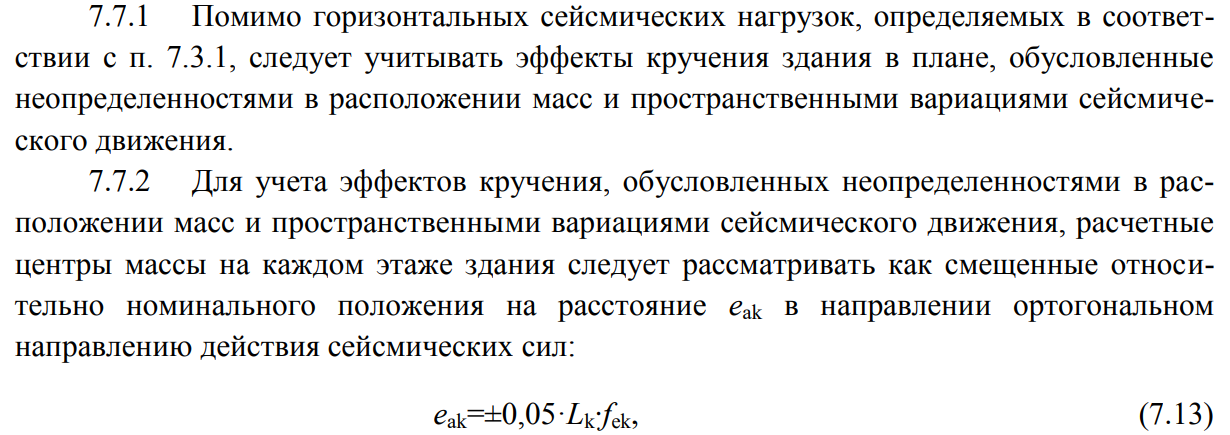 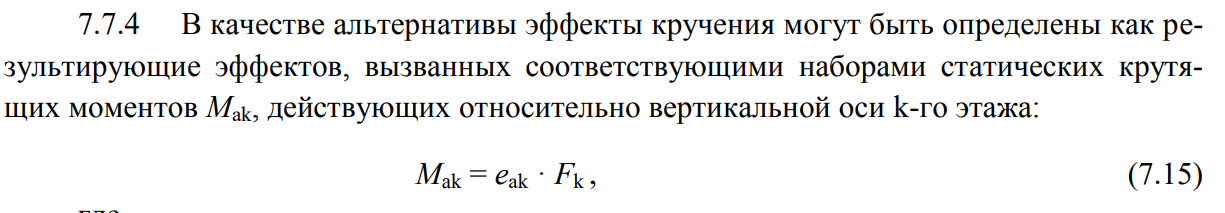 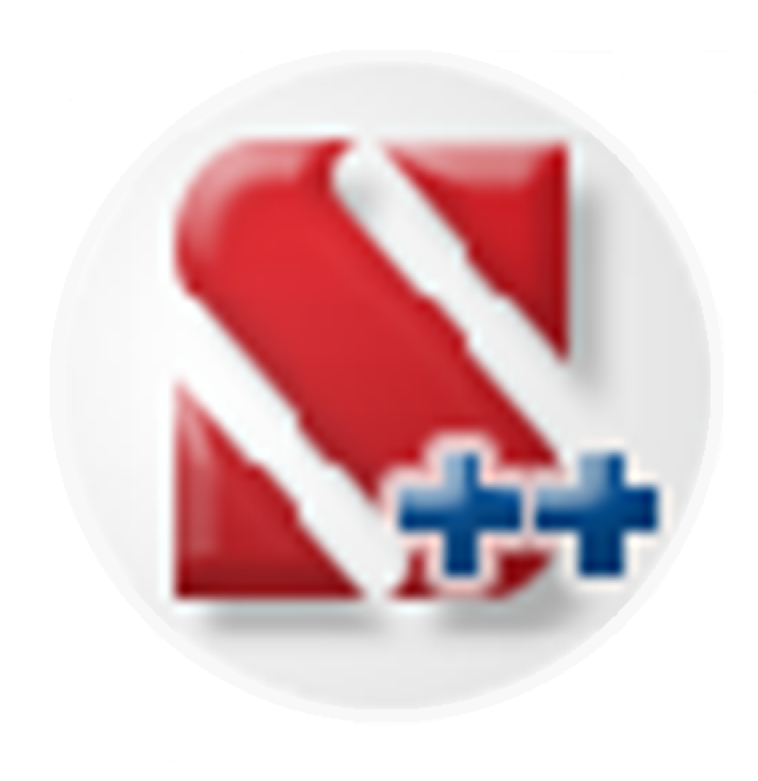 15  09:30
www.scadsoft.com
SCAD Office 21.1.9.5. Новые возможности по расчетам конструкций
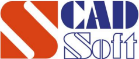 Требования СП 14.13330.2018 по учету кручения
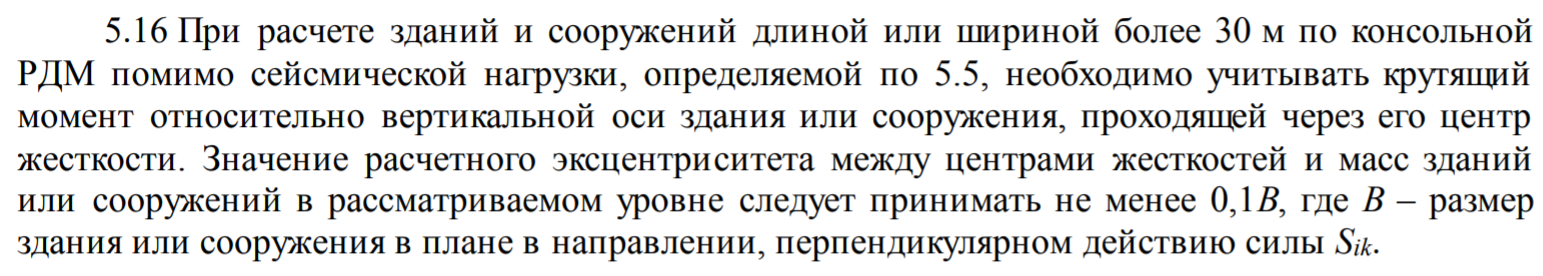 Многие понимают указанный пункт так, что кручение для пространственных РДМ учитывать не следует. Однако это не так, указаний о том, что кручение в пространственных РДМ не следует учитывать нет и второе предложение можно интерпретировать как общее требование к  модели воздействия и к консольным и пространственным РДМ (других указаний по учету кручения для пространственных РДМ нет).
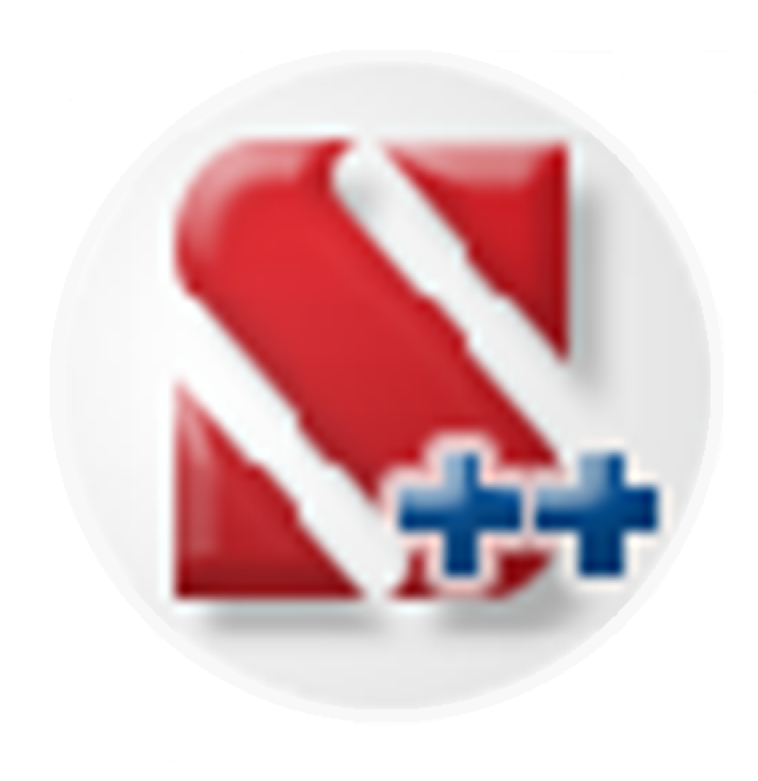 16  09:30
www.scadsoft.com
SCAD Office 21.1.9.5. Новые возможности по расчетам конструкций
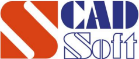 Реализация смещения центра масс в SCAD++
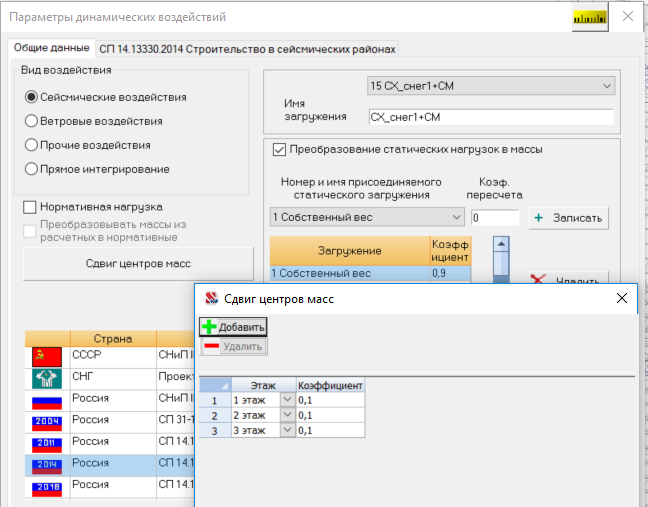 Необходимо создать группы элементов, определяющих этажи.
Для смещения центра массы на величину эксцентриситета ek=Lkhek необходимо ввести только значение коэффициента hek. 
Размер Lk определится автоматически как расстояние между наиболее удаленными друг от друга узлами в направлении перпендикулярном сейсмическому воздействию.
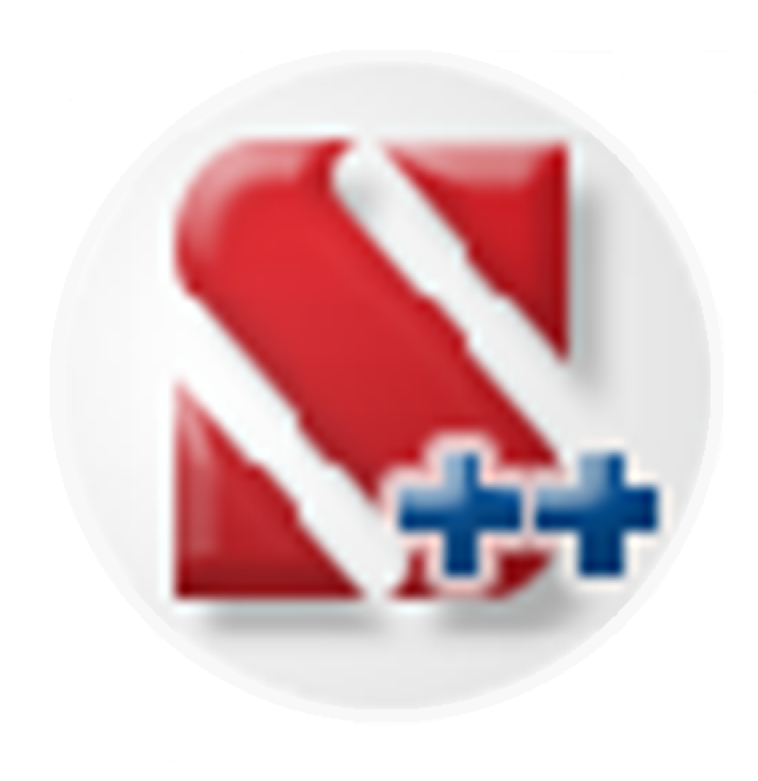 17  09:30
www.scadsoft.com
SCAD Office 21.1.9.5. Новые возможности по расчетам конструкций
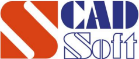 Реализация смещения центра масс в SCAD++
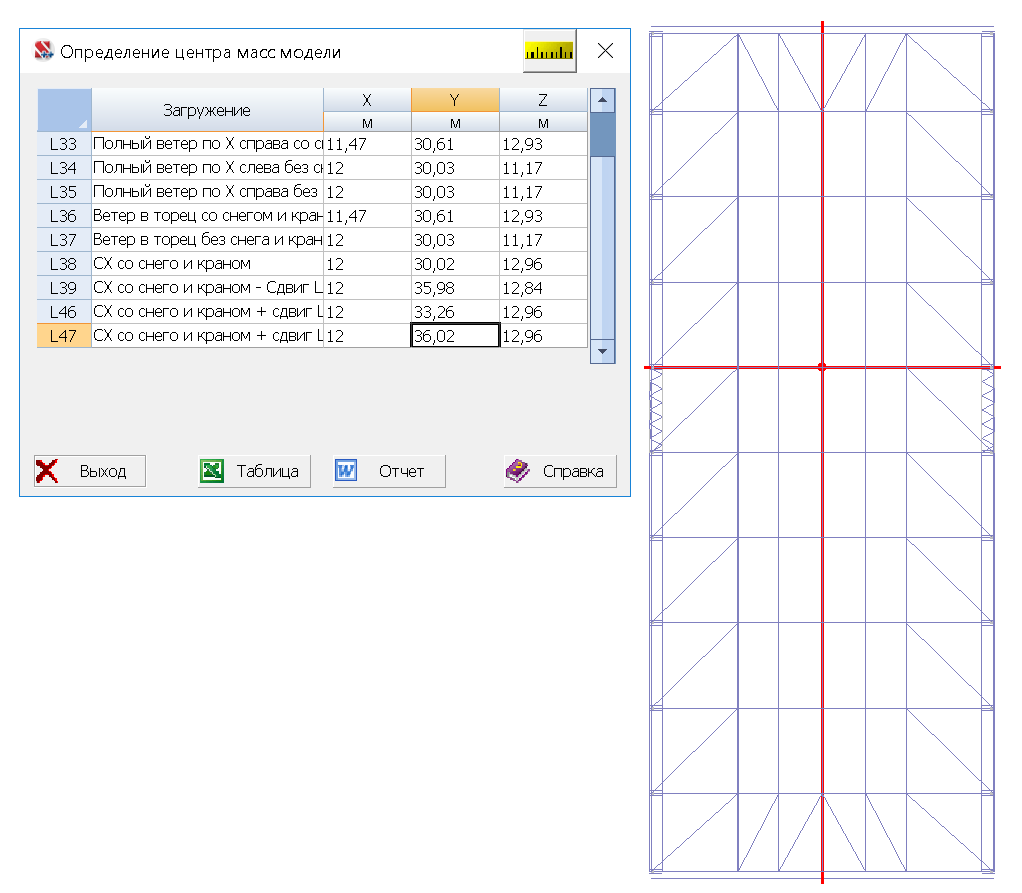 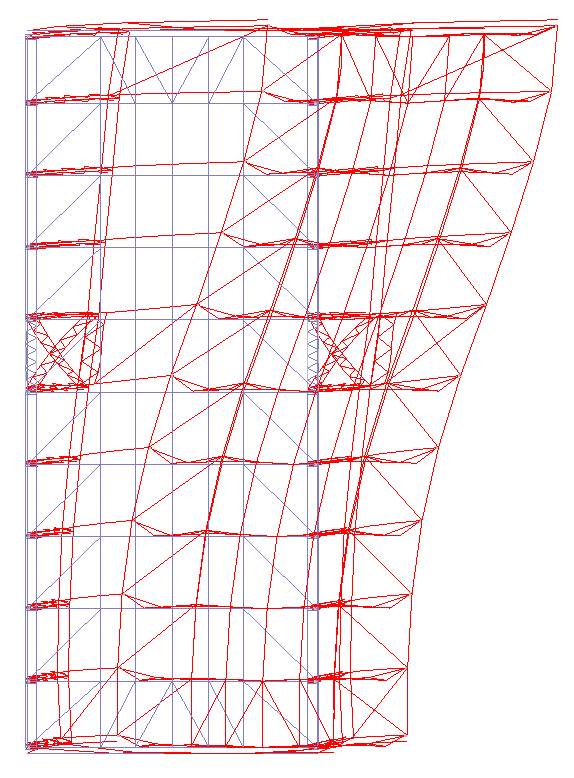 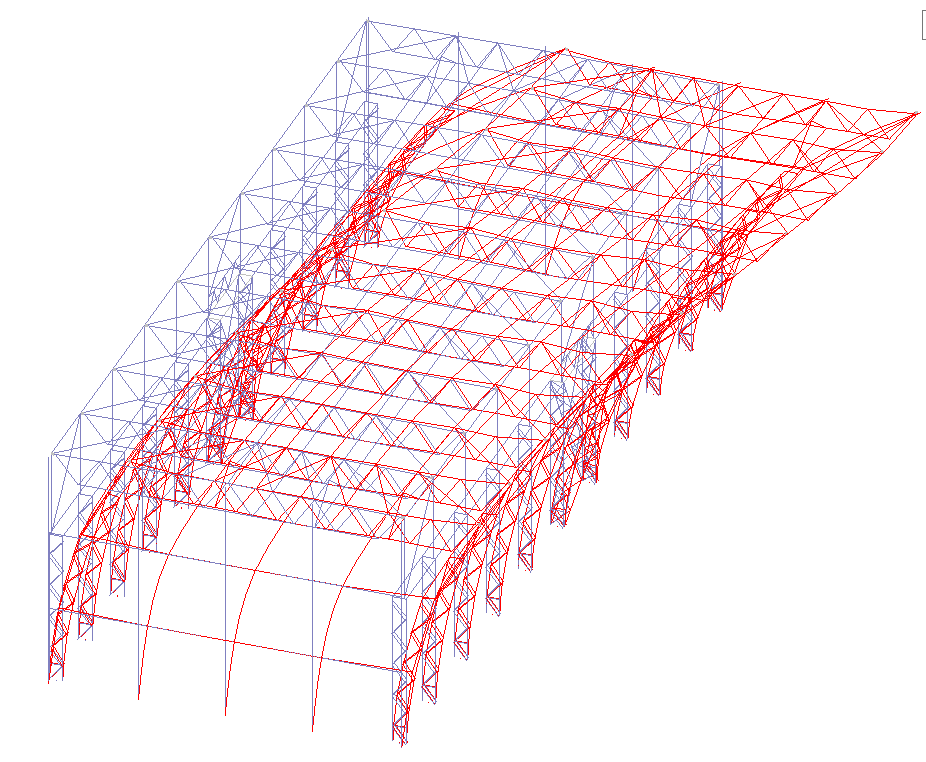 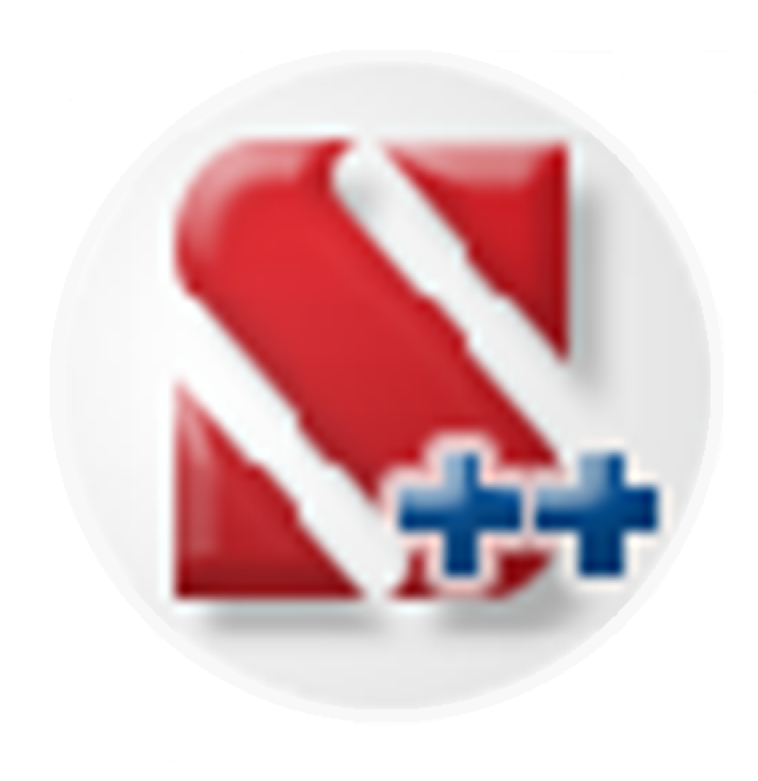 18  09:30
www.scadsoft.com
SCAD Office 21.1.9.5. Новые возможности по расчетам конструкций
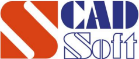 Реализация смещения центра масс в SCAD++
Моменты в опорных узлах колонн
Эквивалентными нагрузками
Смещением центра масс
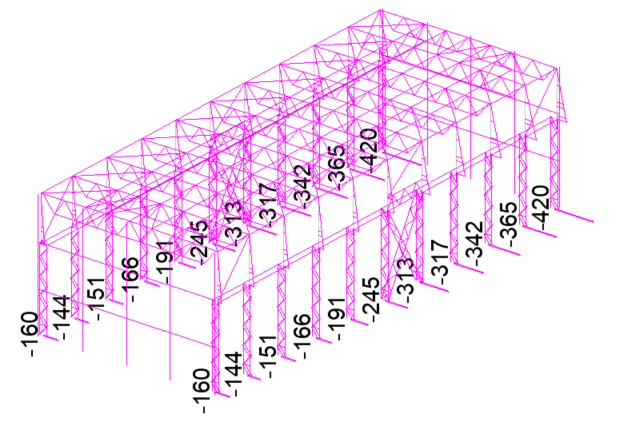 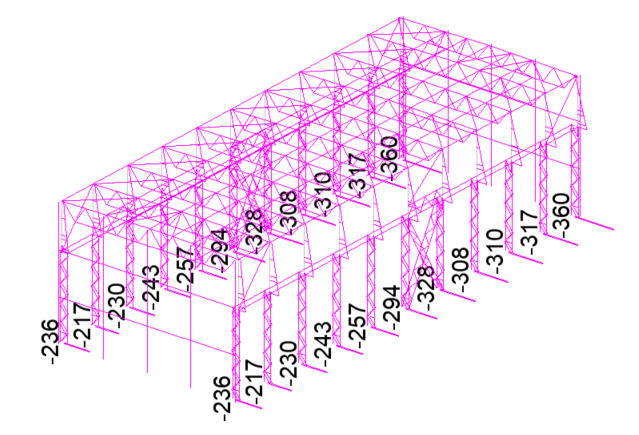 Разница по максимальному моменту 420/360=1,17 в большую сторону для приема смещения центра масс
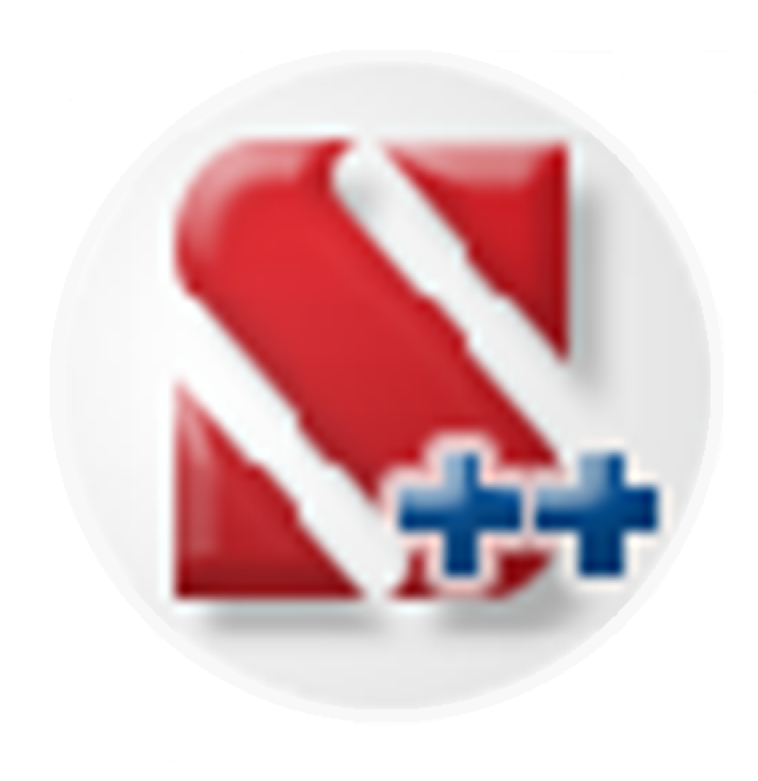 19  09:30
www.scadsoft.com
SCAD Office 21.1.9.5. Новые возможности по расчетам конструкций
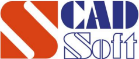 Реализация расчета центра жесткости в SCAD++
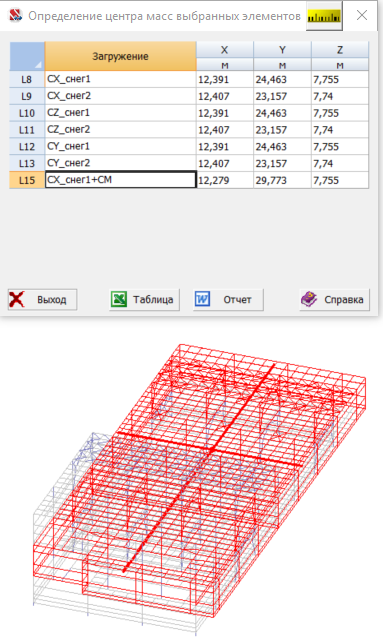 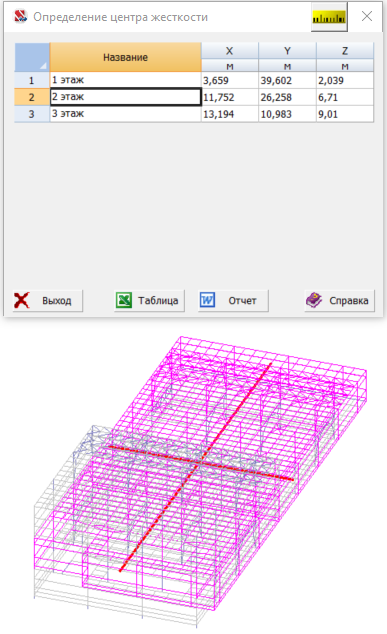 Для реализации требований по учету эксцентриситета центра масс этажа относительно центра жесткости этажа в SCAD++ реализованы возможности определения центра жесткости этажей (определение центра масс для выделенных узлов или элементов было реализовано в релизе 21.1.9.3).
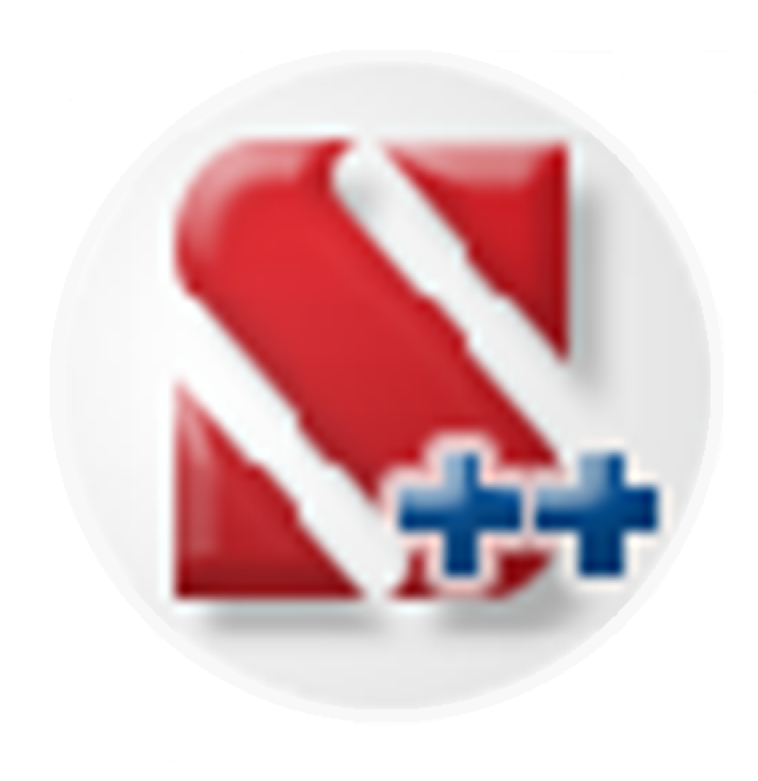 20  09:30
www.scadsoft.com
SCAD Office 21.1.9.5. Новые возможности по расчетам конструкций
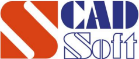 Расчет устойчивости центрально сжатых и внецентренно сжатых элементов с учетом закритической работы стенки
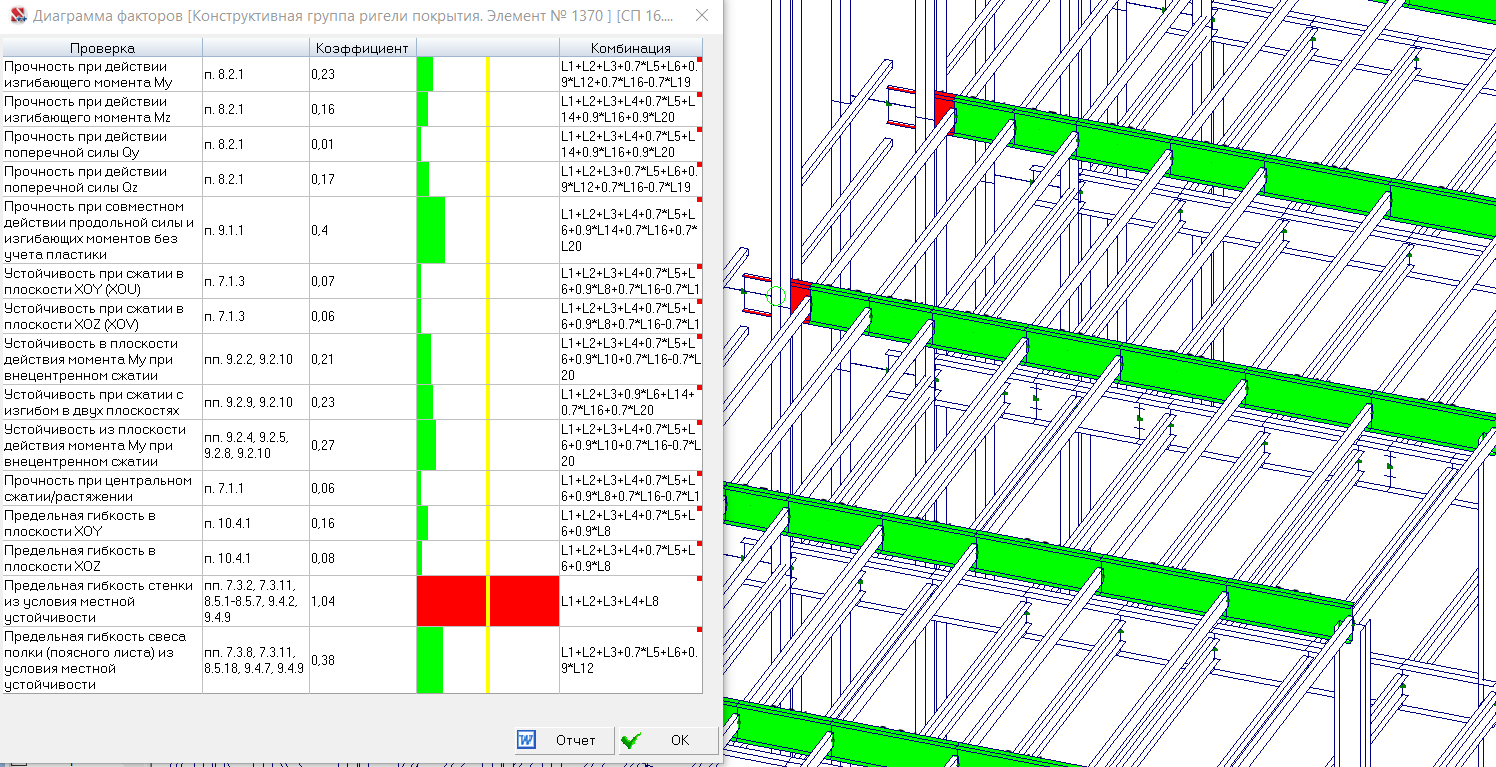 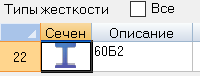 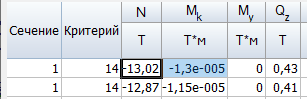 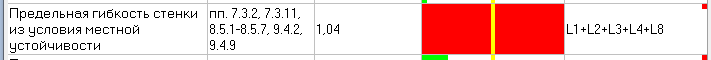 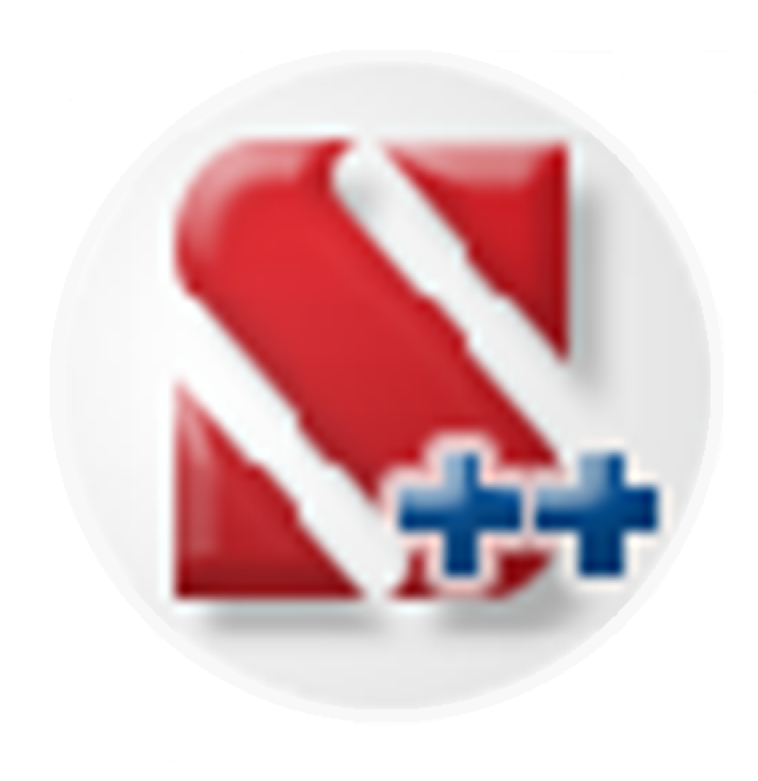 21  09:30
www.scadsoft.com
SCAD Office 21.1.9.5. Новые возможности по расчетам конструкций
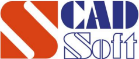 Расчет устойчивости центрально сжатых и внецентренно сжатых элементов с учетом закритической работы стенки
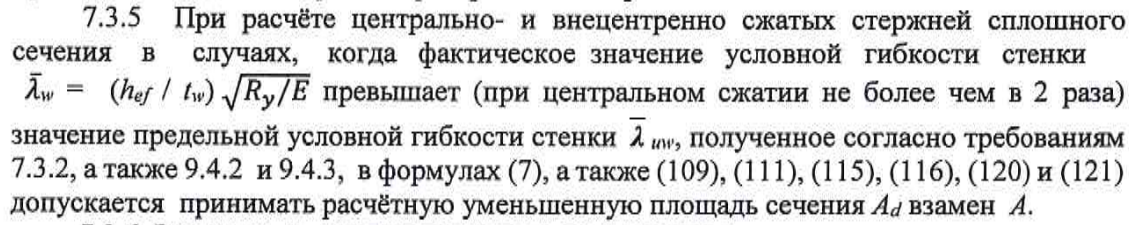 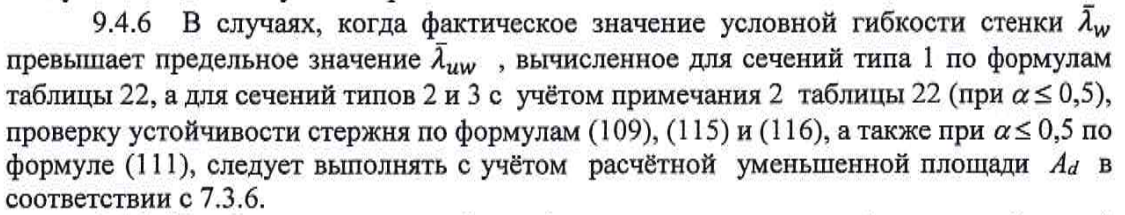 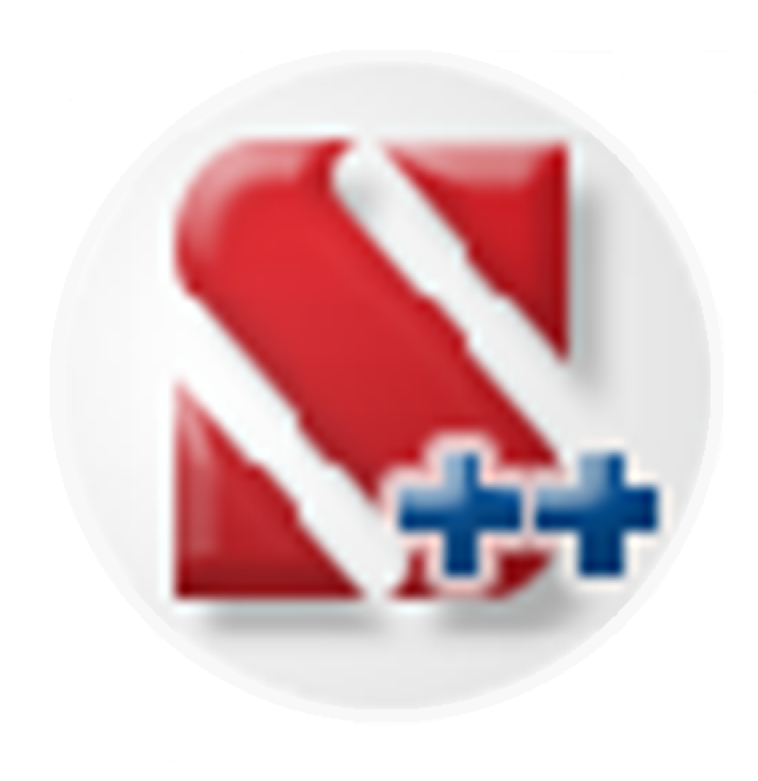 22  09:30
www.scadsoft.com
SCAD Office 21.1.9.5. Новые возможности по расчетам конструкций
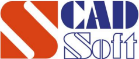 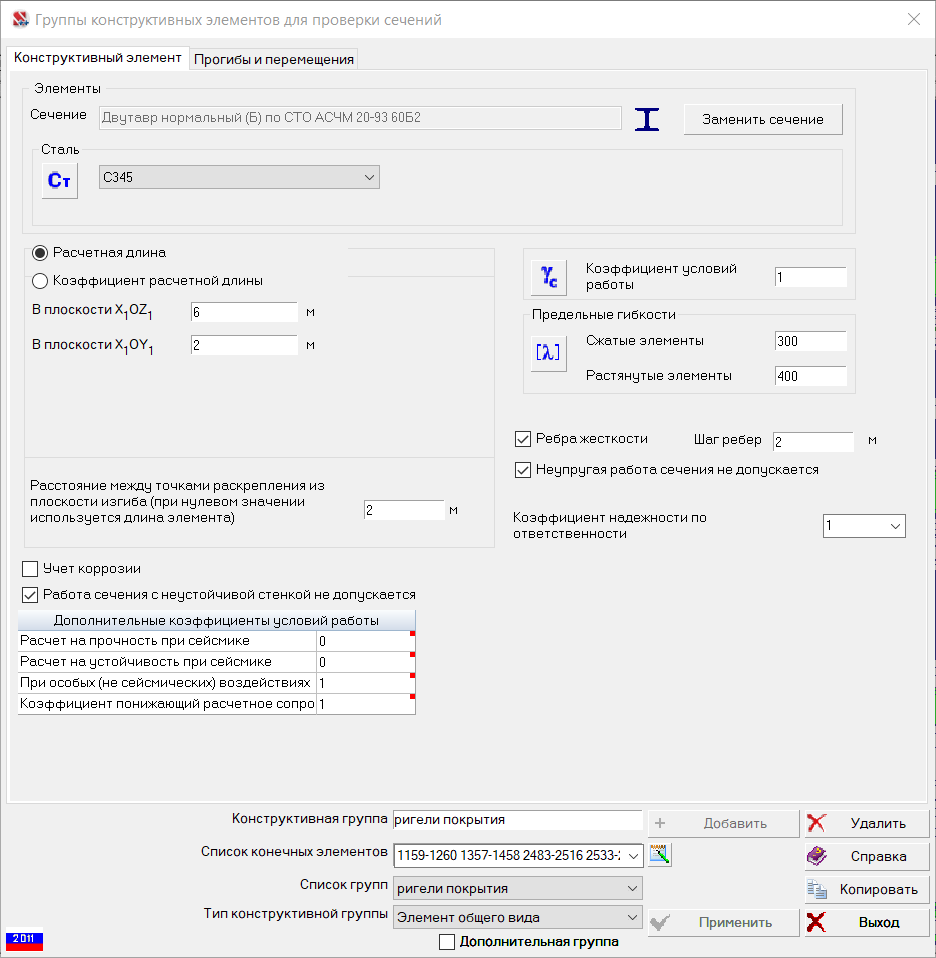 Расчет устойчивости центрально сжатых и внецентренно сжатых элементов с учетом закритической работы стенки
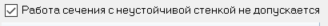 23
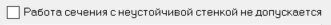 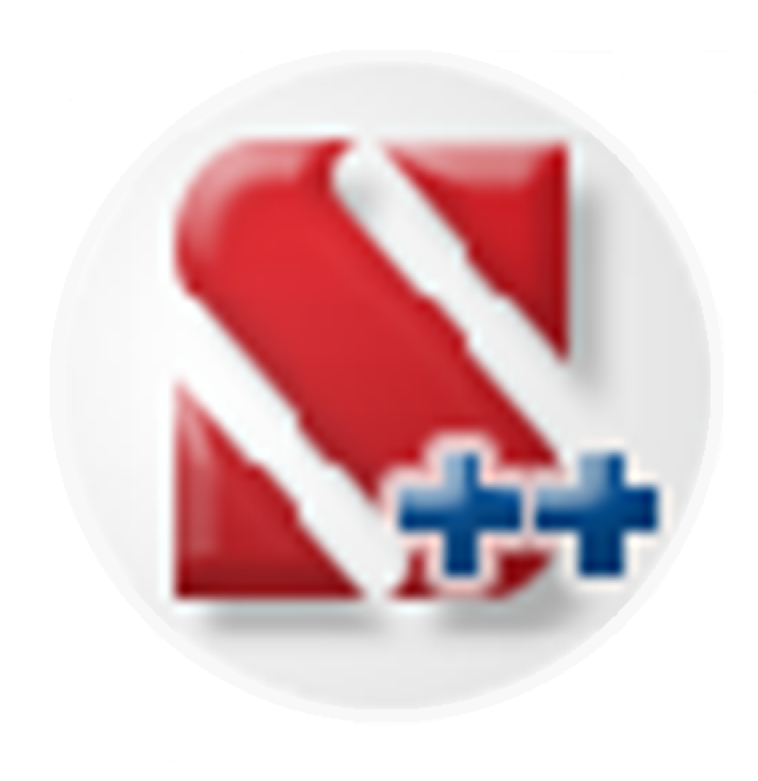 23  09:30
www.scadsoft.com
SCAD Office 21.1.9.5. Новые возможности по расчетам конструкций
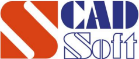 Расчет устойчивости центрально сжатых и внецентренно сжатых элементов с учетом закритической работы стенки
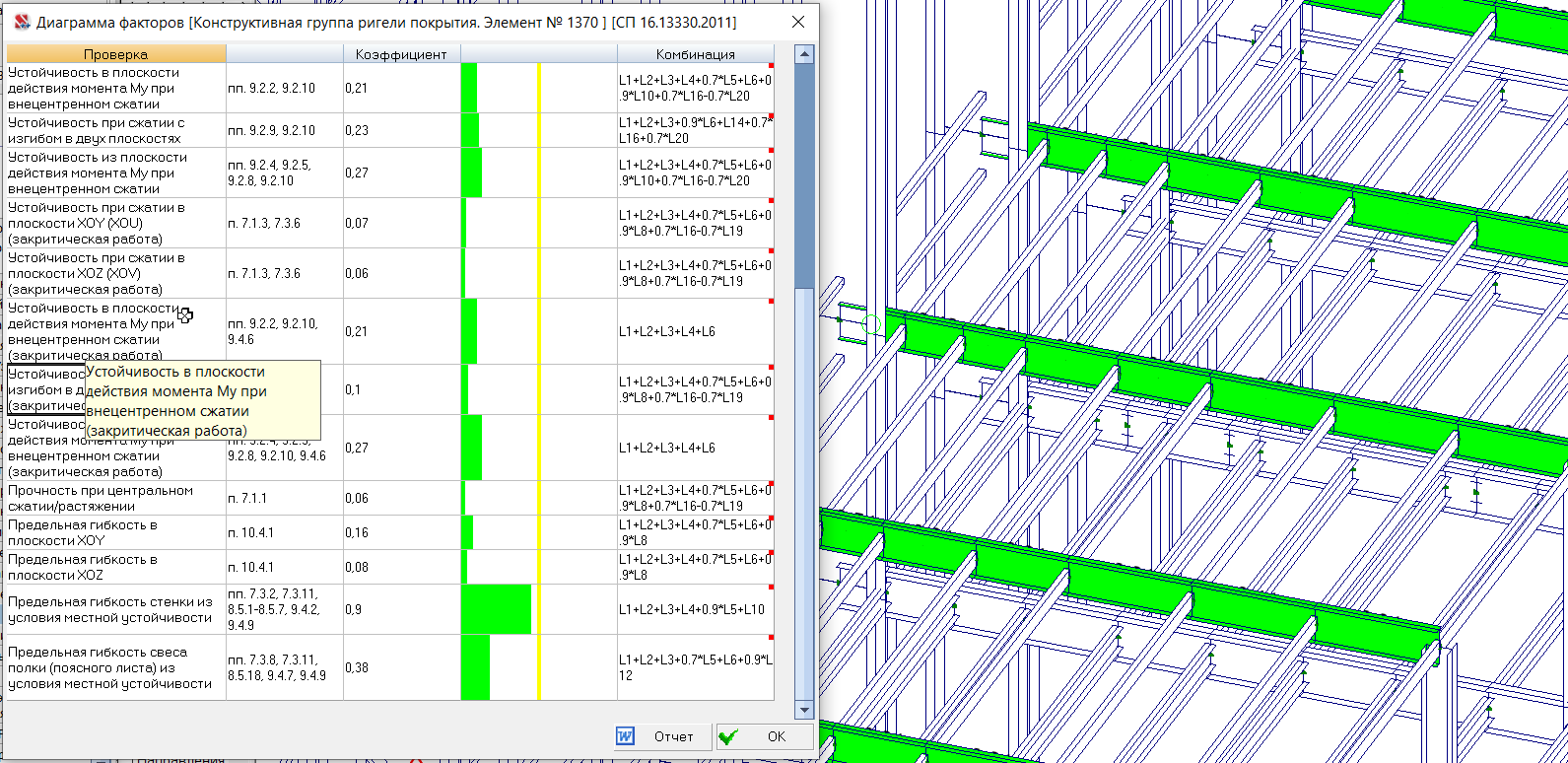 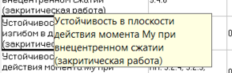 Устойчивость стенки проверять не требуется
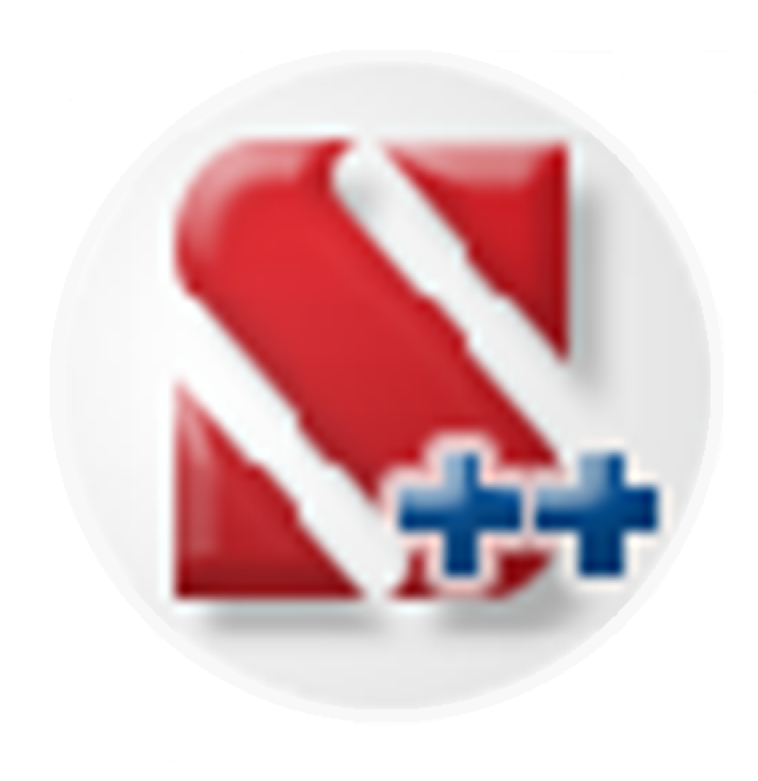 24  09:30
www.scadsoft.com
SCAD Office 21.1.9.5. Новые возможности по расчетам конструкций
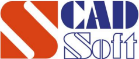 Для типов конструктивных групп «Пояс фермы», «Решетка фермы», «Раскос фермы», «Стойка фермы" в SCAD++ добавлена возможность использования двутавров и учет всех силовых факторов
В релизе 21.1.9.3 проверку двутавров можно выполнять, используя тип конструктивной группы «Элементы общего типа», «Стойка», «Балка»
При выборе типов конструктивной группы «Элемент пояса фермы», «Элемент решетки фермы», «Опорный раскос фермы», «Опорная стойка фермы», для сеченийучитывается только N, а для двутавров расчет блокируется




В релизе 21.1.9.5 реализована возможности получать результаты для двутавров при типах конструктивных групп «Элементы ферм»
Для типов конструктивных групп добавлена возможность учета усилий My, Qz, Mz, Qy.
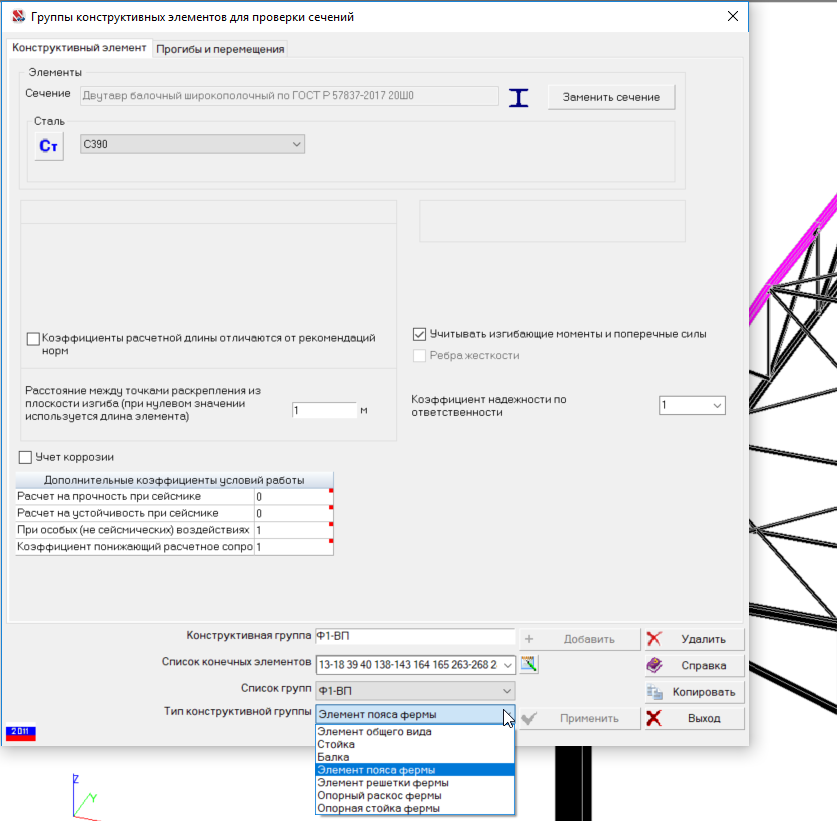 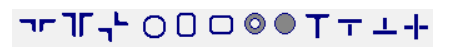 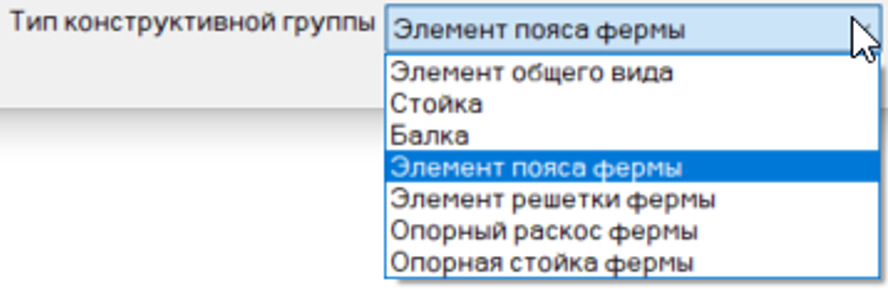 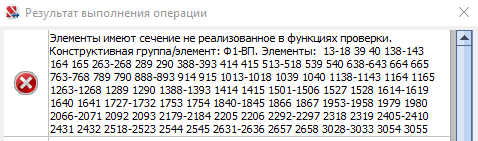 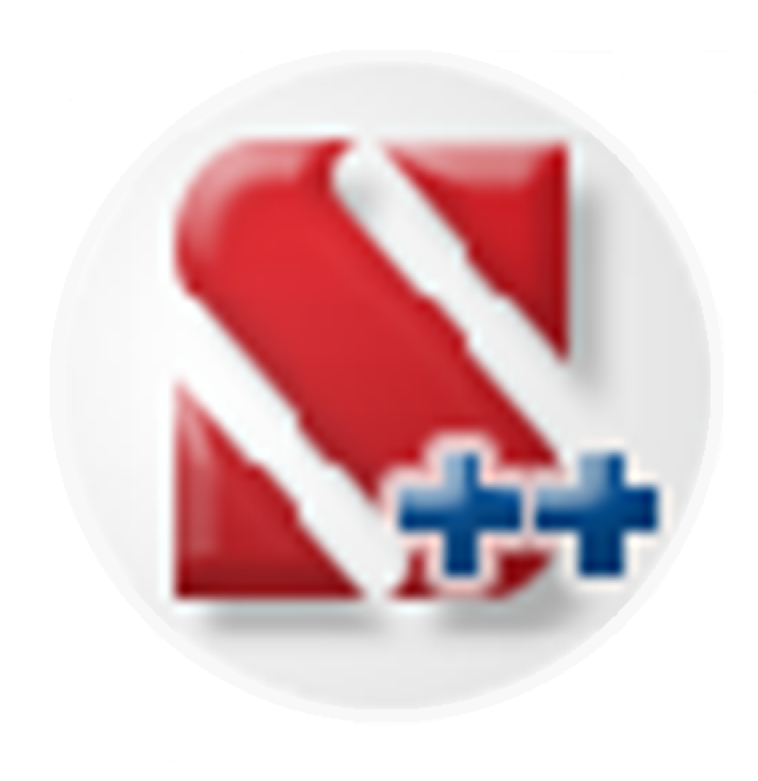 25  09:30
www.scadsoft.com
SCAD Office 21.1.9.5. Новые возможности по расчетам конструкций
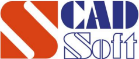 Для типов конструктивных групп «Пояс фермы», «Решетка фермы», «Раскос фермы», «Стойка фермы» добавлена возможность использования двутавров и учет всех силовых факторов
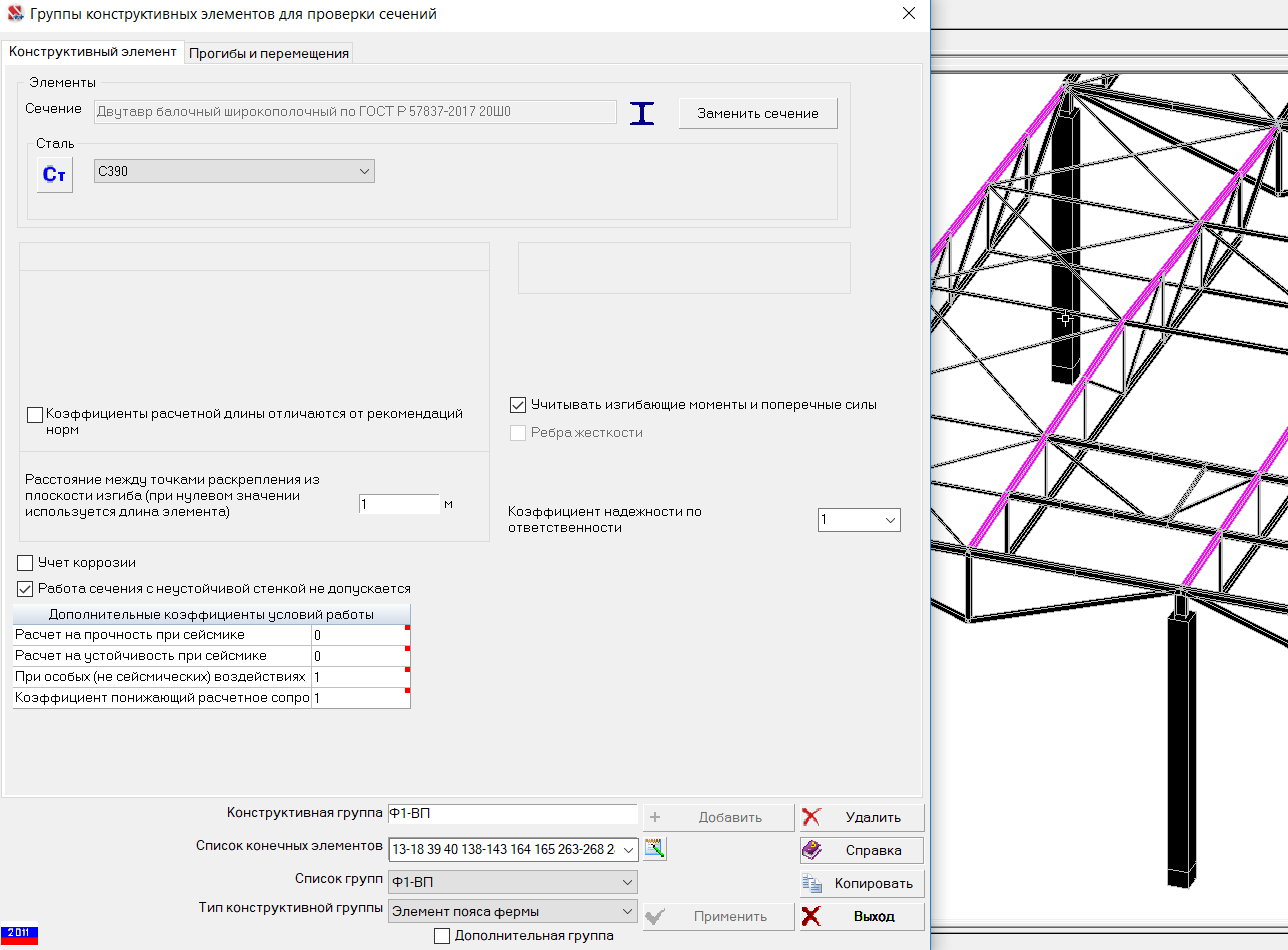 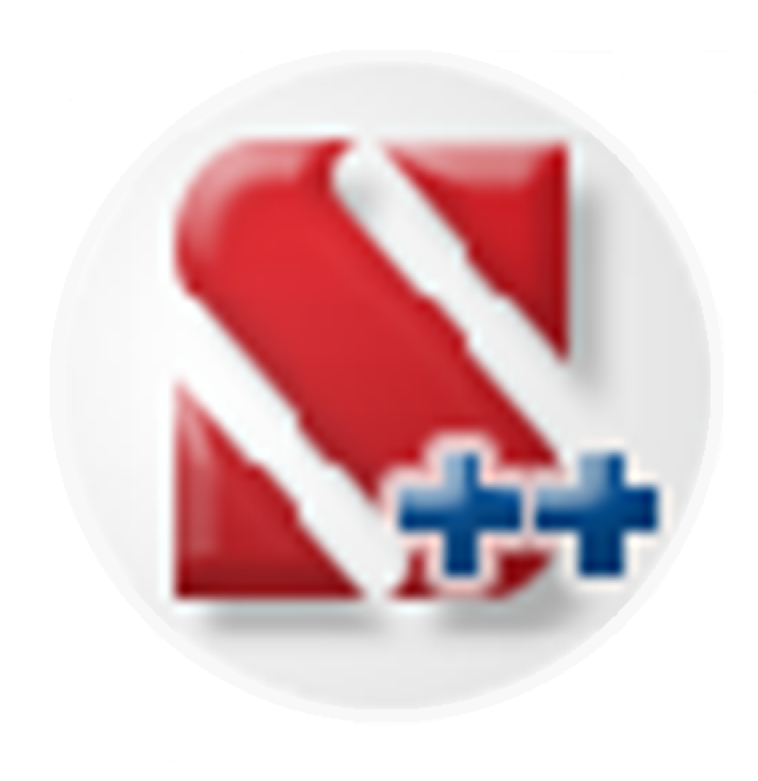 26  09:30
www.scadsoft.com
SCAD Office 21.1.9.5. Новые возможности по расчетам конструкций
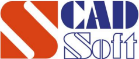 В режим экспертизы SCAD++ и КРИСТАЛЛ добавлен вывод приведенной толщины и расчет собственного предела огнестойкости согласно справочному пособию НИЦ «СТРОИТЕЛЬСТВО» от 2013 г.
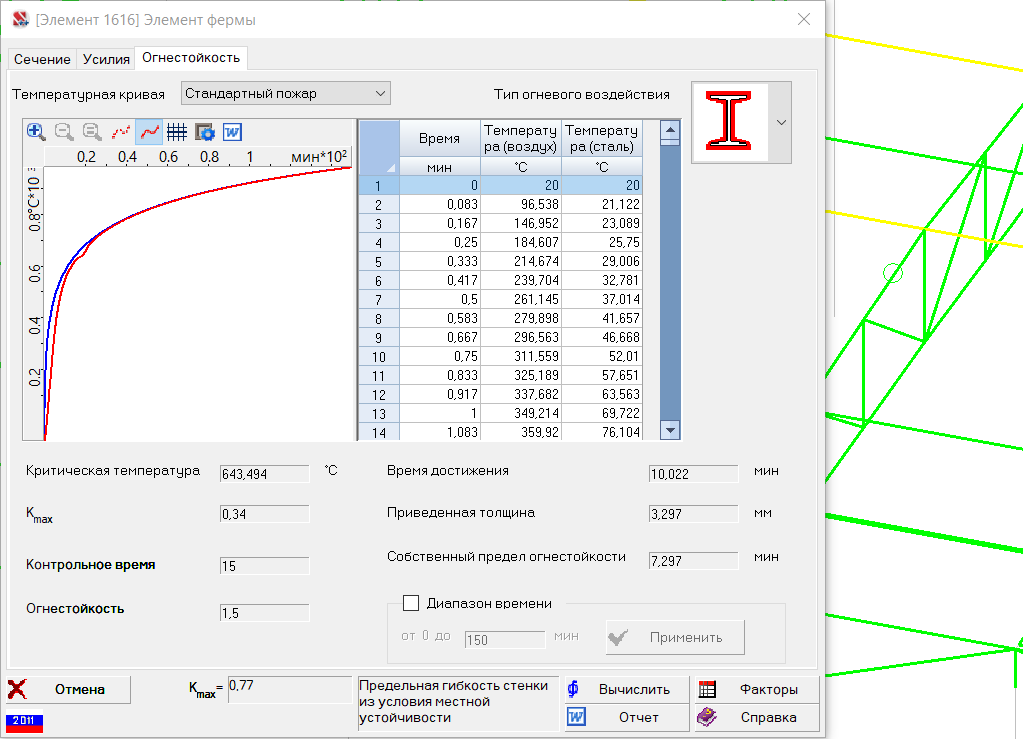 Фактический предел огнестойкости по Еврокод
Согласно пособию
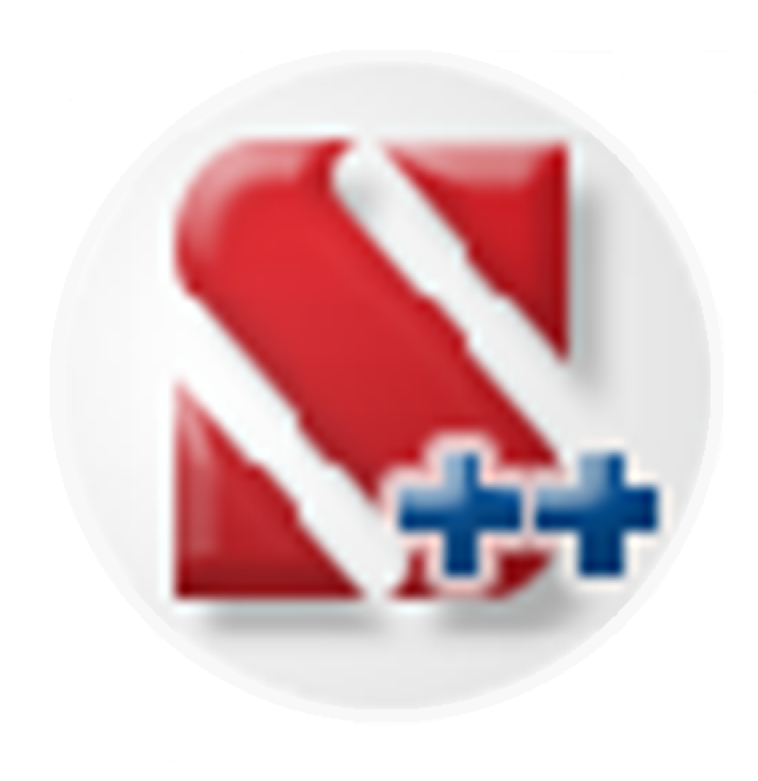 27  09:30
www.scadsoft.com
SCAD Office 21.1.9.5. Новые возможности по расчетам конструкций
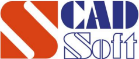 В режим экспертизы SCAD++ и КРИСТАЛЛ добавлен вывод приведенной толщины и расчет собственного предела огнестойкости согласно справочному пособию НИЦ «СТРОИТЕЛЬСТВО» от 2013 г.
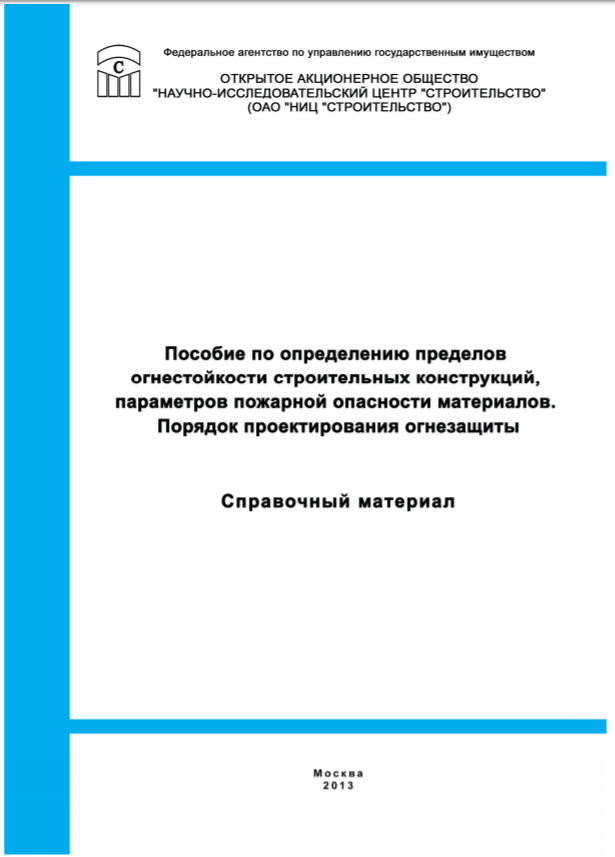 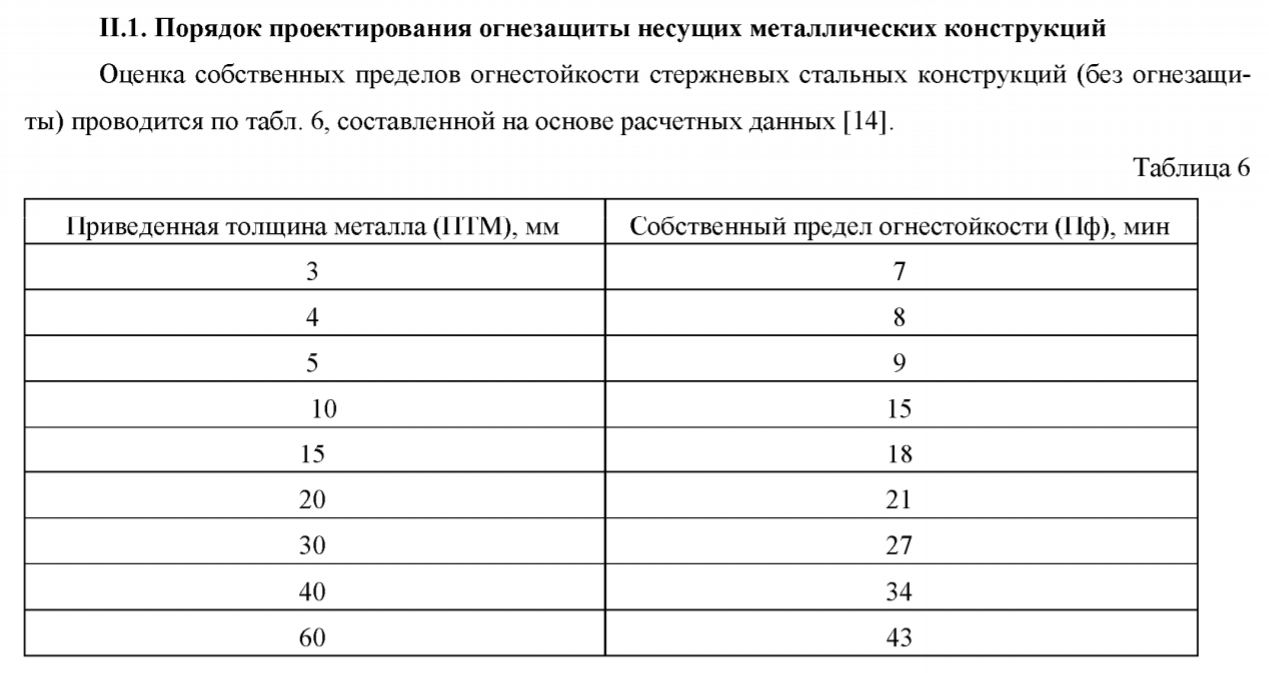 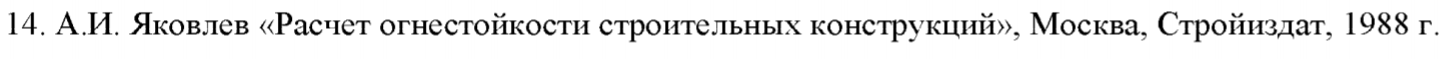 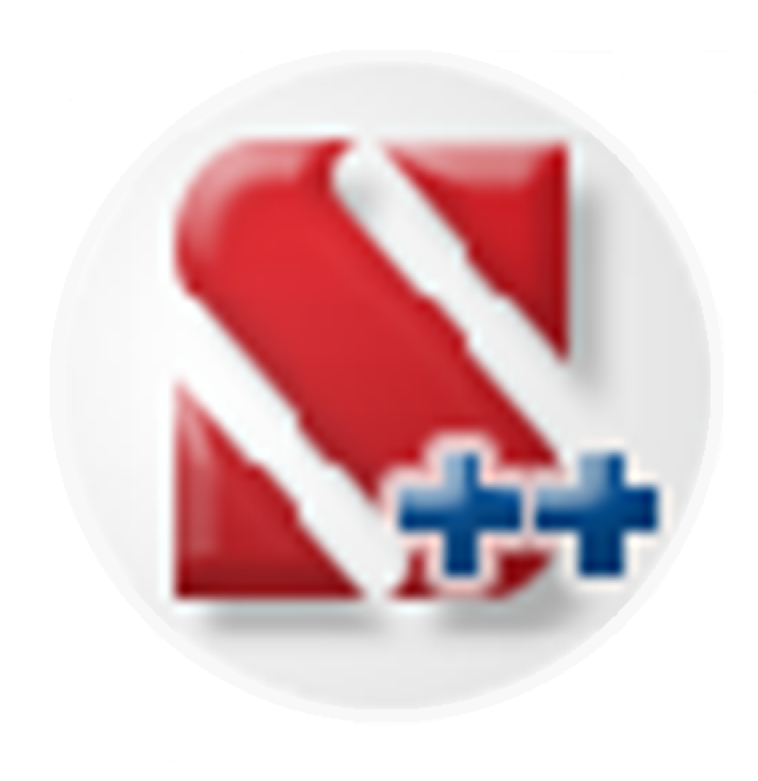 28  09:30
www.scadsoft.com
SCAD Office 21.1.9.7. Новые возможности по расчетам конструкций
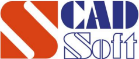 Уточнения в релизе 21.1.9.7 по огнестойкости
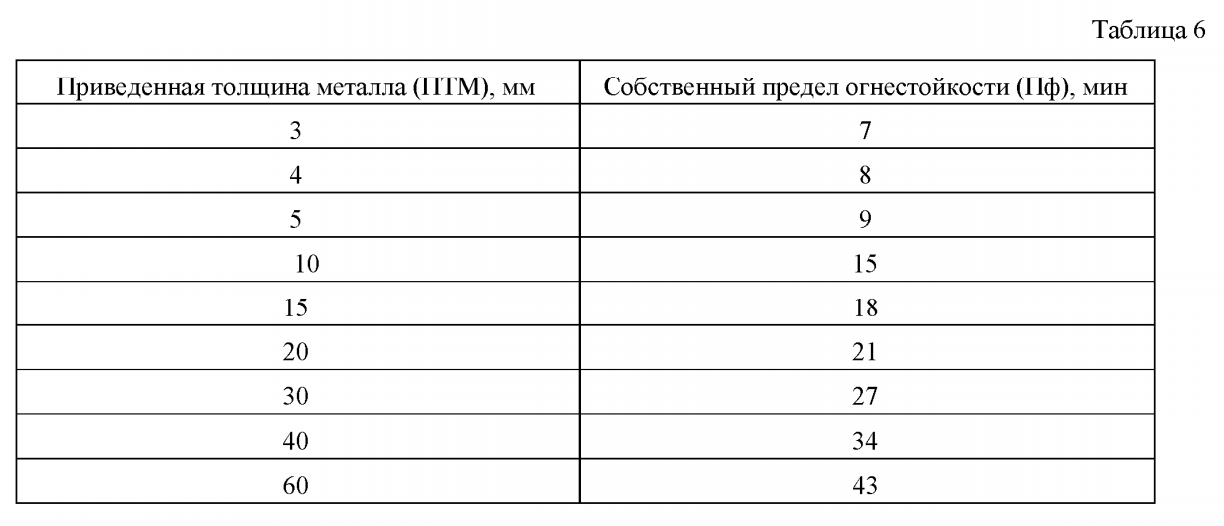 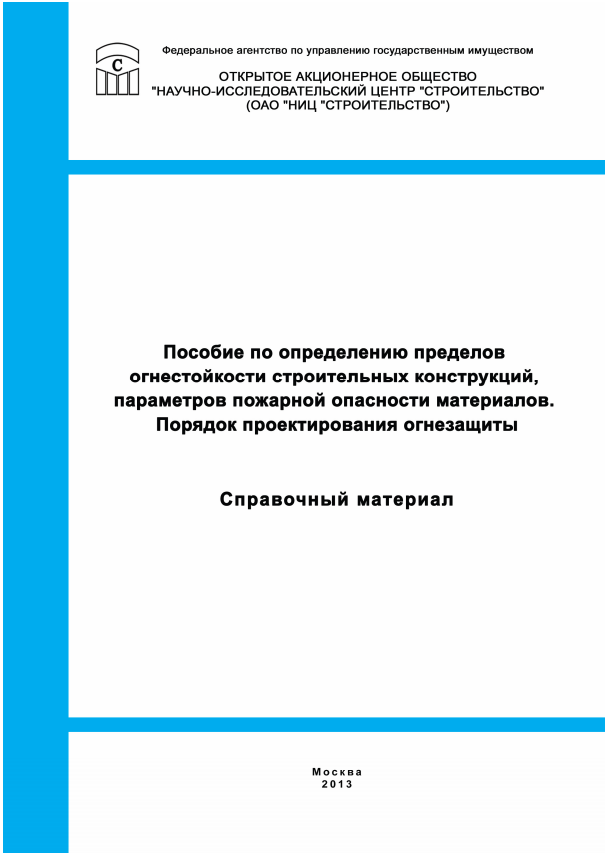 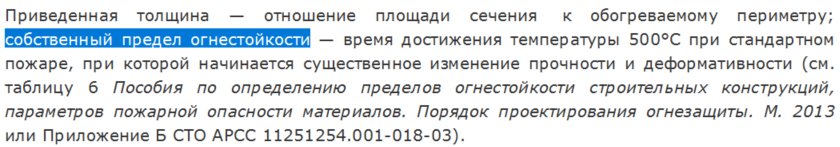 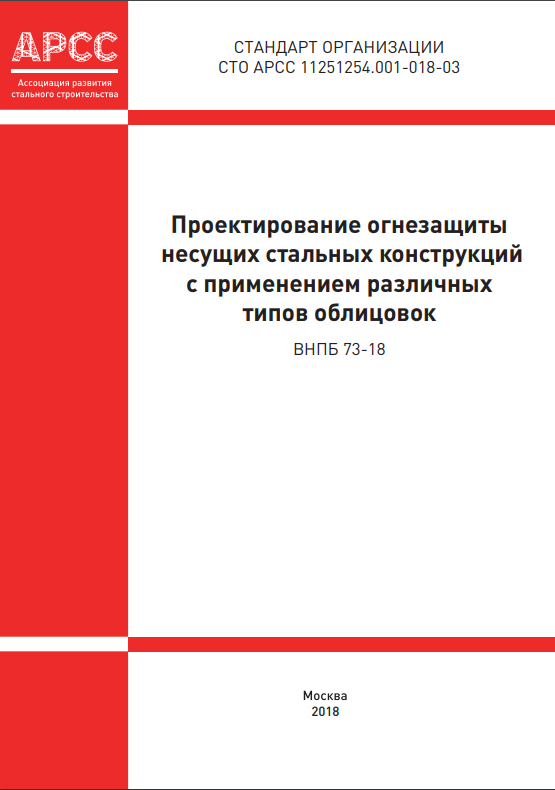 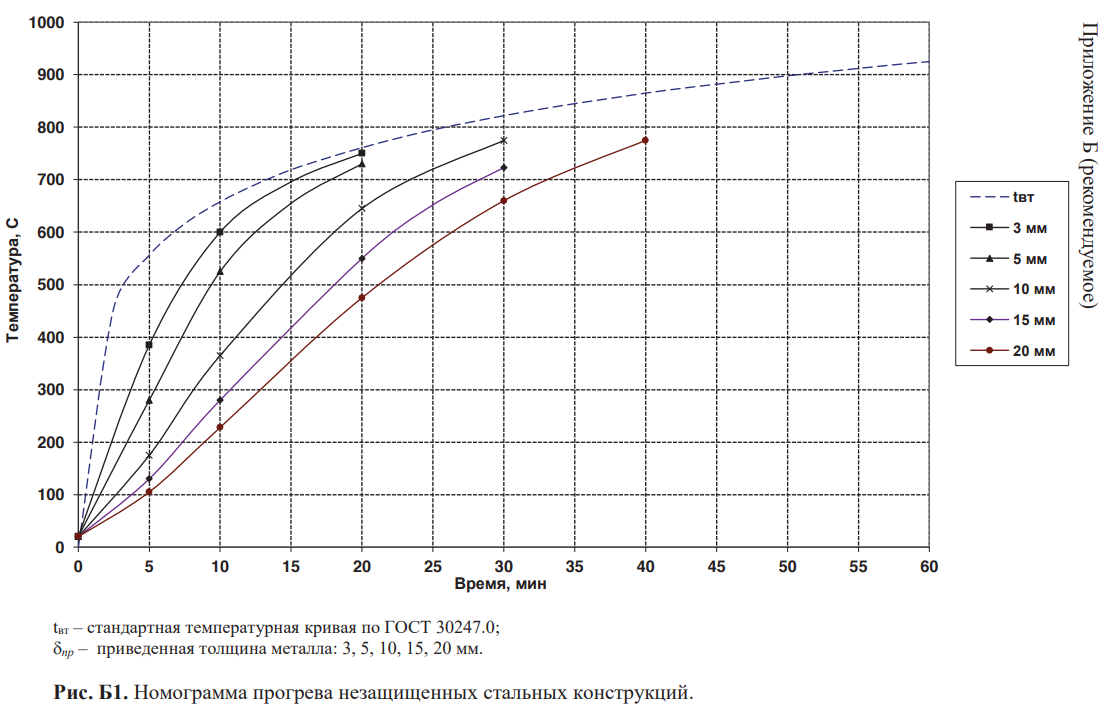 Номограмма прогрева незащищенных стальных конструкций по приложению Б СТО АРС
Согласно п. 5.5 СТО АРСС допускается принимать критическую температуру стальных элементов равной 5000С (п. 6.3.8 ГОСТ Р 53295-2009)
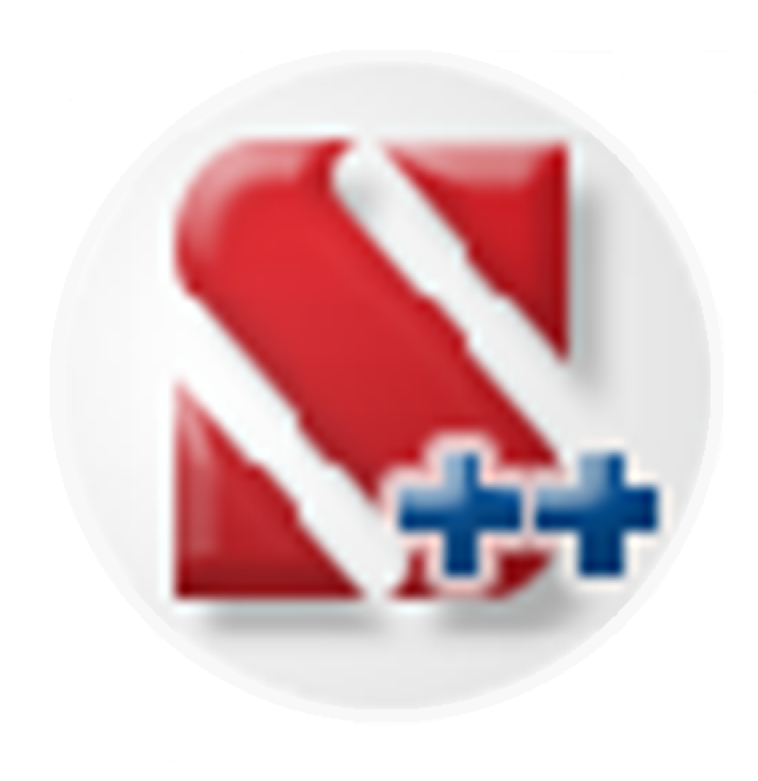 29  09:30
www.scadsoft.com
SCAD Office 21.1.9.7. Новые возможности по расчетам конструкций
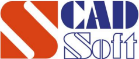 В SCAD++ 21.1.9.7 реализован расчет приведенной толщины металла и собственного предела огнестойкости, инструменты для задания необходимых исходных данных, визуализации результатов и вывод отчета по огнестойкости.
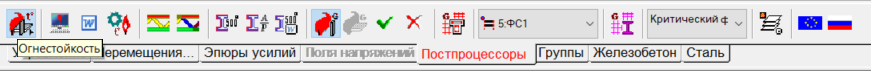 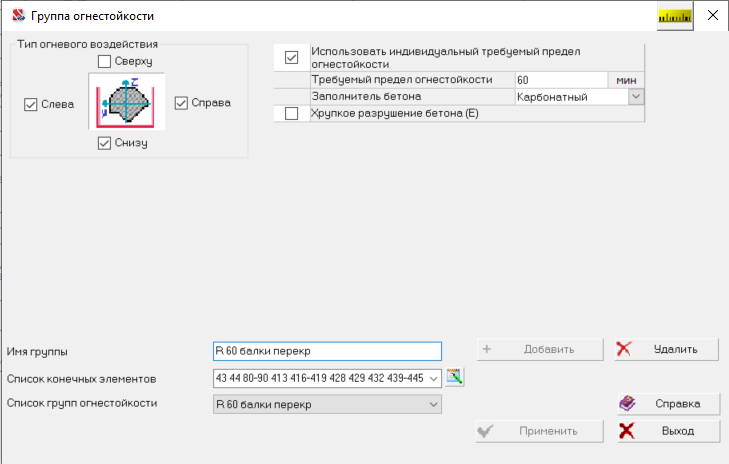 Исходные данные  в SCAD++ для определения обогреваемого периметра в группах огнестойкости
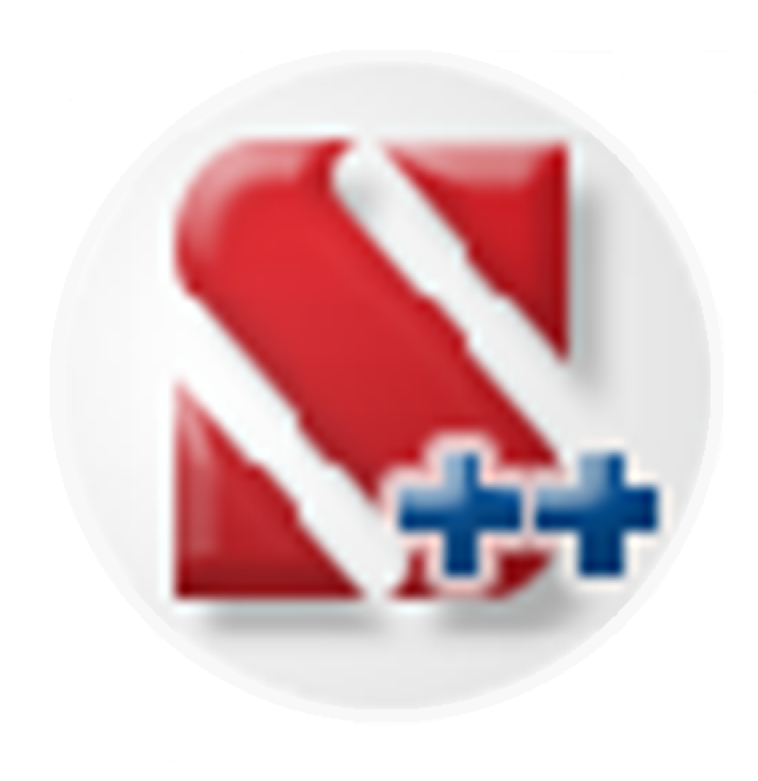 30  09:30
www.scadsoft.com
SCAD Office 21.1.9.7. Новые возможности по расчетам конструкций
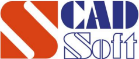 Собственный предел огнестойкости
Приведенная толщина
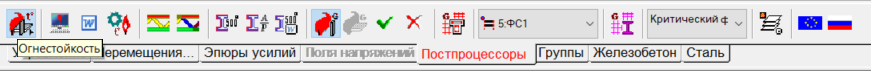 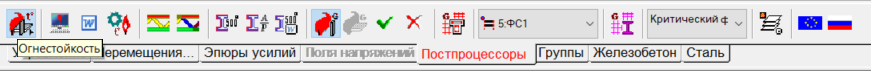 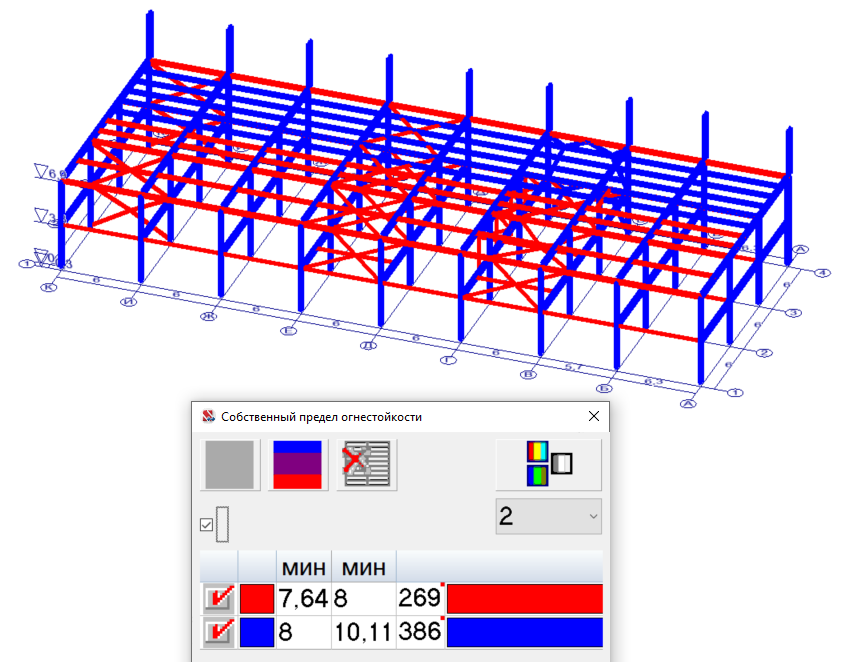 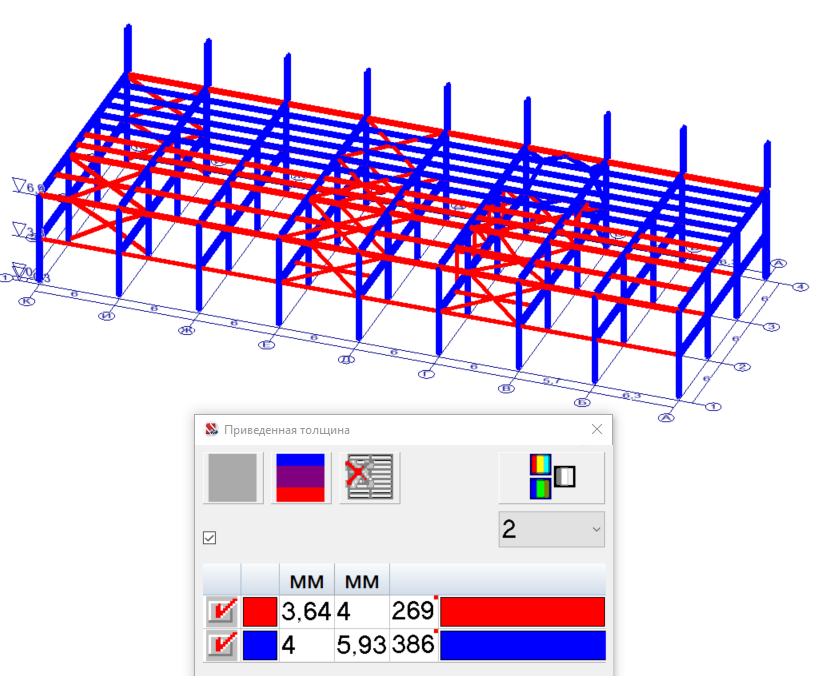 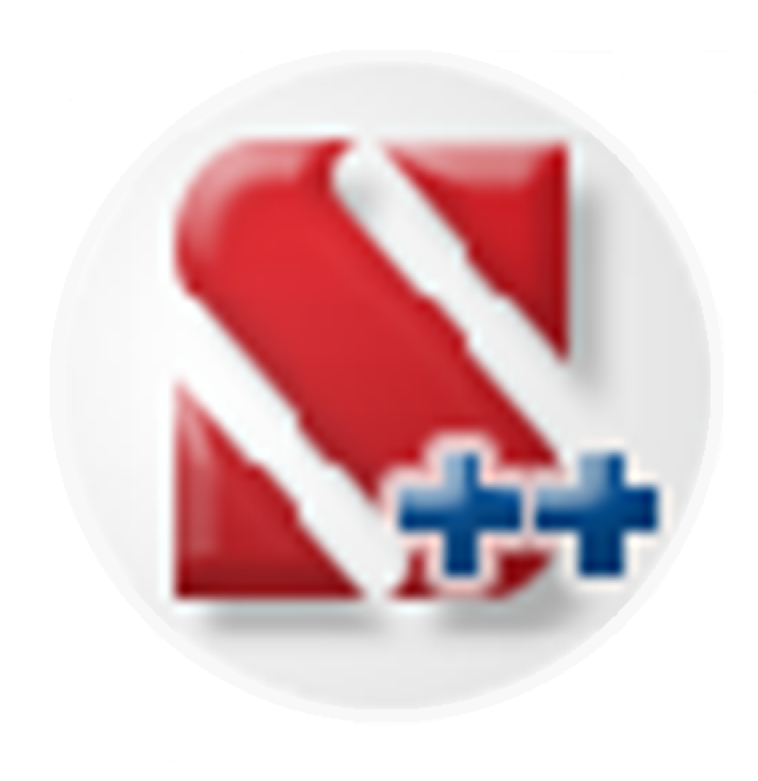 31  09:30
www.scadsoft.com
SCAD Office 21.1.9.7. Новые возможности по расчетам конструкций
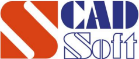 Требования к огнезащитным покрытиям раздела КР на основе отчета  SCAD++
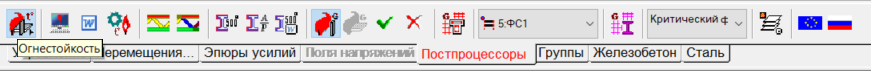 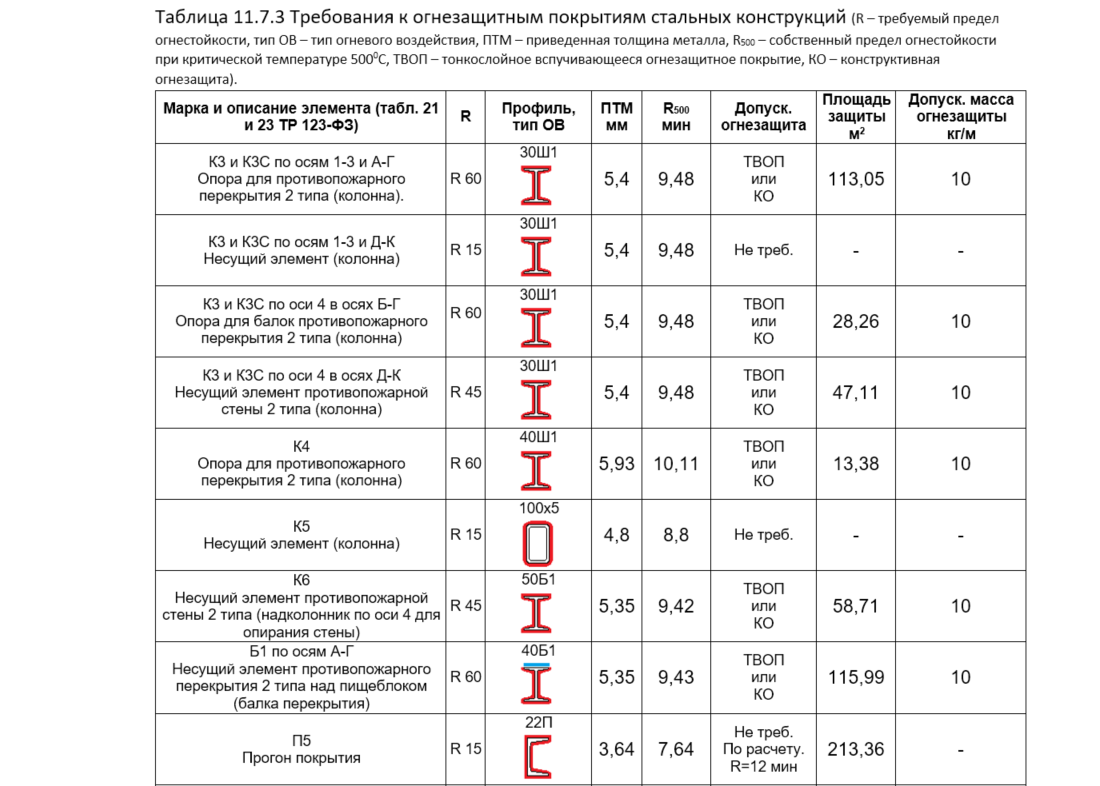 Отчет по огнестойкости, сформированный SCAD++
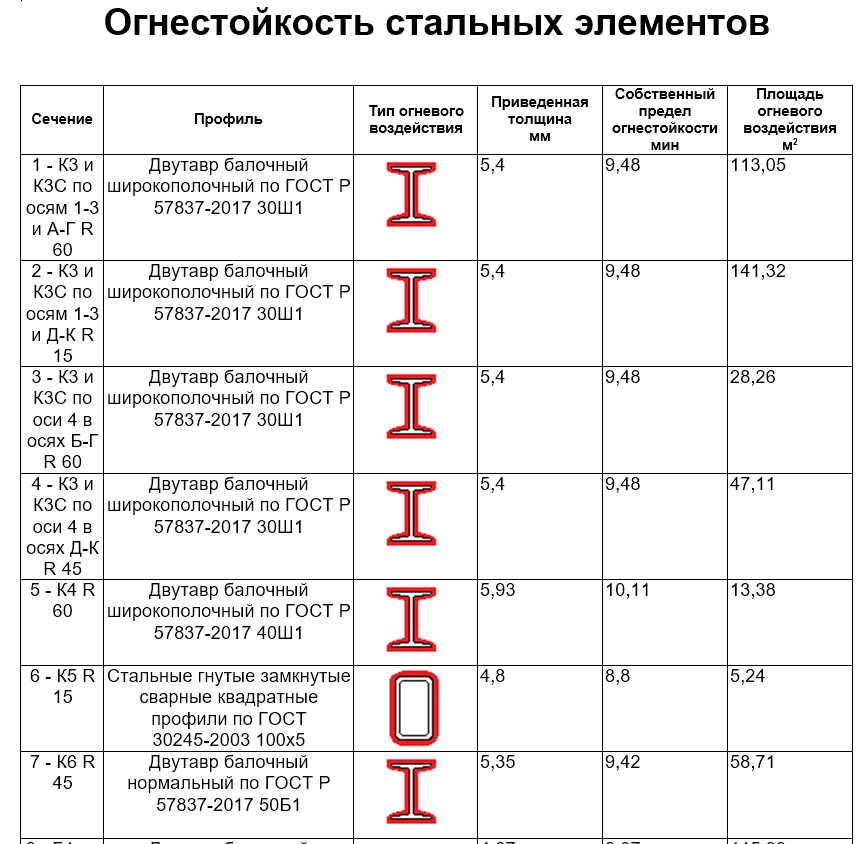 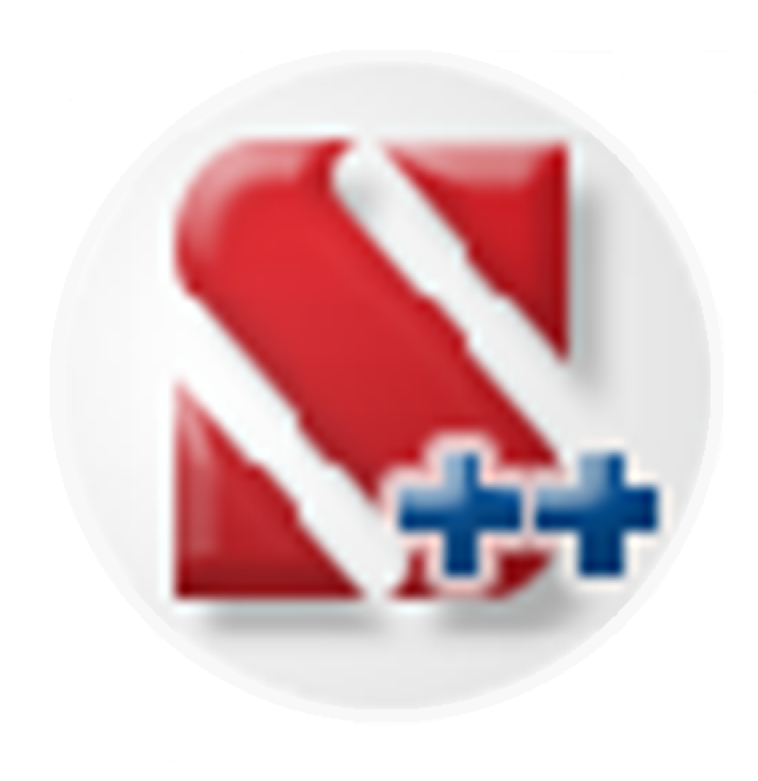 32  09:30
www.scadsoft.com
SCAD Office 21.1.9.7. Новые возможности по расчетам конструкций
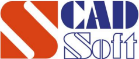 Обоснование огнестойкости
1 способ – по номограммам прогрева в приложении Б. Согласно п. 5.5 СТО АРСС допускается принимать критическую температуру стальных элементов равной 5000С (п. 6.3.8 ГОСТ Р 53295-2009)
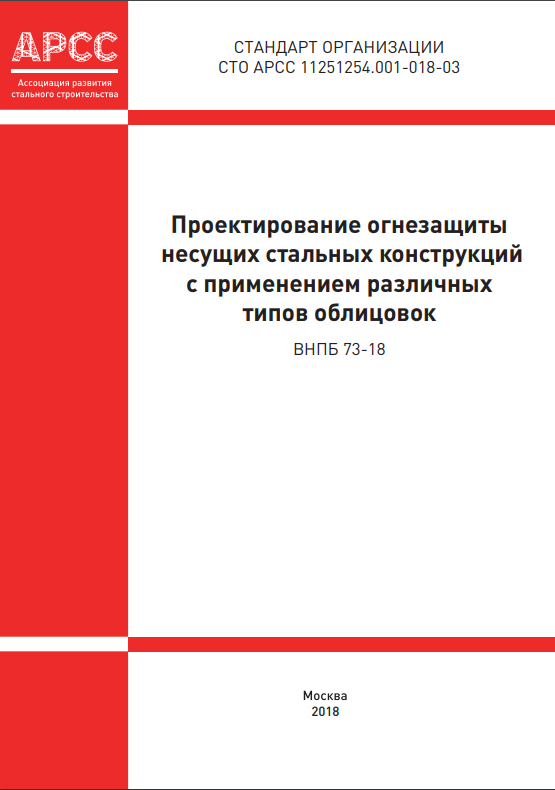 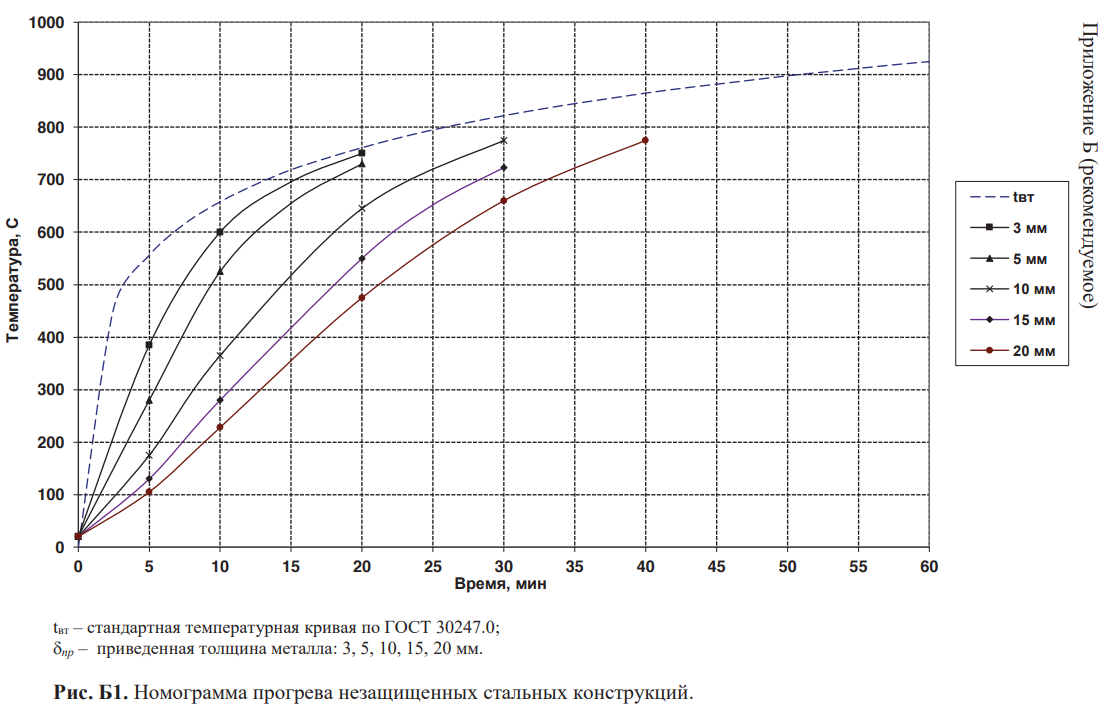 Реализован в SCAD++
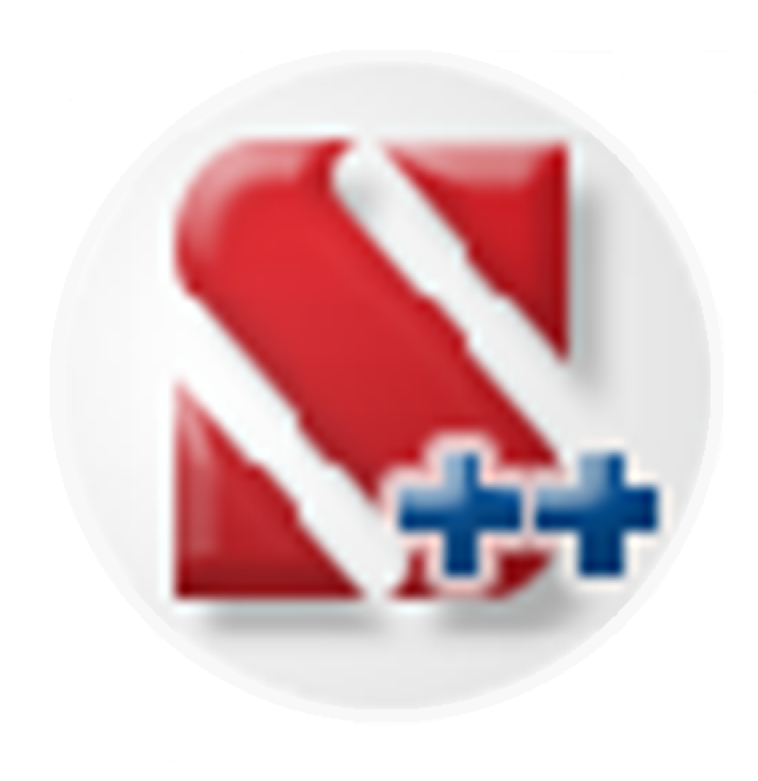 33  09:30
www.scadsoft.com
SCAD Office 21.1.9.7. Новые возможности по расчетам конструкций
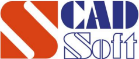 Обоснование огнестойкости
Вспомогательный способ – по методике EN 1993-1-2:2005 с учетом напряженного состояния
Для элементов с требуемым пределом огнестойкости 15 минут установлен требуемый предел огнестойкости 8 минут.
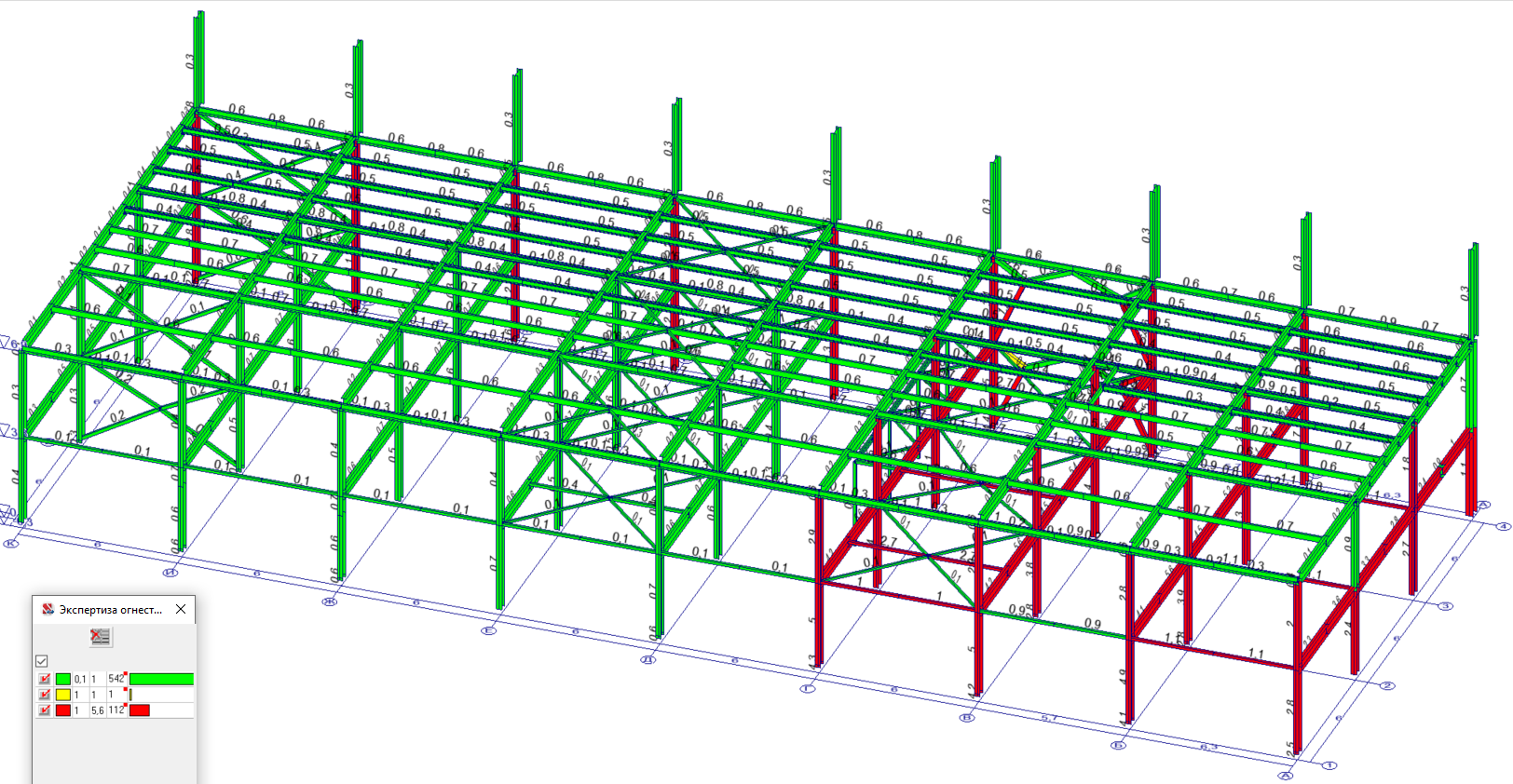 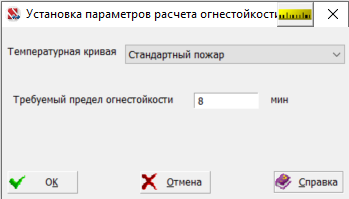 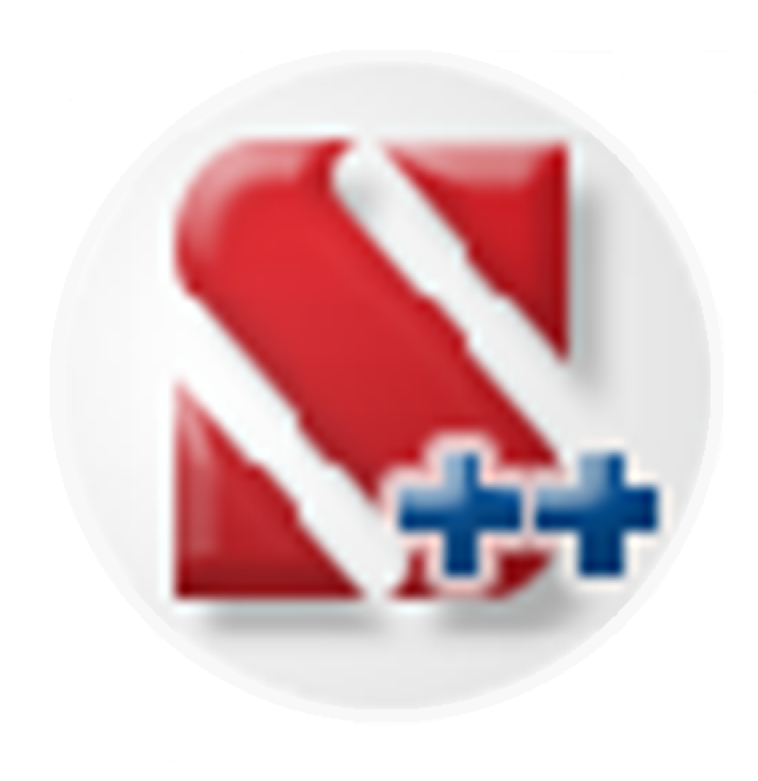 34  09:30
www.scadsoft.com
SCAD Office 21.1.9.7. Новые возможности по расчетам конструкций
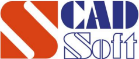 Обоснование огнестойкости
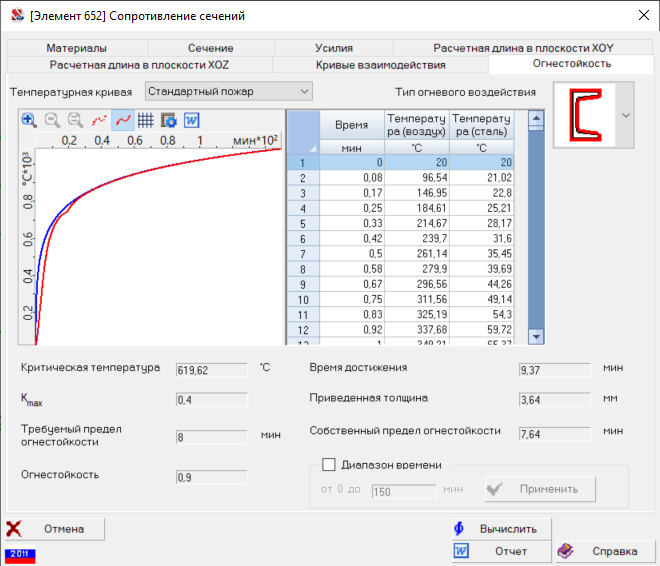 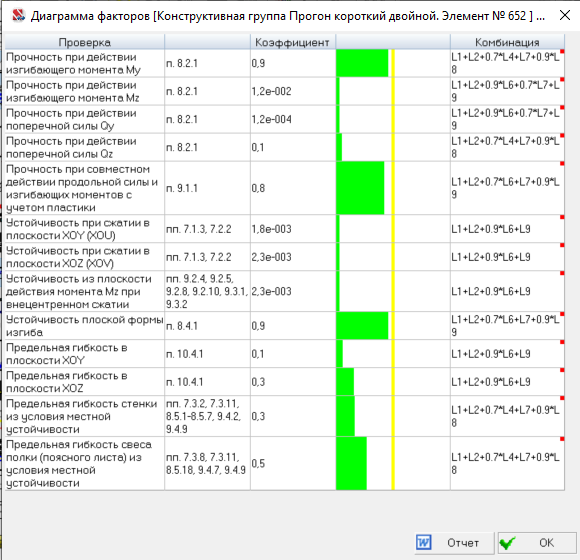 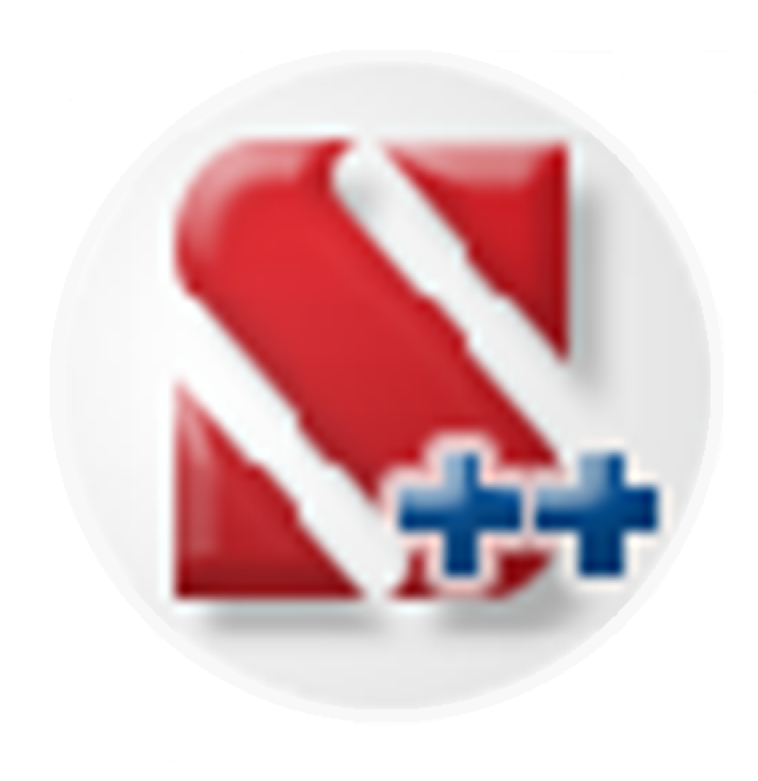 35  09:30
www.scadsoft.com
SCAD Office 21.1.9.7. Новые возможности по расчетам конструкций
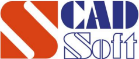 Обоснование огнестойкости
2 способ – по табл. 3 СТО АРСС в зависимости от коэффициентов γT и γe
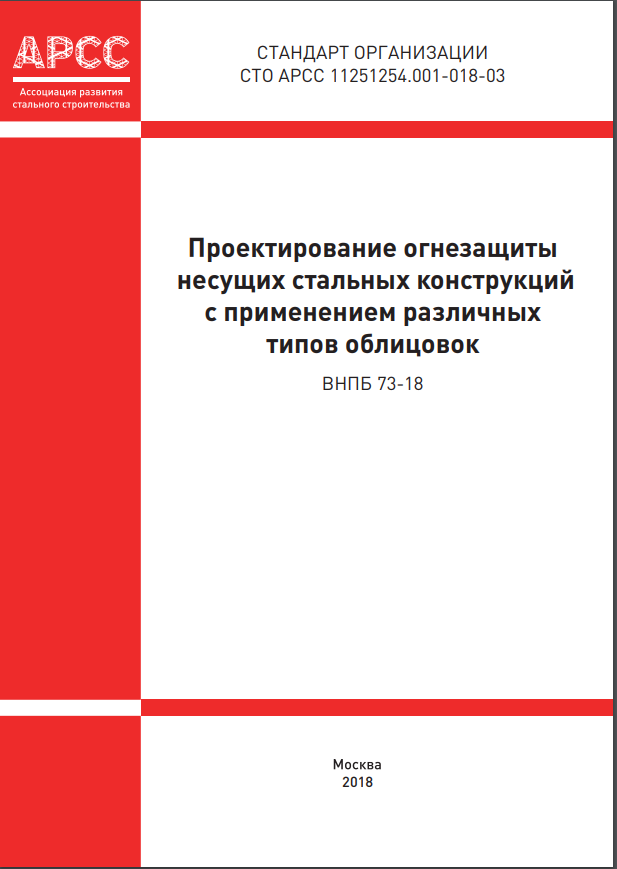 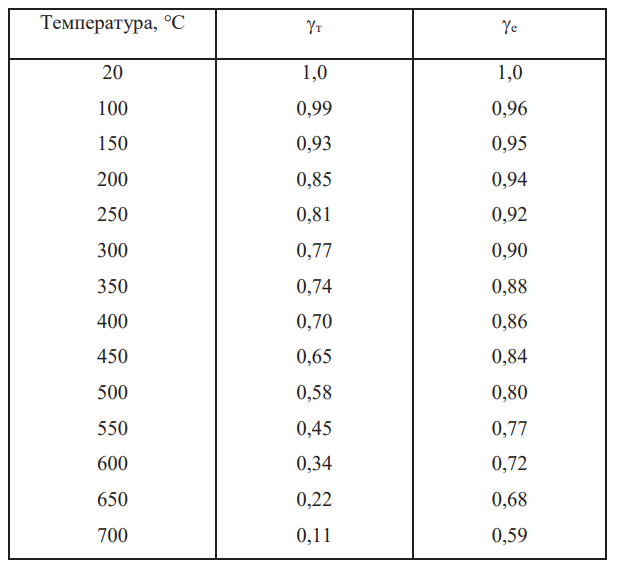 По СТО АРСС при изгибе
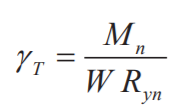 По примеру на 
предыдущем слайде
γT=Kmax=0,4
Tкрит=5720С и R=11 мин
по EN в SCAD++ 
Tкрит=6200С и R=9.37 мин
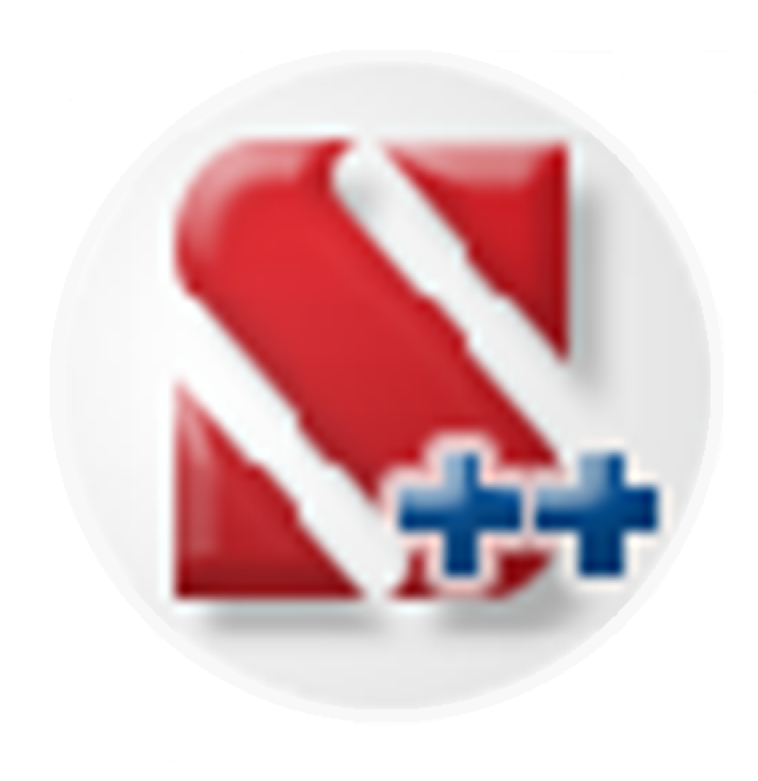 36  09:30
www.scadsoft.com
SCAD Office 21.1.9.7. Новые возможности по расчетам конструкций
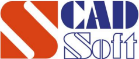 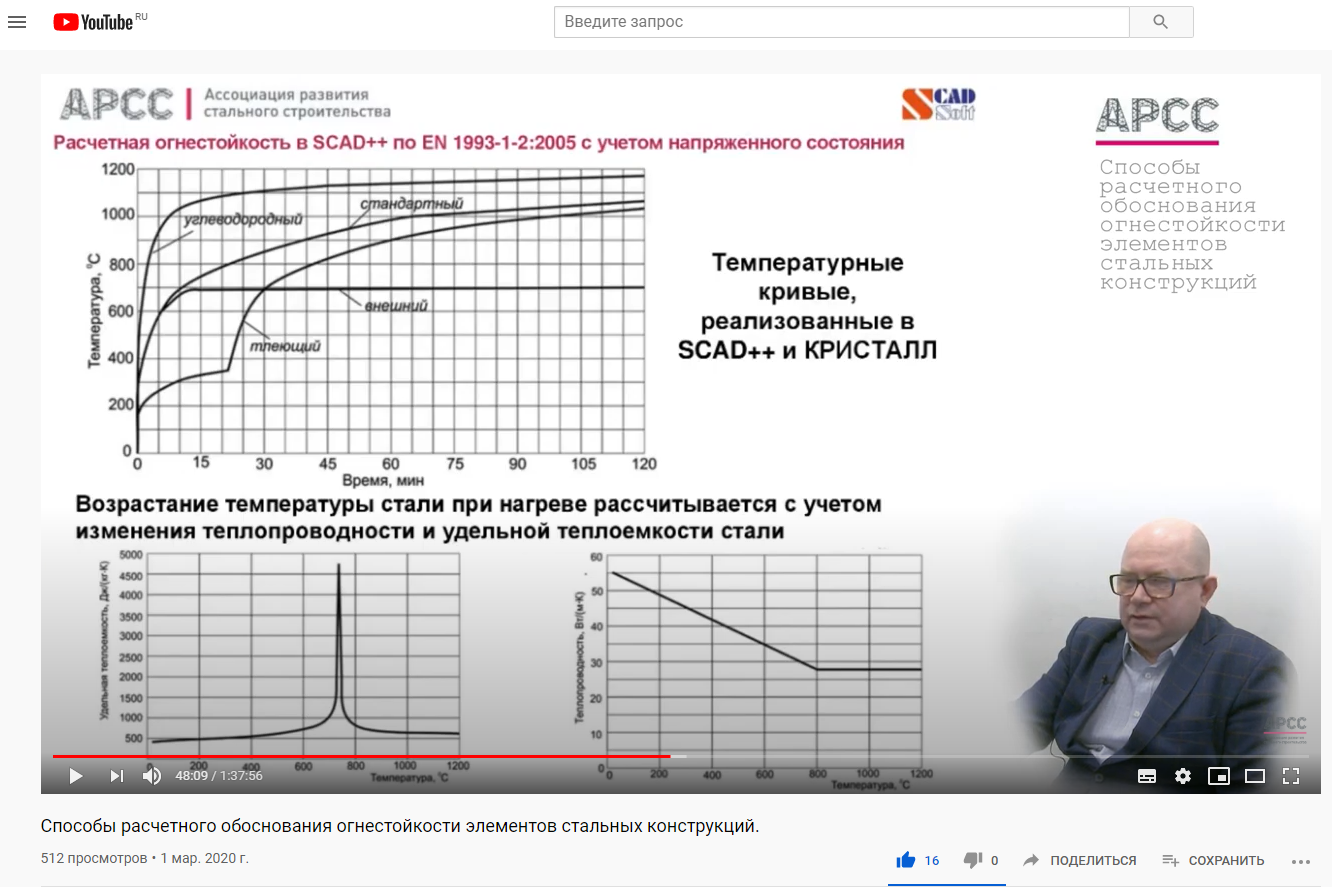 Более подробно по огнестойкости в записи вебинара от 26.02.2020на YouTube канале АРСС
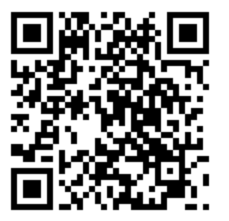 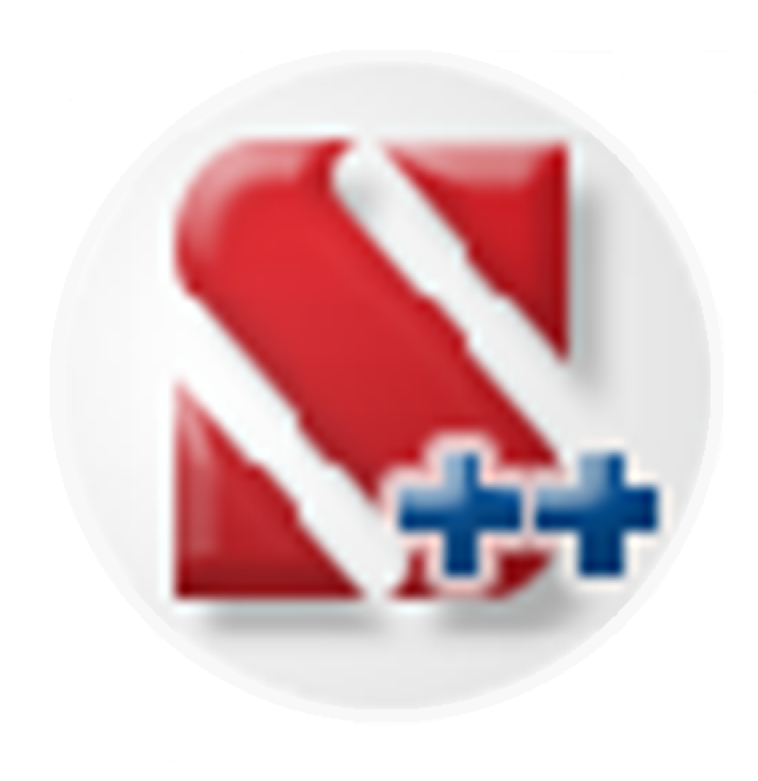 37  09:30
www.scadsoft.com
SCAD Office 21.1.9.5. Новые возможности по расчетам конструкций
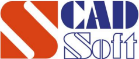 Добавлена возможность задавать упругие шарниры
В релизе 21.1.9.5 в интерфейсе задания угловых жесткостей имеется ошибка и угловую жесткость нужно задавать увеличенной в 180/π=57.296 раз.
В релизе 21.1.9.7 эта ошибка уже исправлена и в информации о шарнирах угловая жесткость при открытии файла из релиза 21.1.9.5 будет увеличена в 180/π=57.296 раз.
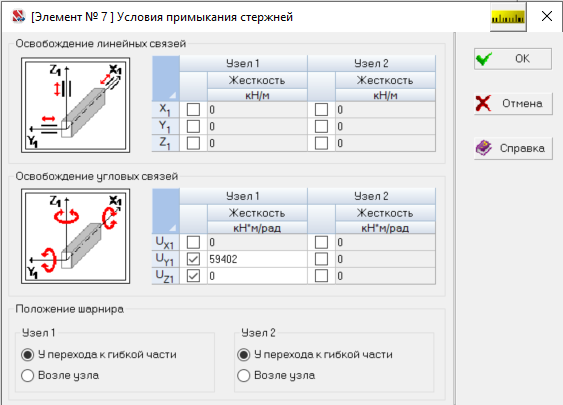 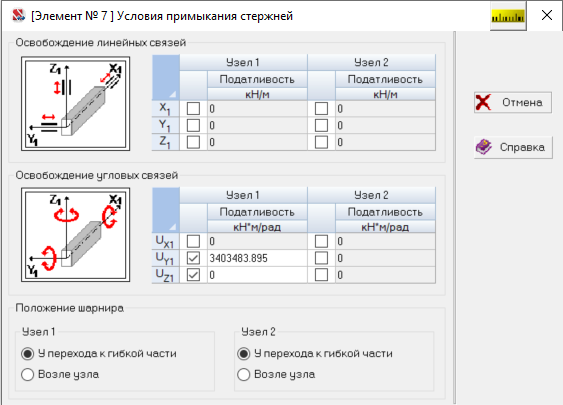 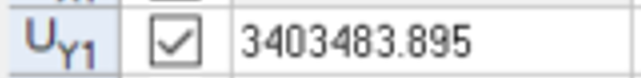 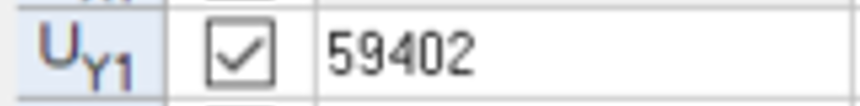 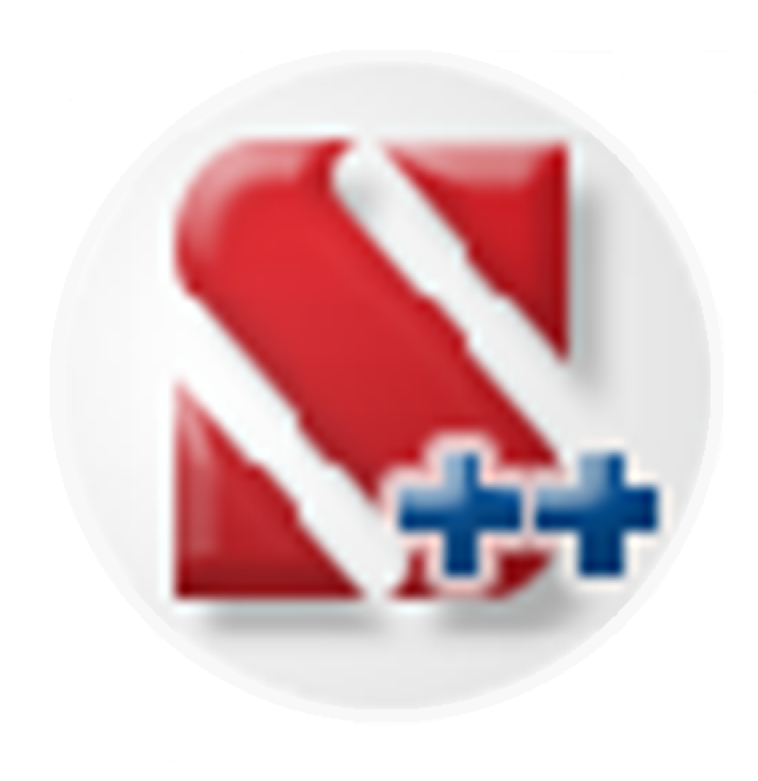 38  09:30
www.scadsoft.com
SCAD Office 21.1.9.5. Новые возможности по расчетам конструкций
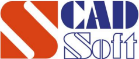 В таблице с частотами и периодами колебаний выводятся модальные коэффициенты участия, а для сейсмических загружений можно получить матрицы инерционных характеристик модели как жесткого целого
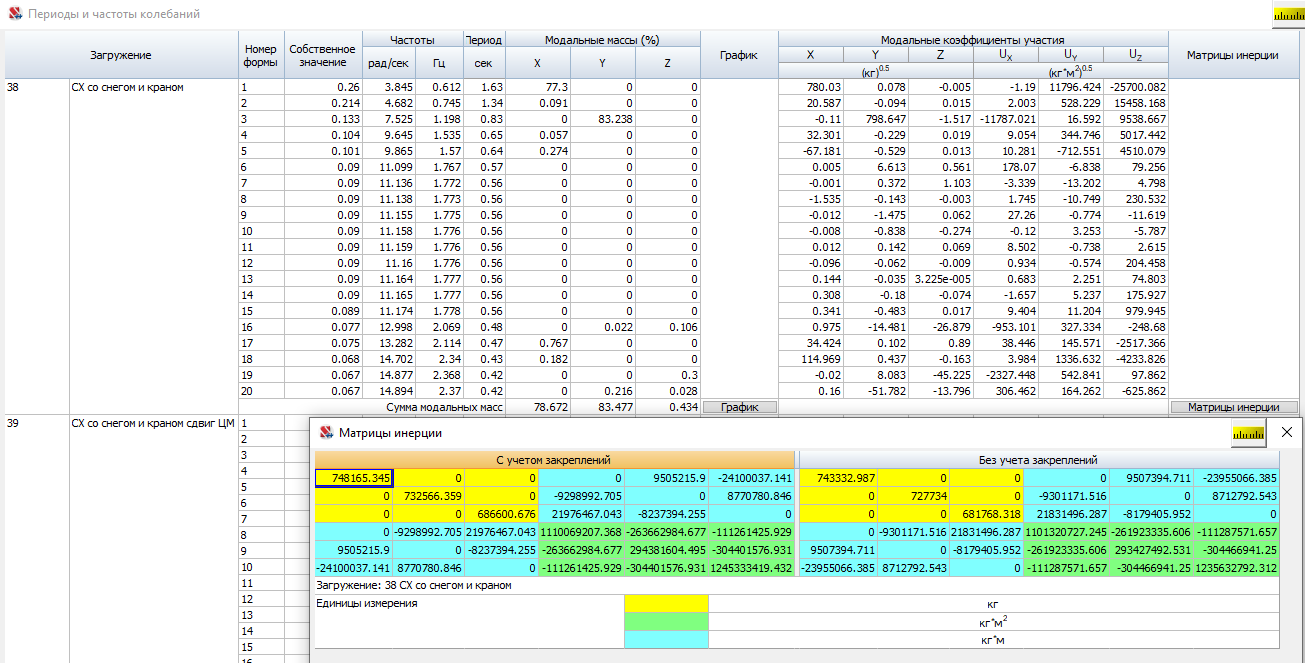 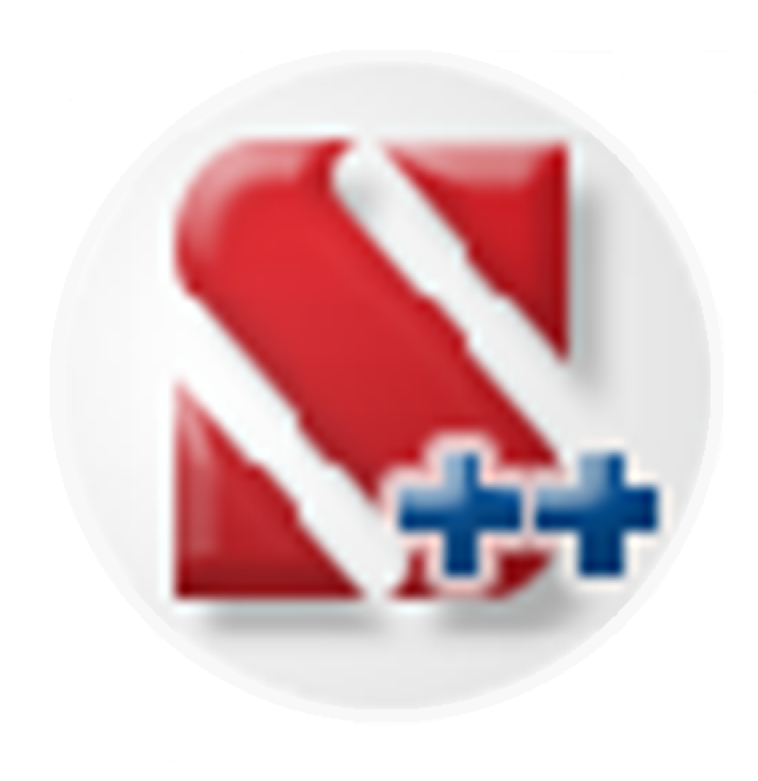 39  09:30
www.scadsoft.com
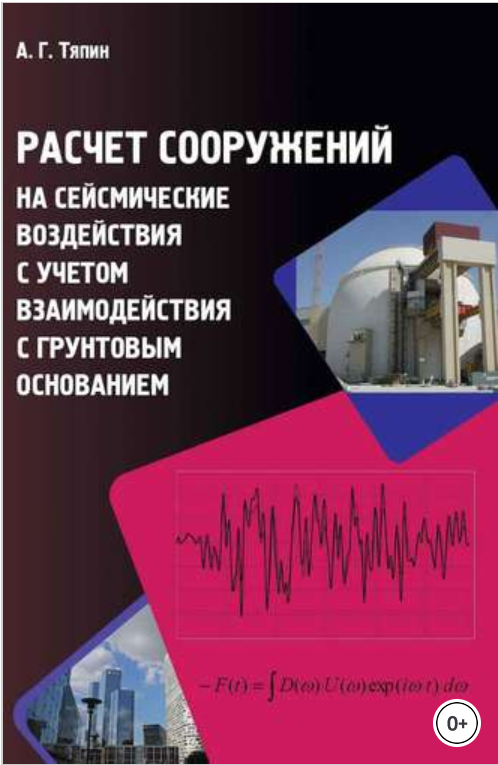 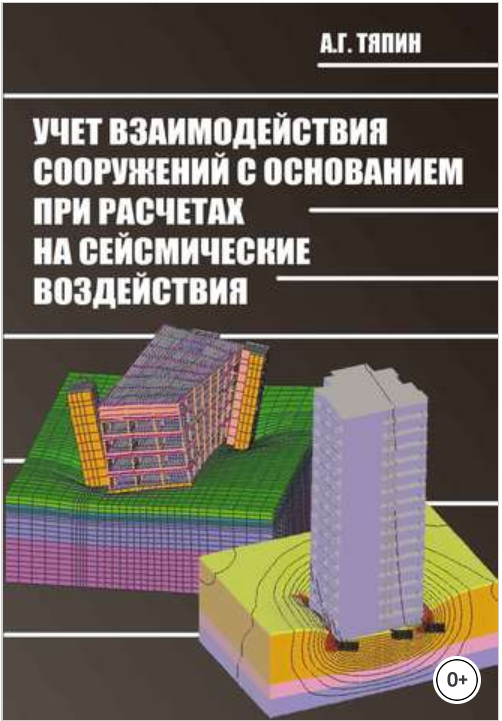 Модальные коэффициенты участия и матрица инерционных характеристик как жесткого тела используются в некоторых моделях взаимодействия сооружений с грунтовым основанием.
Более подробно можно посмотреть в монографиях А.Г. Тяпина
SCAD Office 21.1.9.5. Новые возможности по расчетам конструкций
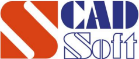 Корректировка форм для кратных частот с учетом направления нагрузки
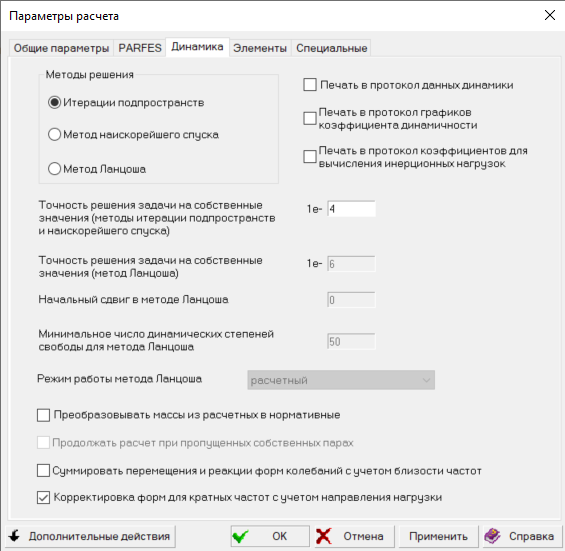 Если маркер «Корректировка форм для кратных частот с учетом направления нагрузки» взведен, то выполняется поворот суммарного вектора на такой угол, при котором будет максимизирован его вклад в общую динамическую реакцию конструкции (например для пульсации ветра направление итоговой формы колебаний принимается по направлению статической составляющей).
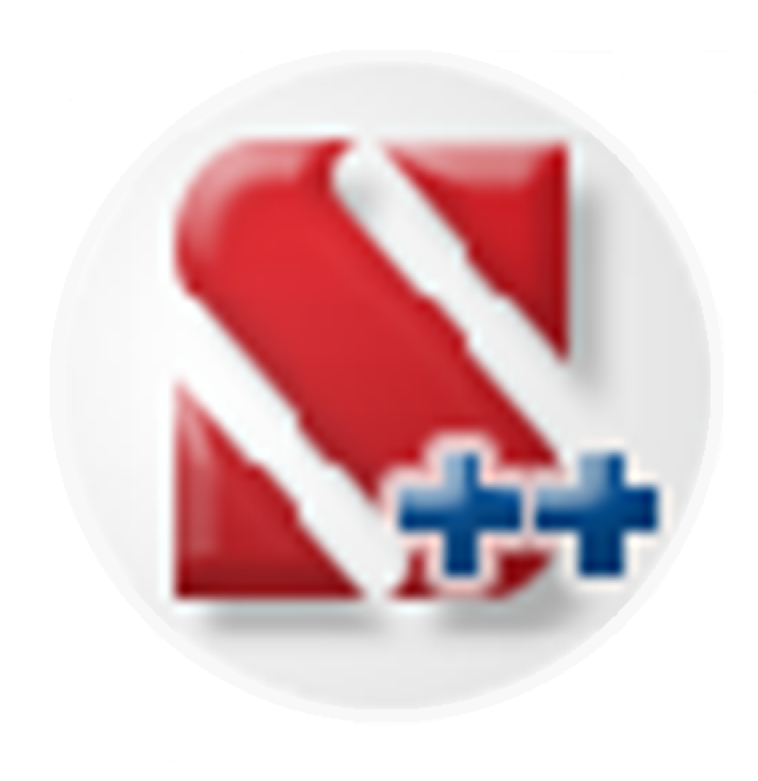 40  09:30
www.scadsoft.com
SCAD Office 21.1.9.5. Новые возможности по расчетам конструкций
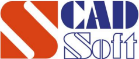 Корректировка форм для кратных частот с учетом направления нагрузки
2 форма колебаний
частота 2,061 Гц
1 форма колебаний
частота 2,06 Гц
Статический ветер
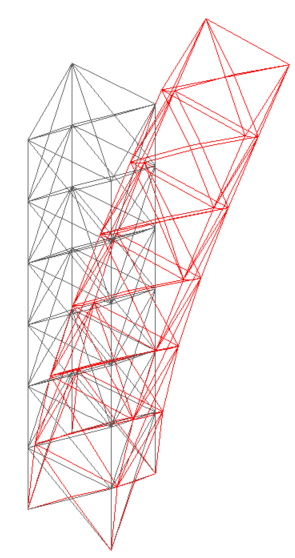 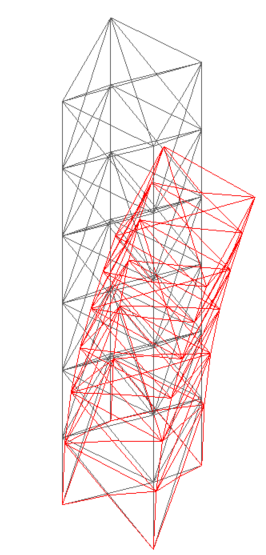 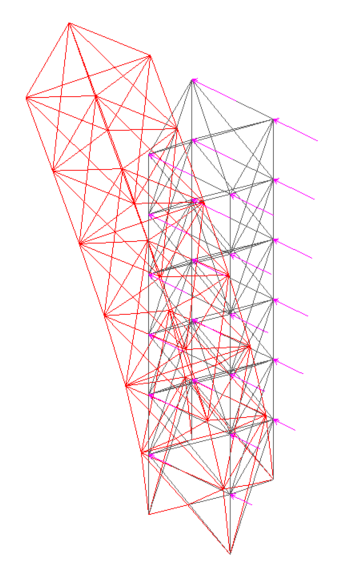 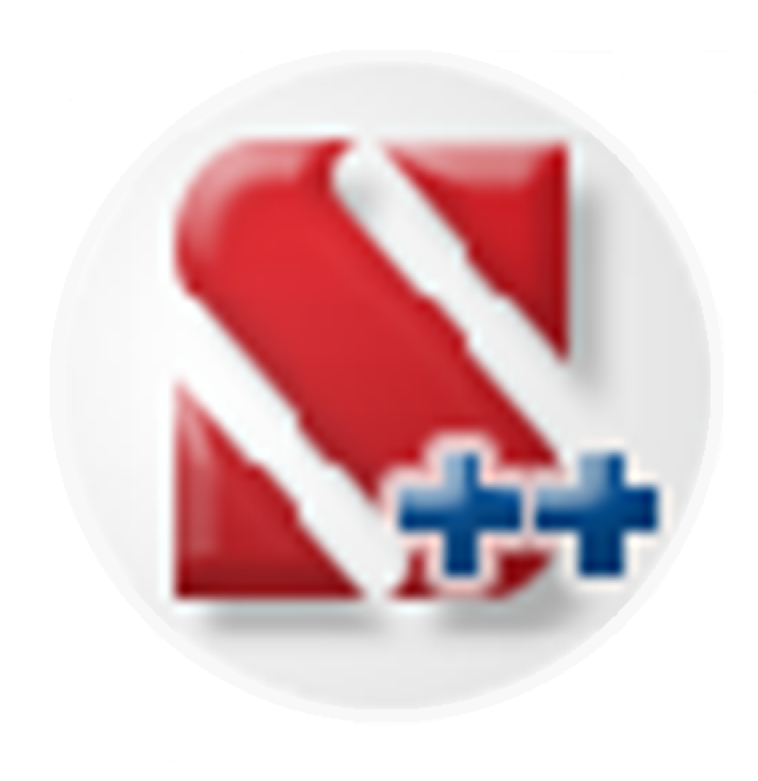 41  09:30
www.scadsoft.com
SCAD Office 21.1.9.5. Новые возможности по расчетам конструкций
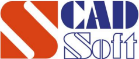 Корректировка форм для кратных частот с учетом направления нагрузки
Усилия с учетом корректировки форм
Усилия без учета корректировки форм
Полный ветер (+15%)
Полный ветер
Пульсация (+40%)
Пульсация
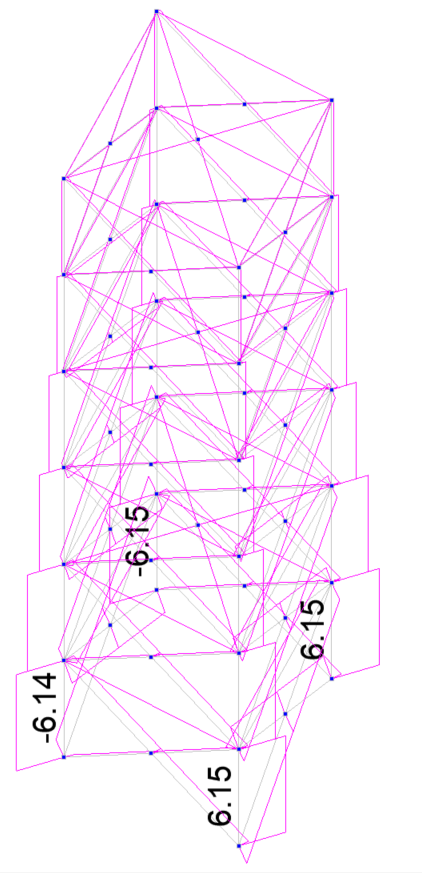 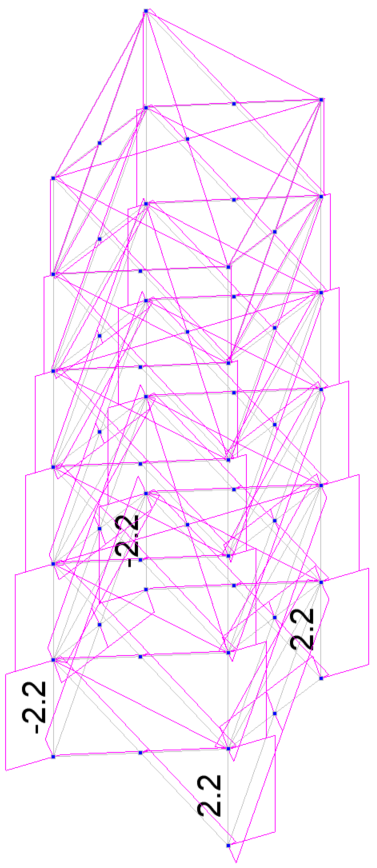 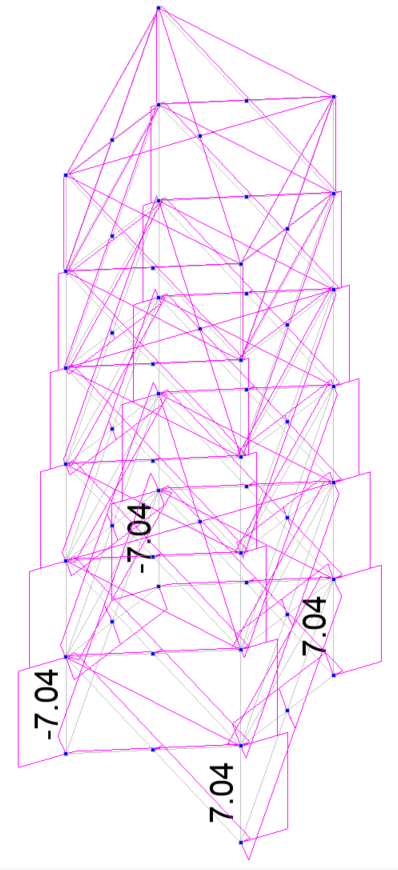 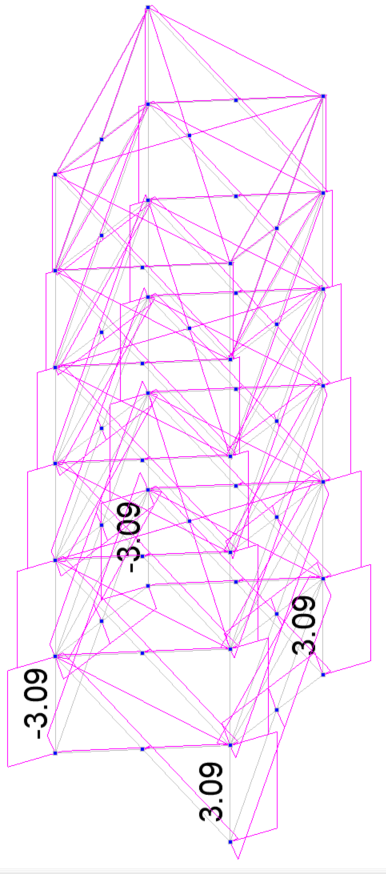 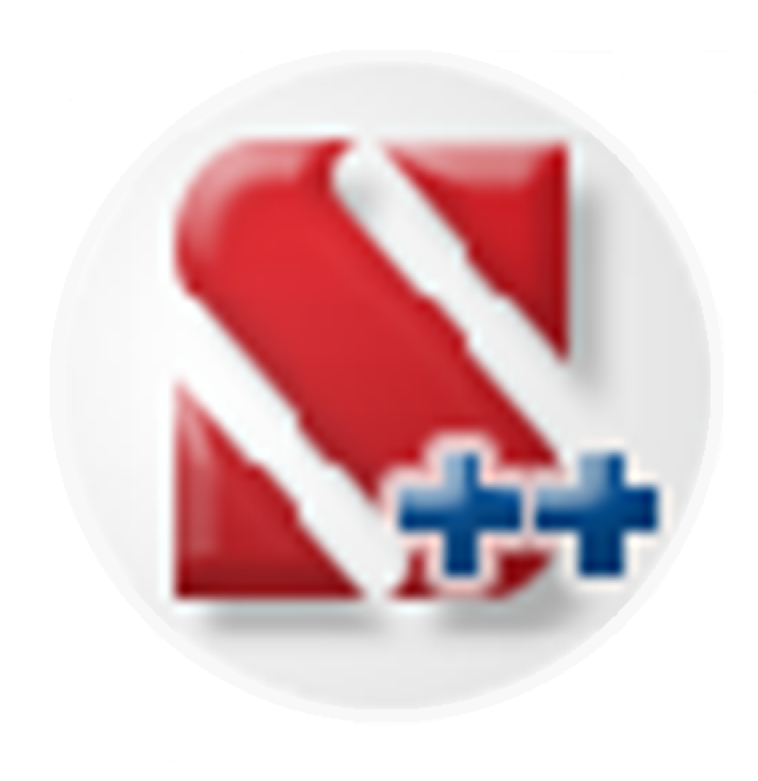 42  09:30
www.scadsoft.com
SCAD Office 21.1.9.5. Новые возможности по расчетам конструкций
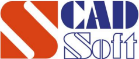 Учет коэффициента граничной относительной высоты сжатой зоны для железобетонных пластинчатых элементов
СП 14.13330.2014
6.7.2 При расчете на прочность нормальных сечений изгибаемых и внецентренно сжатых элементов значения граничной относительной высоты сжатой зоны бетона    следует принимать по действующим нормативным документам на бетонные и железобетонные конструкции с коэффициентом, равным при расчетной сейсмичности: 
7 баллов - 0,85; 
8 баллов - 0,70; 
9 баллов - 0,50.
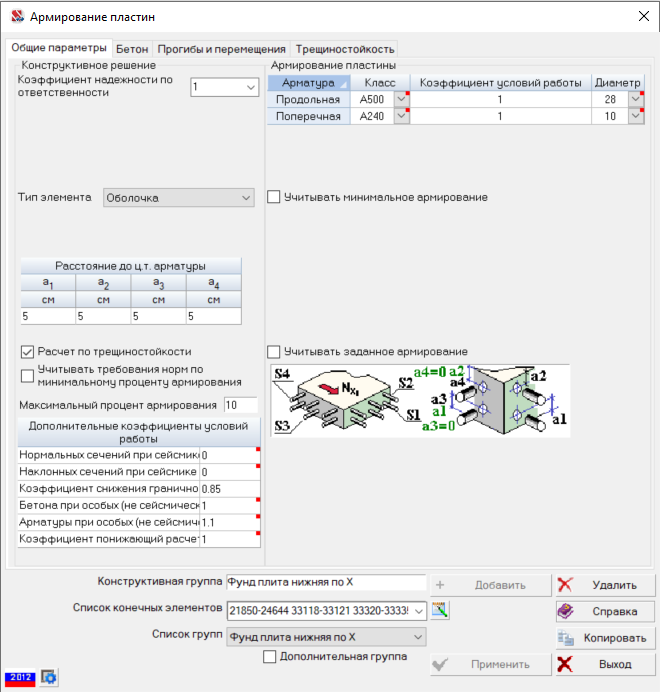 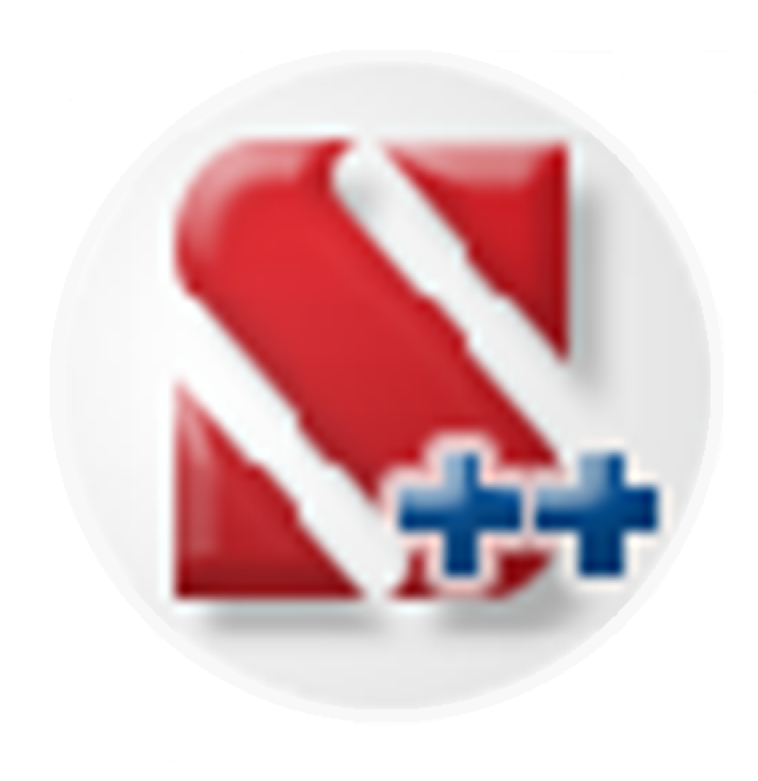 43  09:30
www.scadsoft.com
SCAD Office 21.1.9.5. Новые возможности по расчетам конструкций
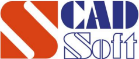 Новый режим программы ВЕСТ – Пиковая ветровая нагрузка (п. 11.2 СП 20.13330)
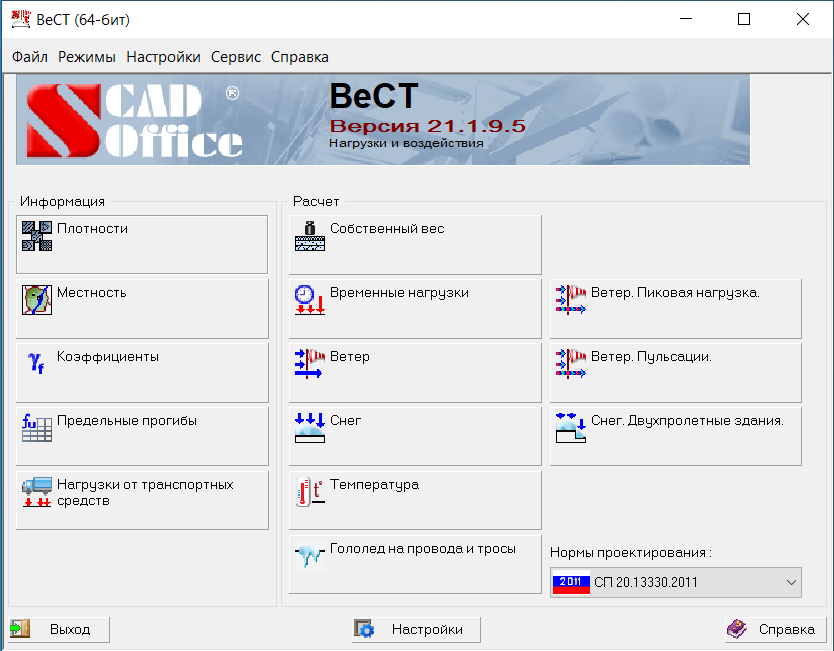 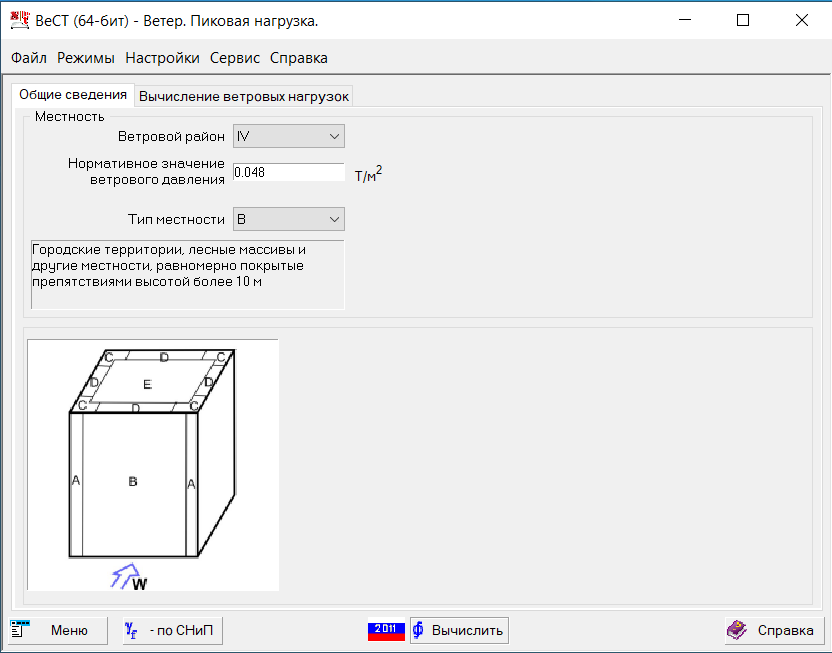 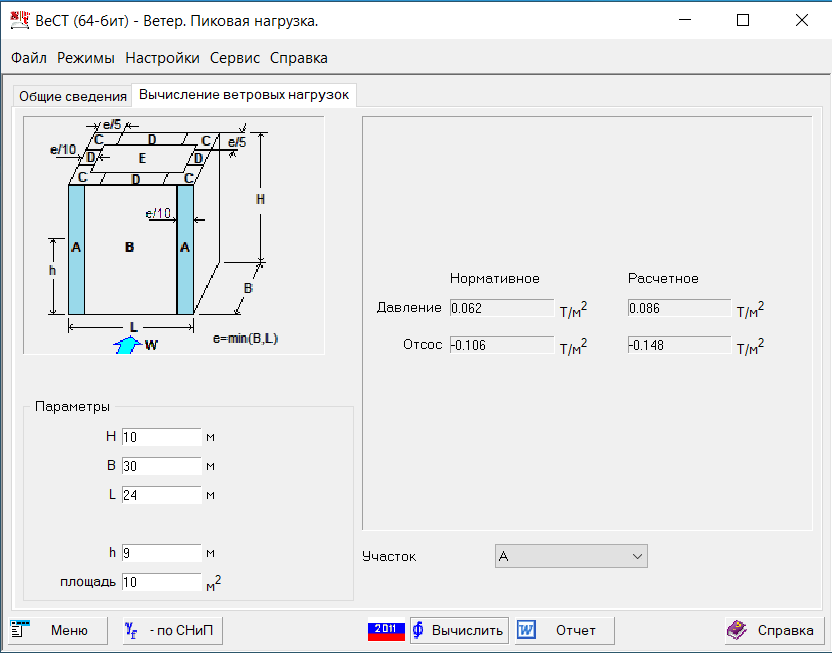 Согласно п. 11 б) СП 20.13330 необходимо учитывать пиковые значения ветровой нагрузки, действующие на конструктивные элементы ограждения и элементы их крепления.
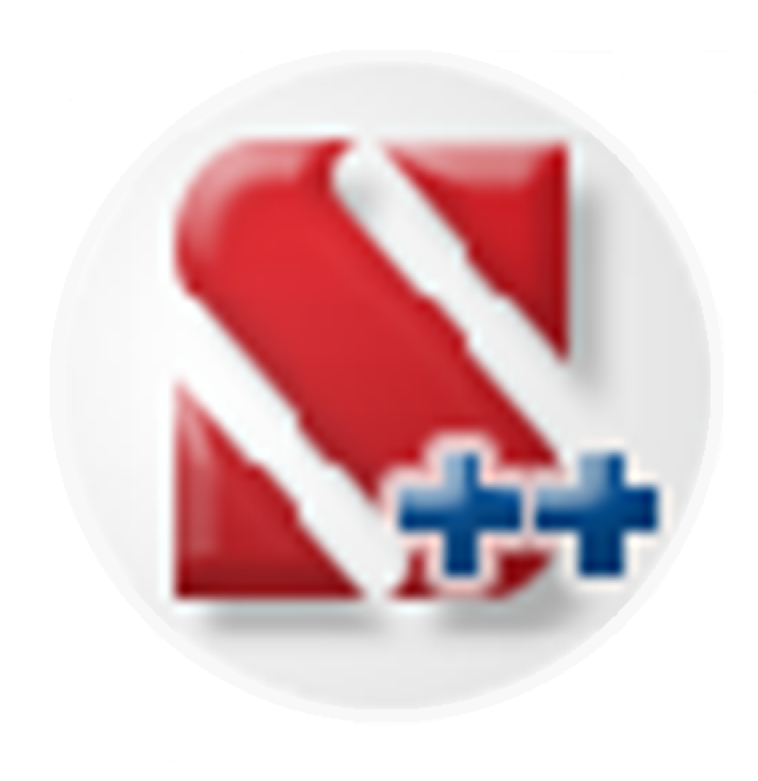 44  09:30
www.scadsoft.com
SCAD Office 21.1.9.5. Новые возможности по расчетам конструкций
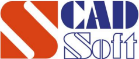 В режим Ветер программы ВЕСТ – добавлен расчет ветровой нагрузки на оттяжки мачт согласно п. Д.1.12 (рис. Д.18 ) СП 20.13330.2011 и В1.1.12 (рис. В.18) СП 20.13330.2016.
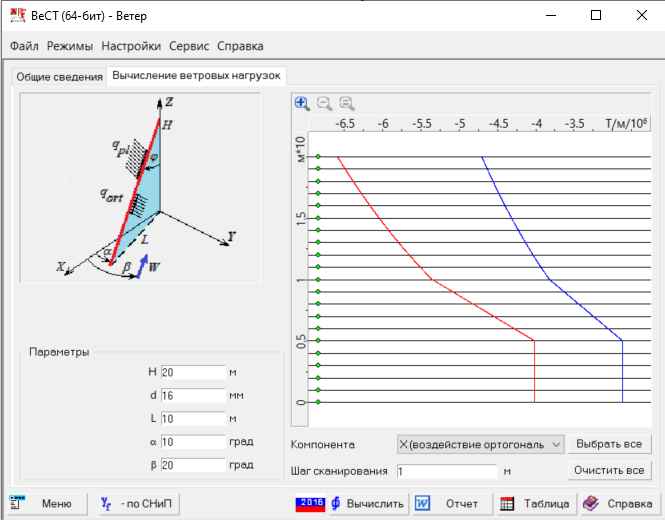 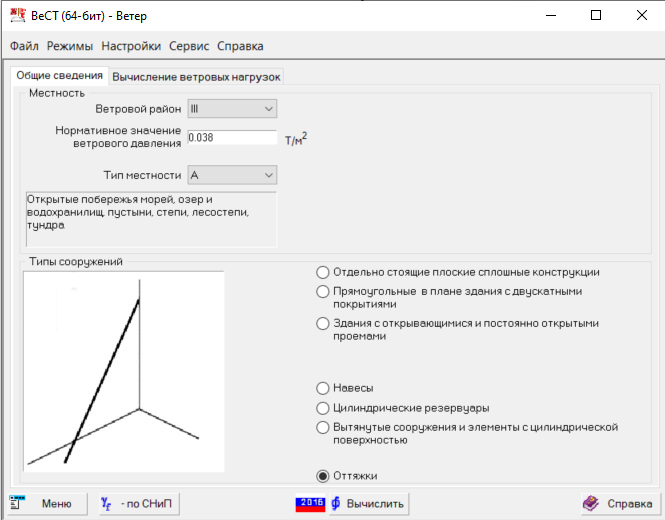 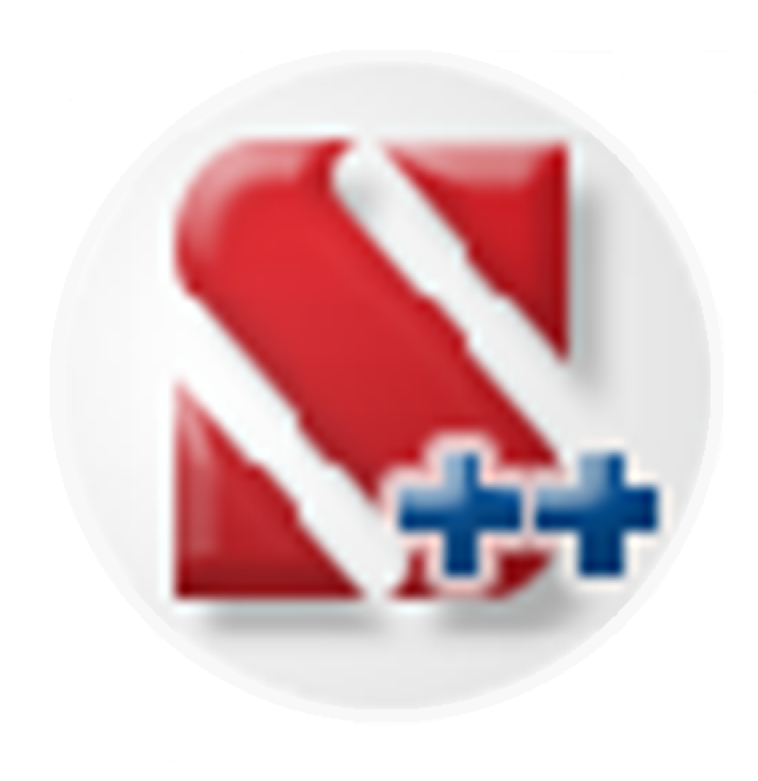 45  09:30
www.scadsoft.com
Развитие возможностей SCAD++ по взаимодействию с проектирующим BIM системами
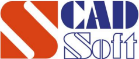 SCAD Office 21.1.9.5:
Добавлен экспорт составных сечений в формат SDNF;
Разработан plugin для обмена данными с Tekla 2019;
Файл соответствий базы данных профилей SCAD и Tekla расширен и адаптирован к последней версии Tekla;
Добавлен Add-in для обмена данными с Revit 2020.
SCAD Office 21.1.9.7
Добавлен импорт/экспорт данных ARCHICAD 24 формата SAF (аналитическая модель ARCHICAD).
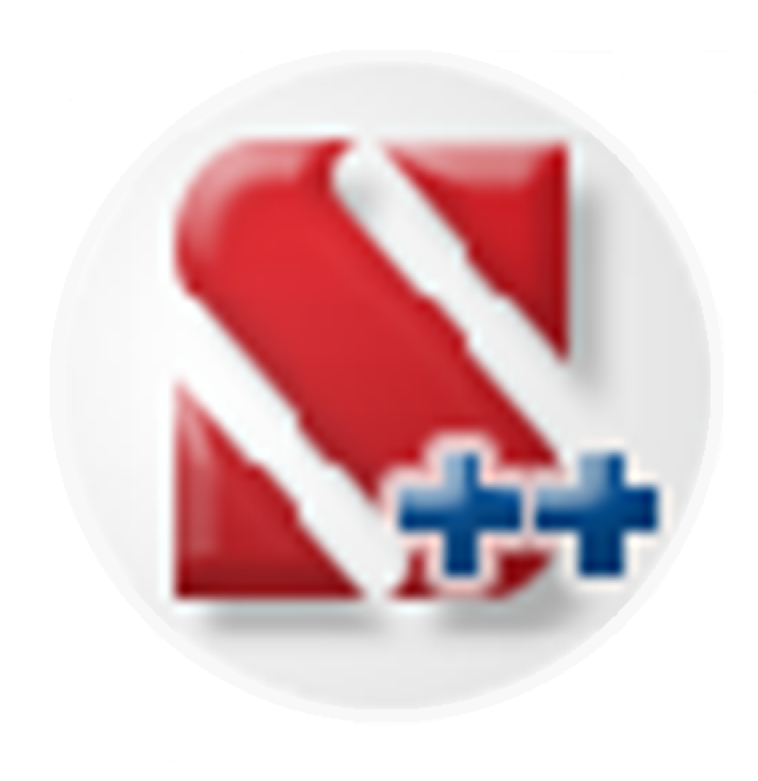 46  09:30
www.scadsoft.com
Развитие возможностей пользовательских плагинов
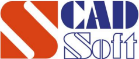 SCAD Office 21.1.9.5:
с помощью плагинов стало возможным создание групп стальных и железобетонных элементов;
плагины получили возможность производить упаковку жесткостей;
плагины получили доступ к факторам, вычисленным при экспертизе стальных и железобетонных элементов, также стали доступны данные о результатах подбора арматуры.
SCAD Office 21.1.9.7:
в документации к объекту View добавилось описание об объектах, выбранных пользователем, информацию о которых возвращает  метод GetSelection (selection) на момент вызова функции.
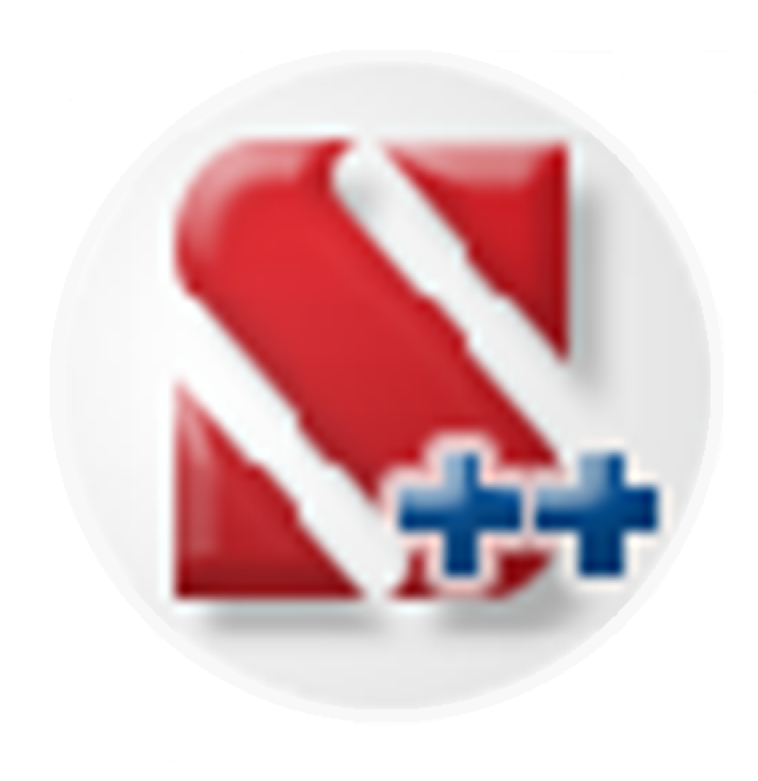 47  09:30
www.scadsoft.com
Развитие возможностей пользовательских плагинов
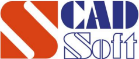 SCAD Office 21.1.9.7 (доработка документации по плагинам)
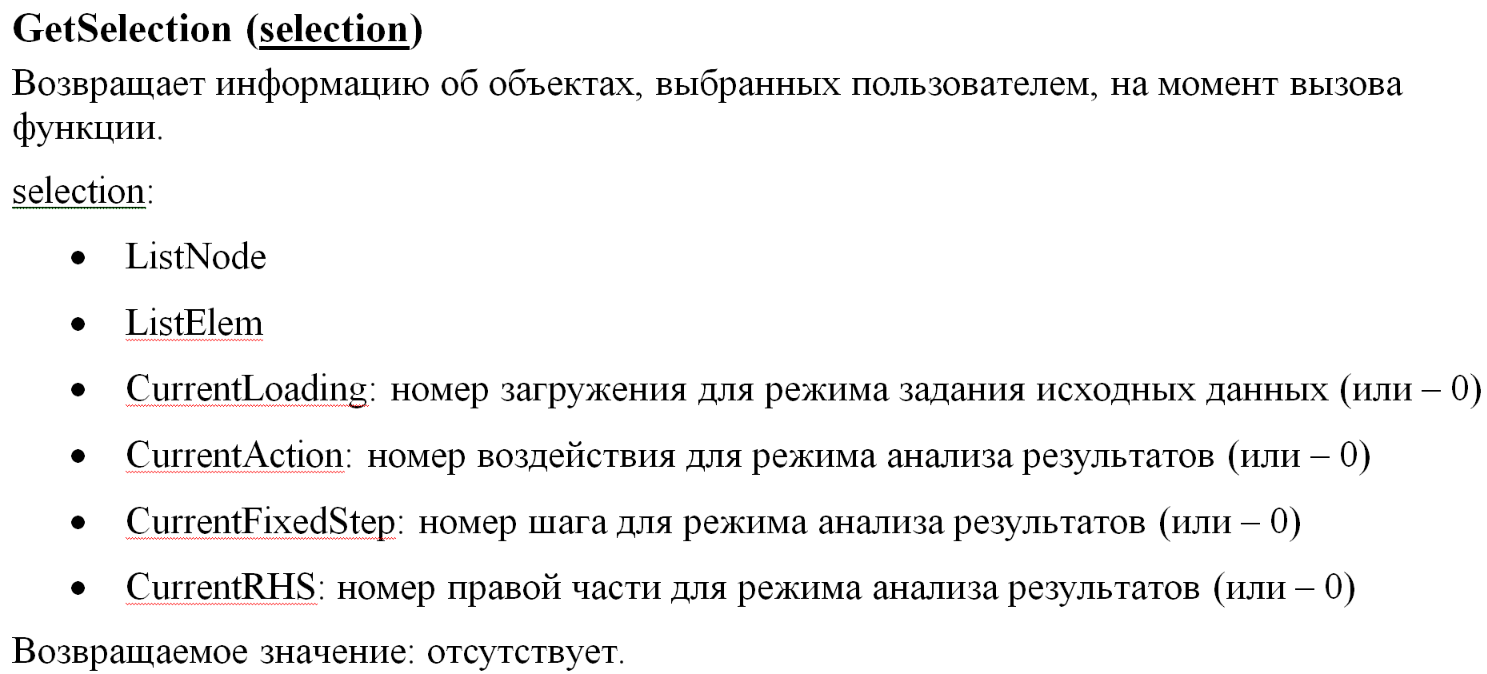 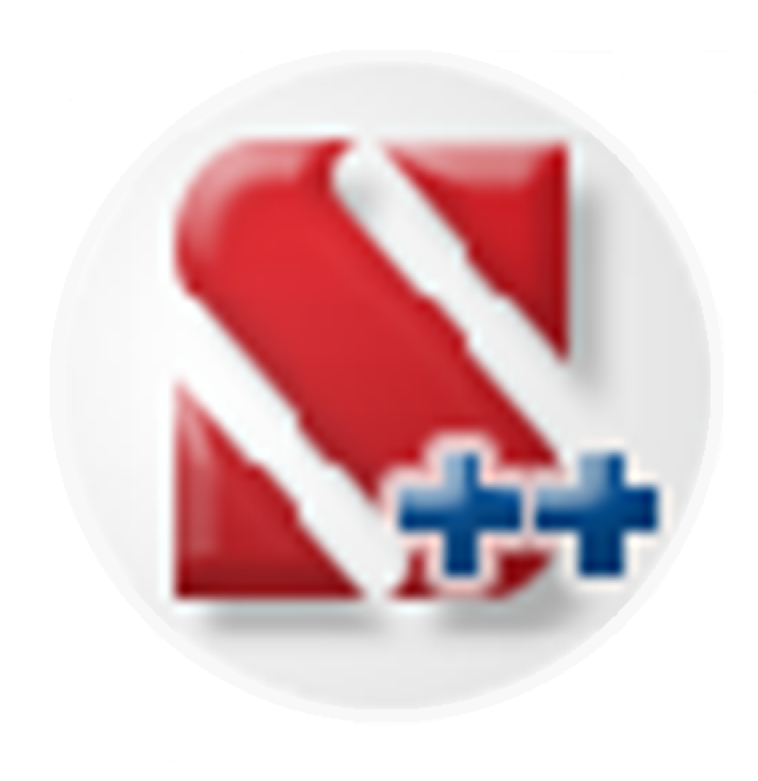 48  09:30
www.scadsoft.com
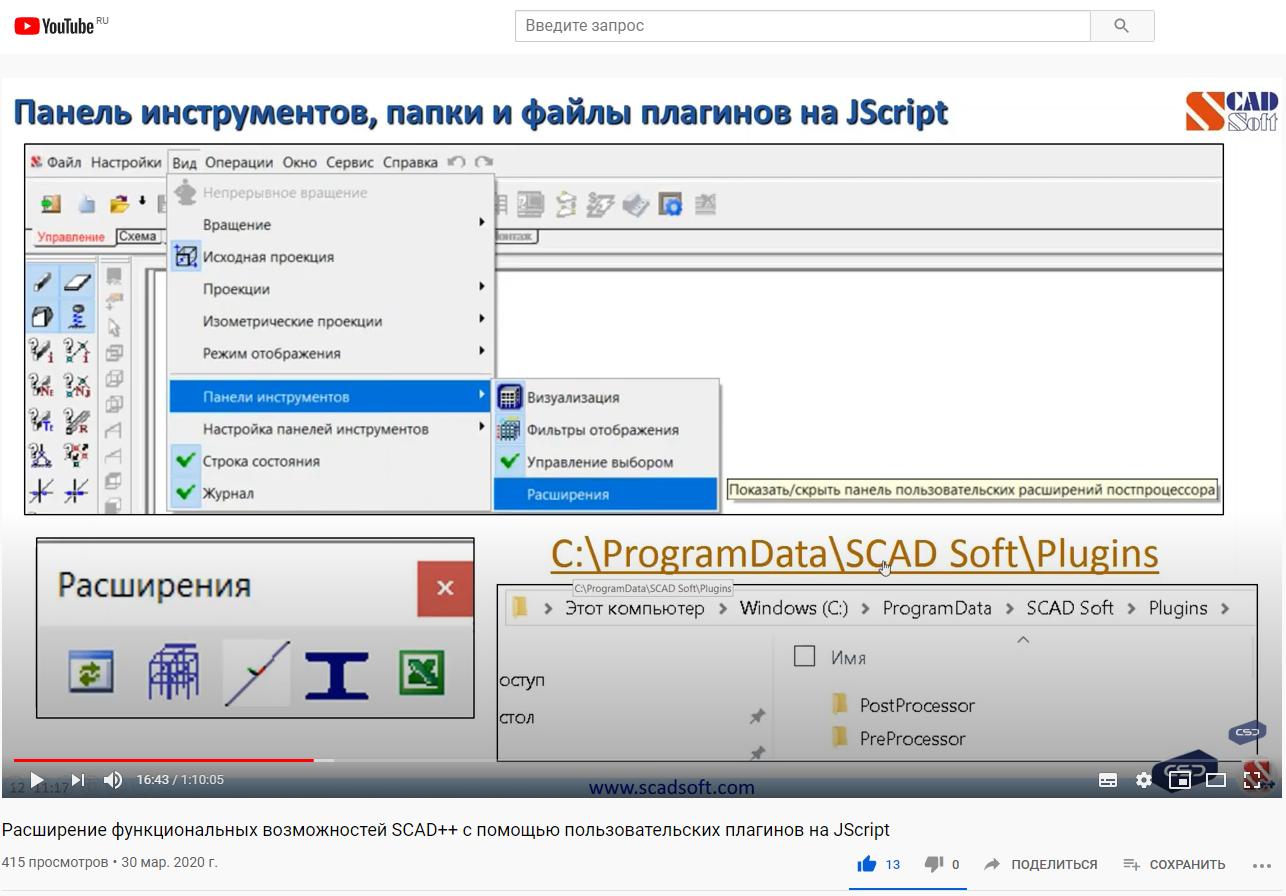 Более подробно по пользовательским плагинам в записи вебинара от 26.03.2020на YouTube канале CSD
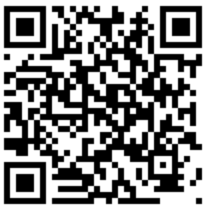 и на странице «Пользовательские плагины» внутреннего сайта в личном кабинете на https://scadhelp.ru/
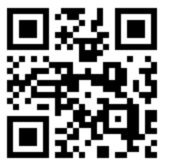 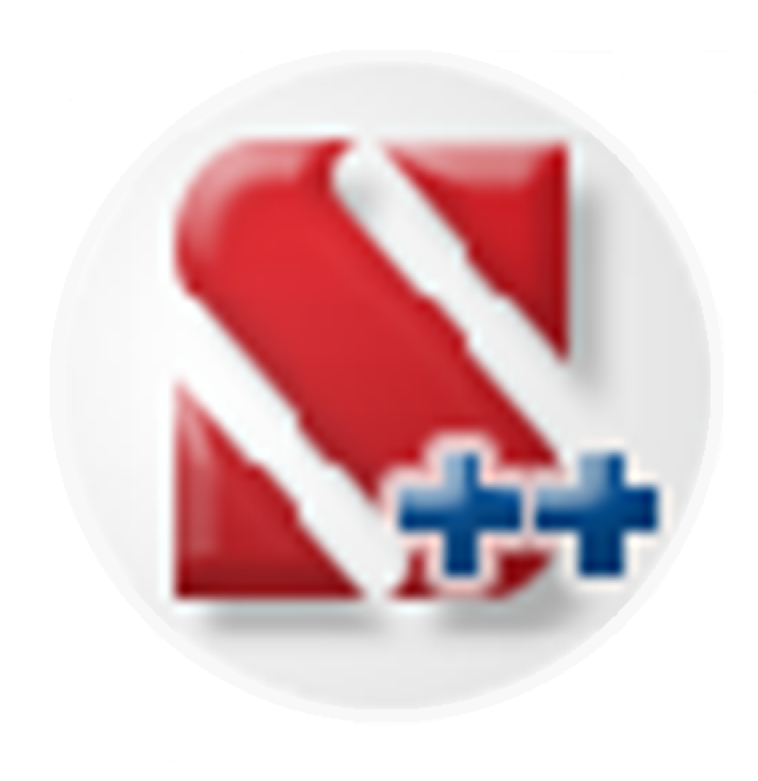 49  09:30
www.scadsoft.com
SCAD Office 21.1.9.5. Новые функции и развитие интерфейса
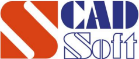 SCAD++:
реализован генератор рам переменного сечения;
в дерево проекта добавлены режимы, позволяющие удалить все результаты расчета или удалить результаты расчета по формам колебаний (оставив только результаты суммарных перемещений/усилий/ …);
при экспертизе стальных и железобетонных стержневых элементов для каждого фактора помимо формулы комбинации, при которой реализовалось максимальное значение фактора, добавлена всплывающая подсказка с номером соответствующего сечения стержня;
в стержневых и пластинчатых конечных элементах реализована возможность учета касательного отпора (сдвиговой коэффициент постели);
нажатие правой кнопки мыши на списке Выбор загружений приводит к появлению диалога, в котором можно произвести настройку и скрыть в списке отдельные типы данных, например, скрыть формы колебаний, комбинации загружений и т.п;
при выборочном расчете конструктивных групп стальных элементов можно выбирать как конструктивные группы, так и группы унификации;
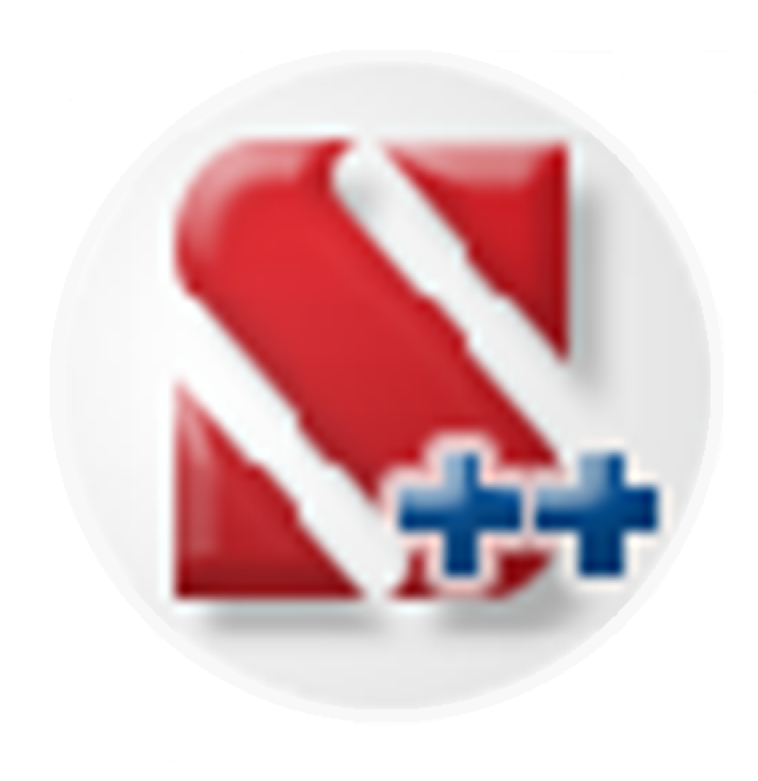 50  09:30
www.scadsoft.com
SCAD Office 21.1.9.5. Новые функции и развитие интерфейса
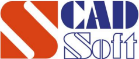 SCAD++:
в диалоговом окне операции Управление стадиями монтажа можно в текстовом виде редактировать списки добавленных/удаленных элементов;
в препроцессоре реализована цветовая шкала стадий монтажа;
в режиме Монтаж для накапливаемого загружения можно посмотреть графики изменений перемещений/усилий/напряжений из Информации об узле/элементе, также для накапливаемого загружения доступна анимация изменений состояния модели;
во всех приложениях появилась возможность масштабирования элементов интерфейса пользователя, предназначенная для настроек при работе на HiDPI мониторах;
улучшен алгоритм анимации состояния системы при шаговых и временных процессах;
в настройках появилась возможность установить единый цвет и размер всем шрифтам.  
SCAD++, Кристалл. Существенно расширен набор прототипов стальных ферм;
Глобальные настройки. Добавлена возможность сохранения/восстановления настроек всех приложений пакета SCAD Office.
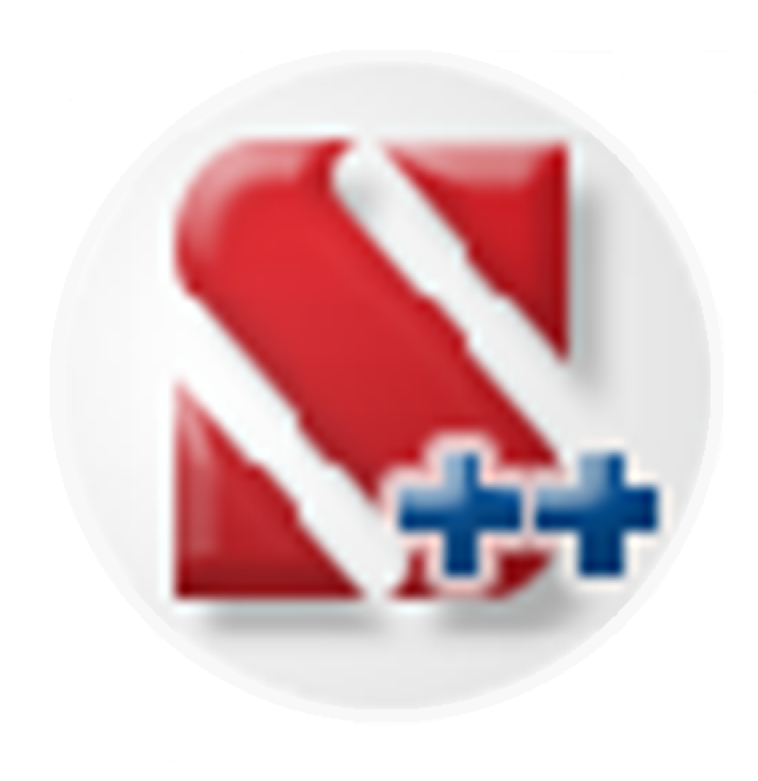 51  09:30
www.scadsoft.com
SCAD Office 21.1.9.5. Новые функции и развитие интерфейса
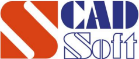 В релизе SCAD++ 21.1.9.3 были реализованы элементы переменного сечения, а в релизе 21.1.9.5 реализованы прототипы однопролетных рам переменного сечения
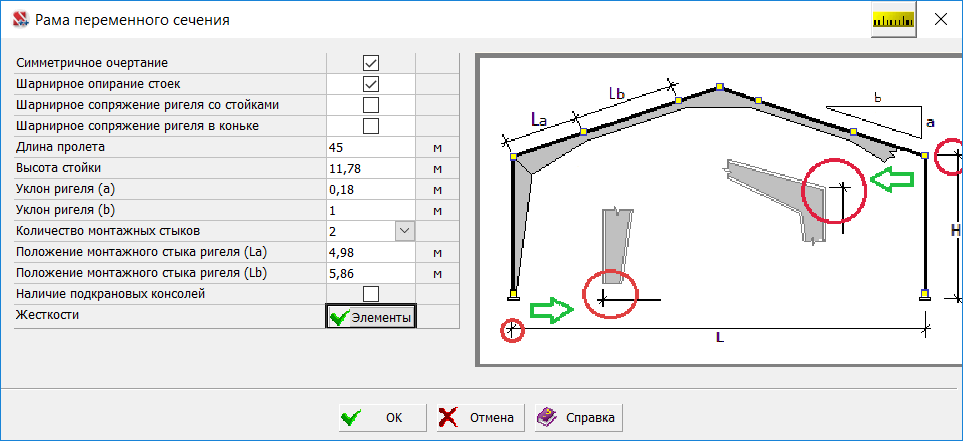 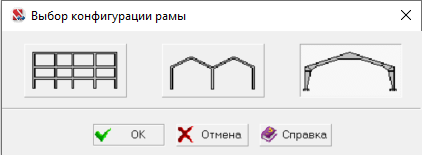 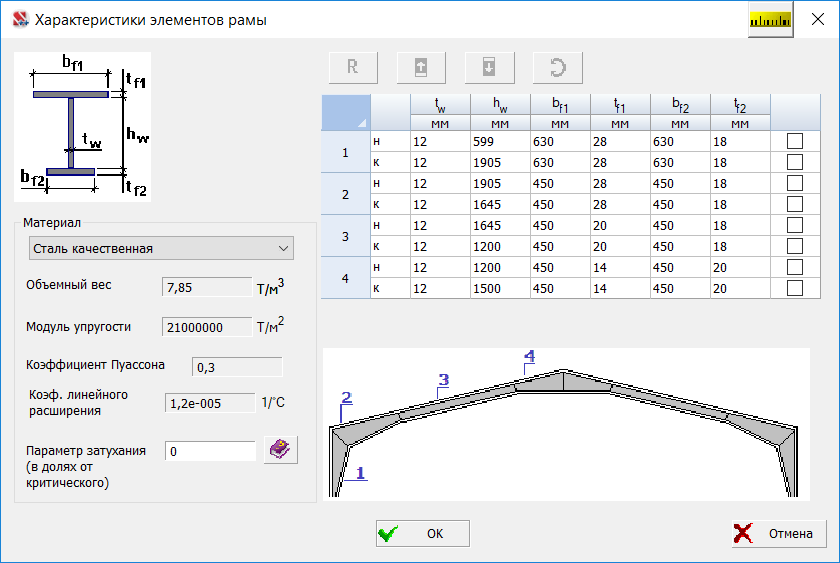 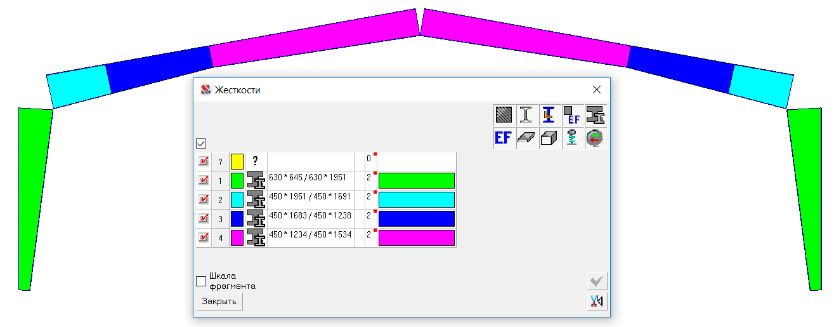 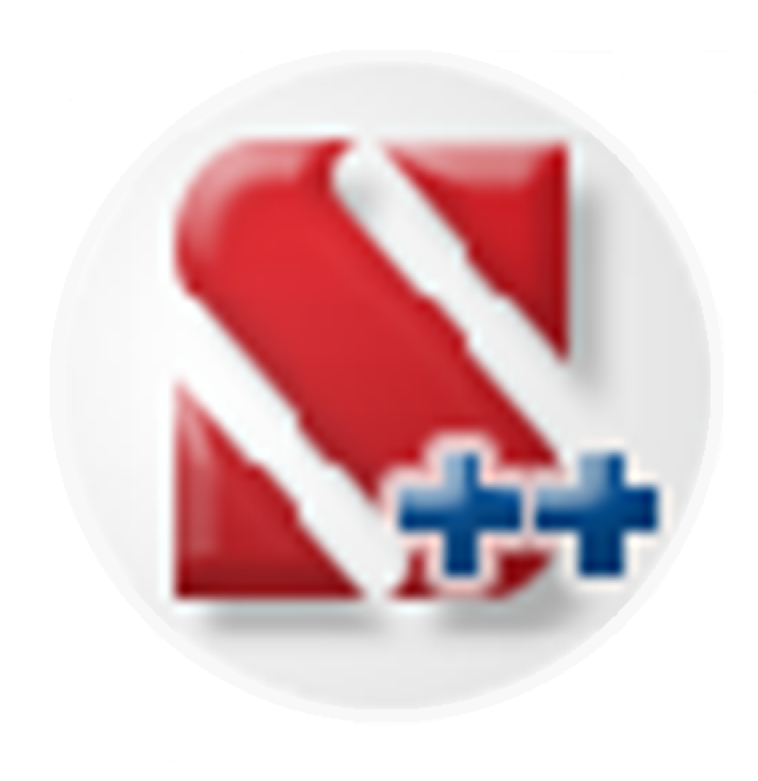 52  09:30
www.scadsoft.com
SCAD Office 21.1.9.5. Новые функции и развитие интерфейса
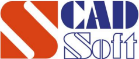 При дроблении стержней переменного сечения имеется возможность произвести замену стержнями постоянного сечения и выполнить проверку такой модели по нормам
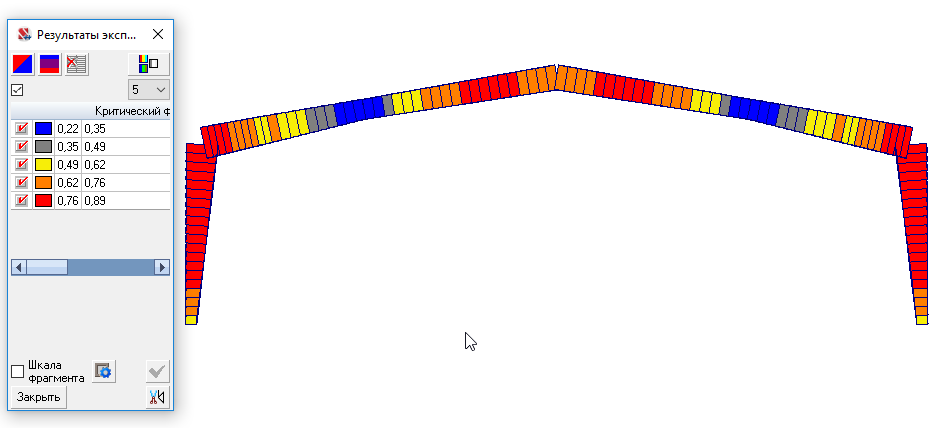 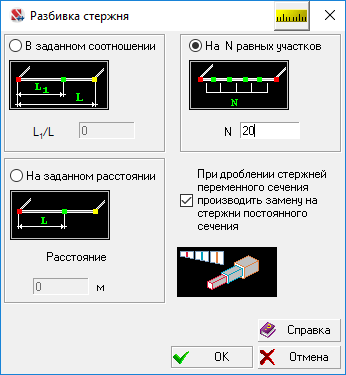 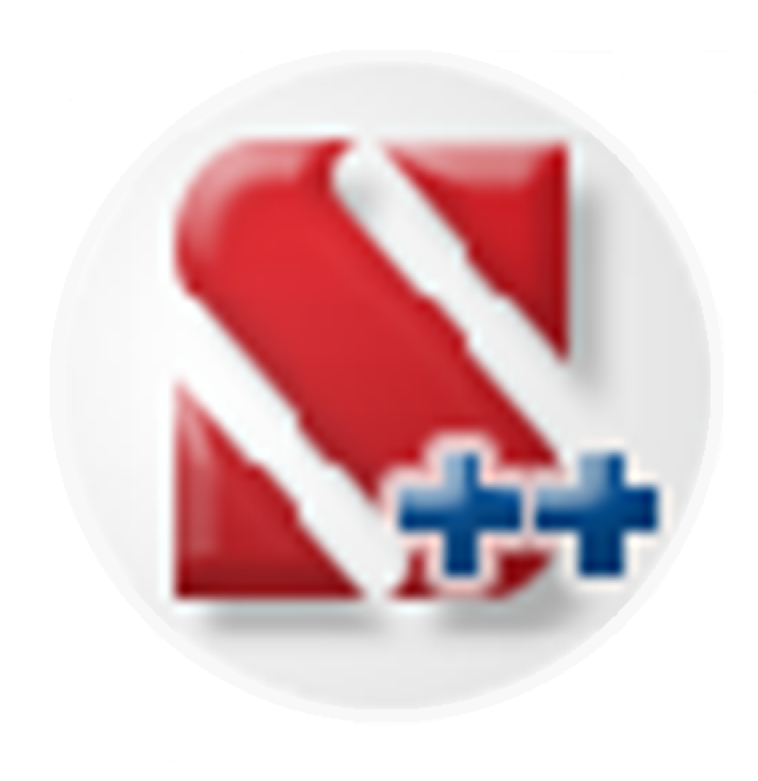 53  09:30
www.scadsoft.com
SCAD Office 21.1.9.7. Новые функции и развитие интерфейса
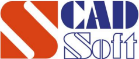 В релизе 21.1.9.7 уже реализована возможность объединять элементы постоянного сечения в элементы переменного сечения для корректировки сечений
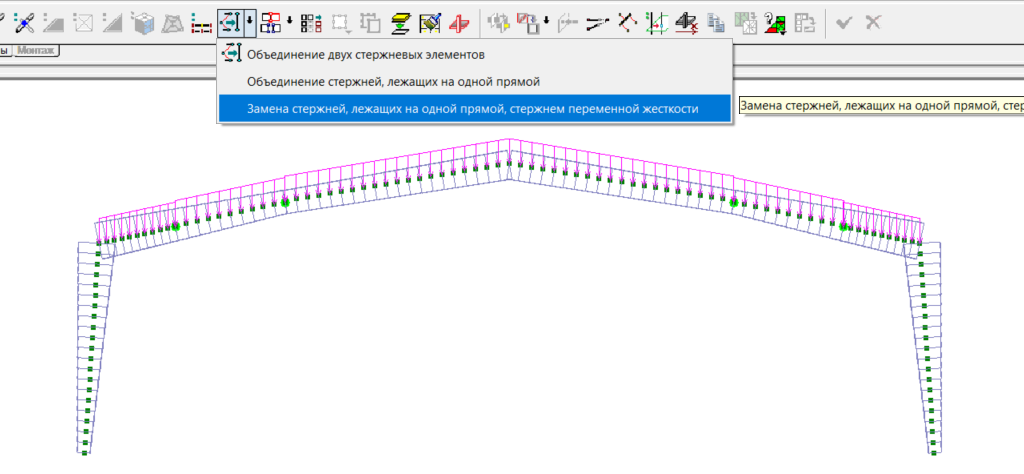 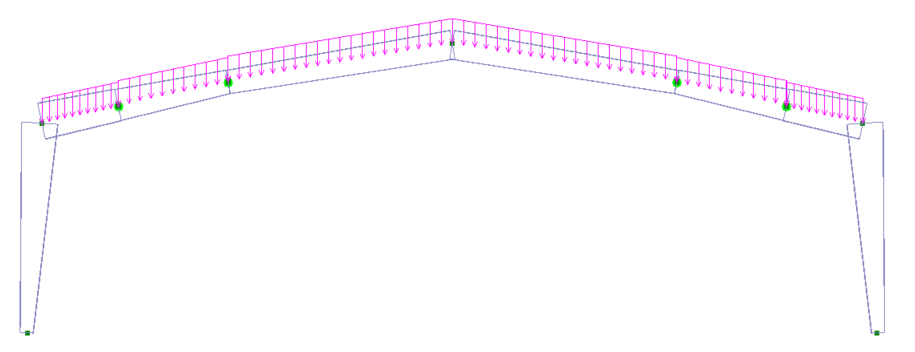 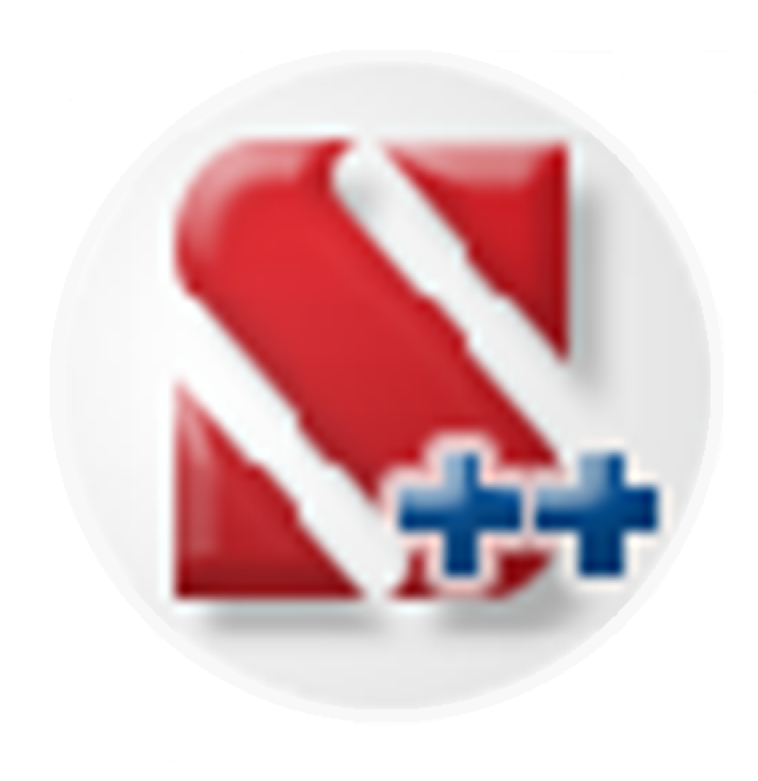 54  09:30
www.scadsoft.com
SCAD Office 21.1.9.5. Новые функции и развитие интерфейса
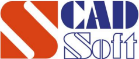 Добавлено много новых прототипов ферм (SCAD++ и КРИСТАЛЛ)
SCAD Office 21.1.9.3
SCAD Office 21.1.9.5
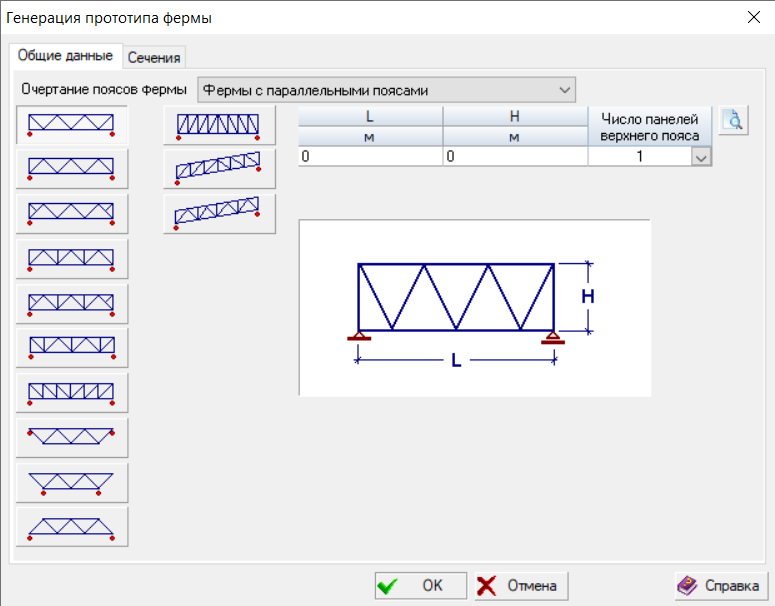 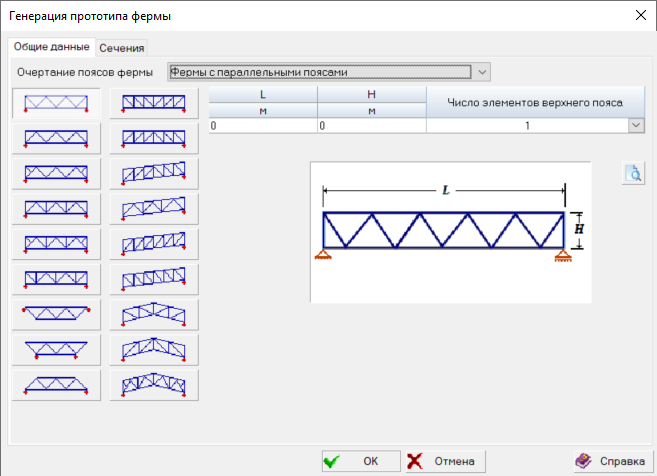 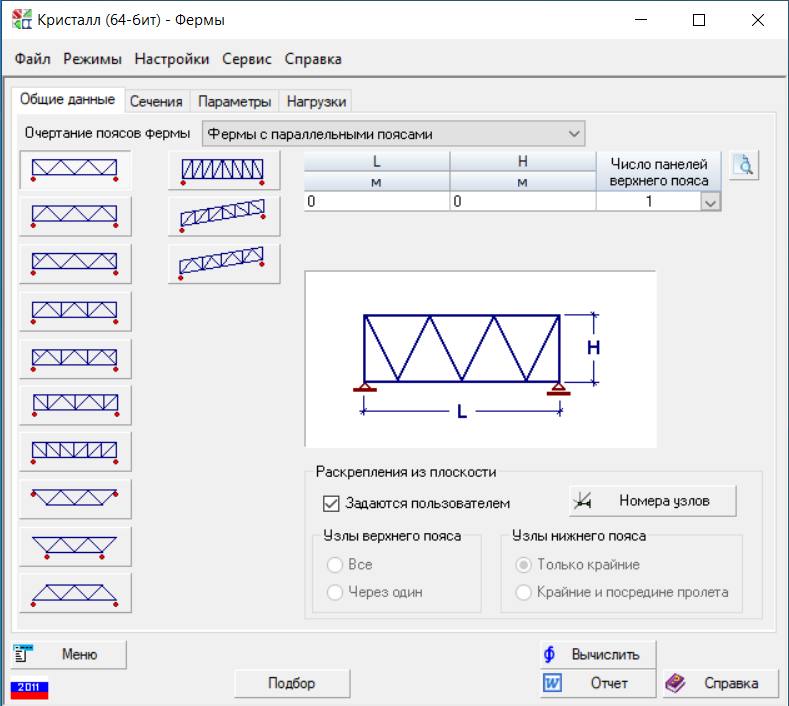 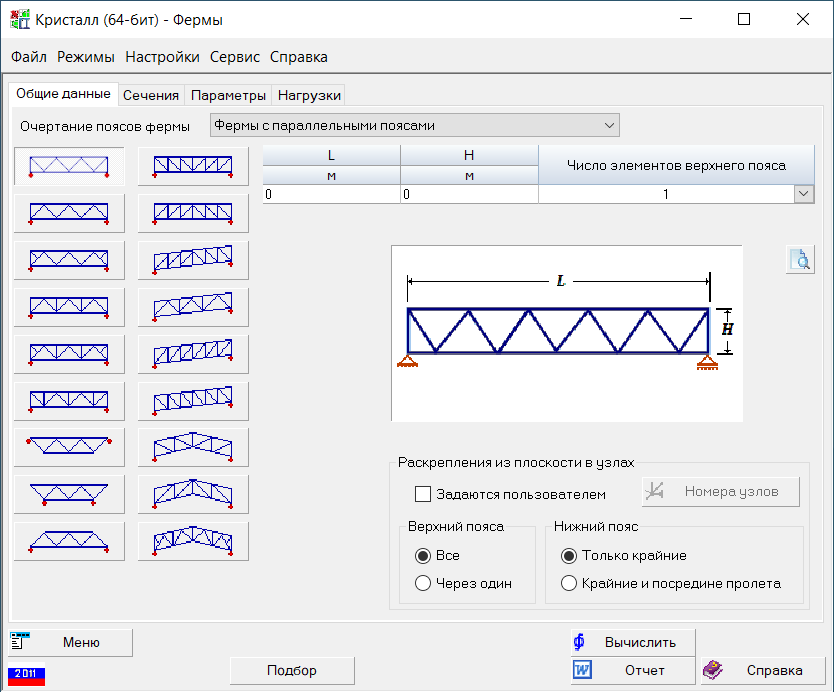 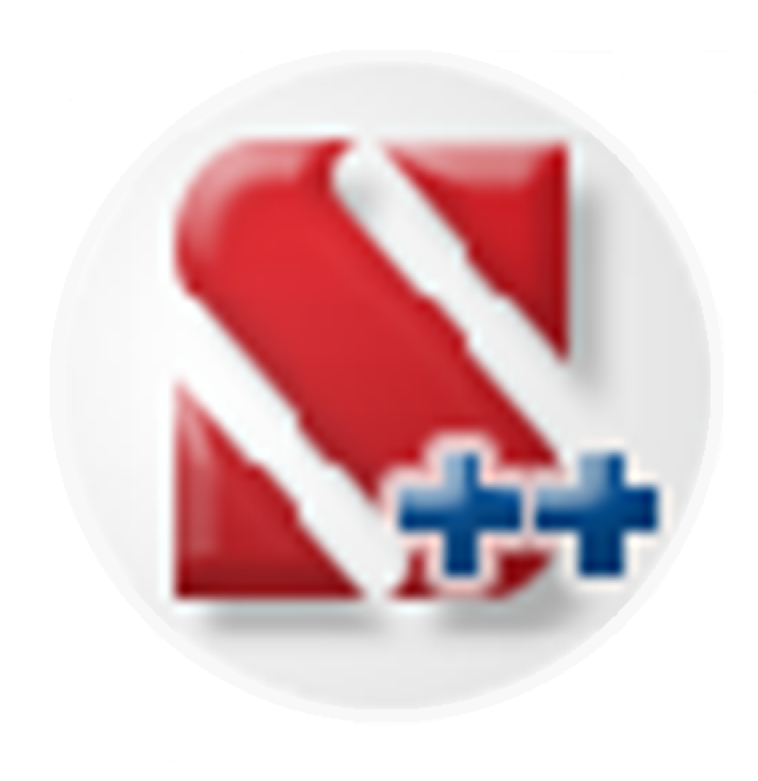 55  09:30
www.scadsoft.com
55
SCAD Office 21.1.9.5. Новые функции и развитие интерфейса
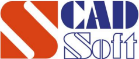 Добавлено много новых прототипов ферм (SCAD++ и КРИСТАЛЛ)
SCAD Office 21.1.9.3
SCAD Office 21.1.9.5
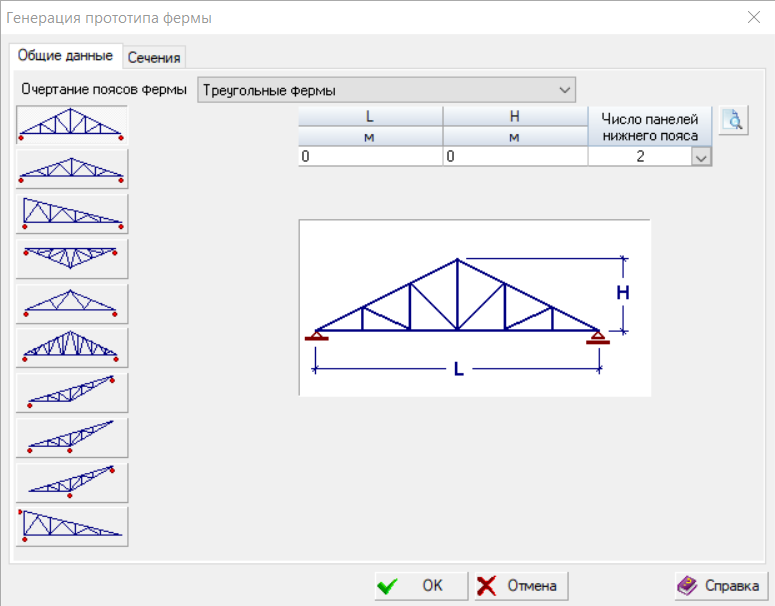 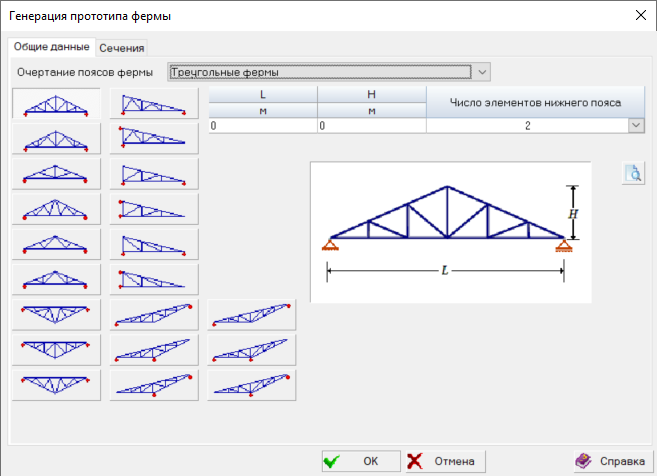 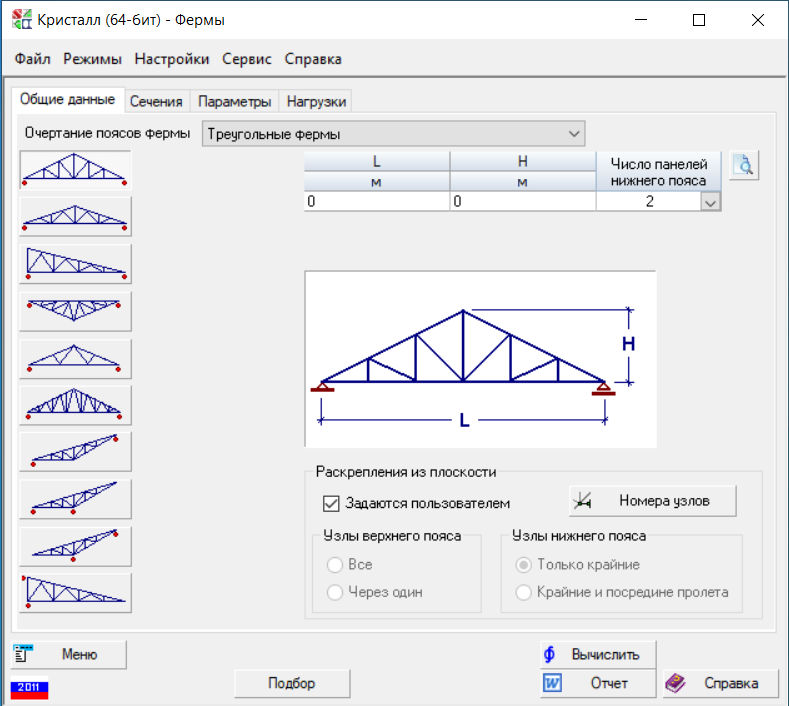 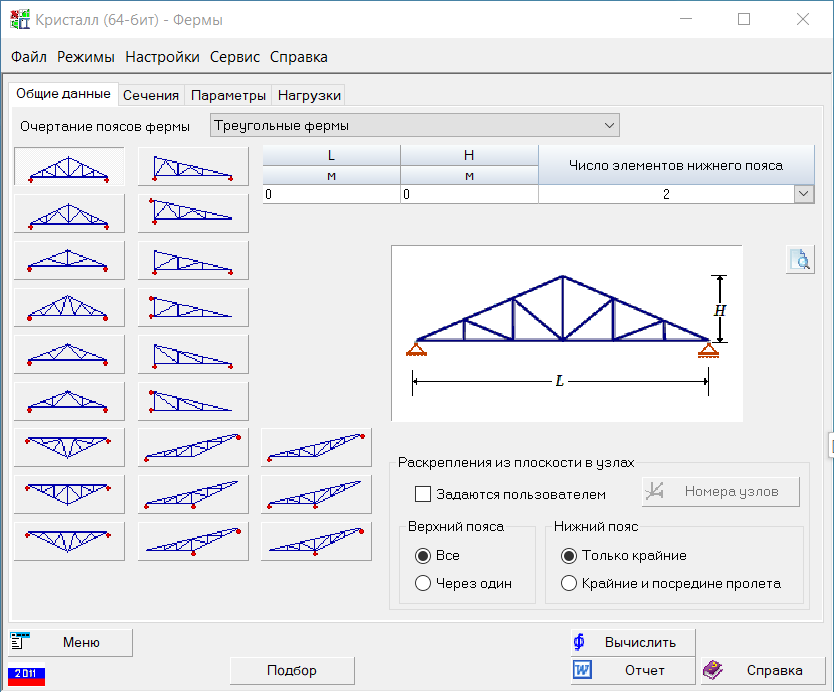 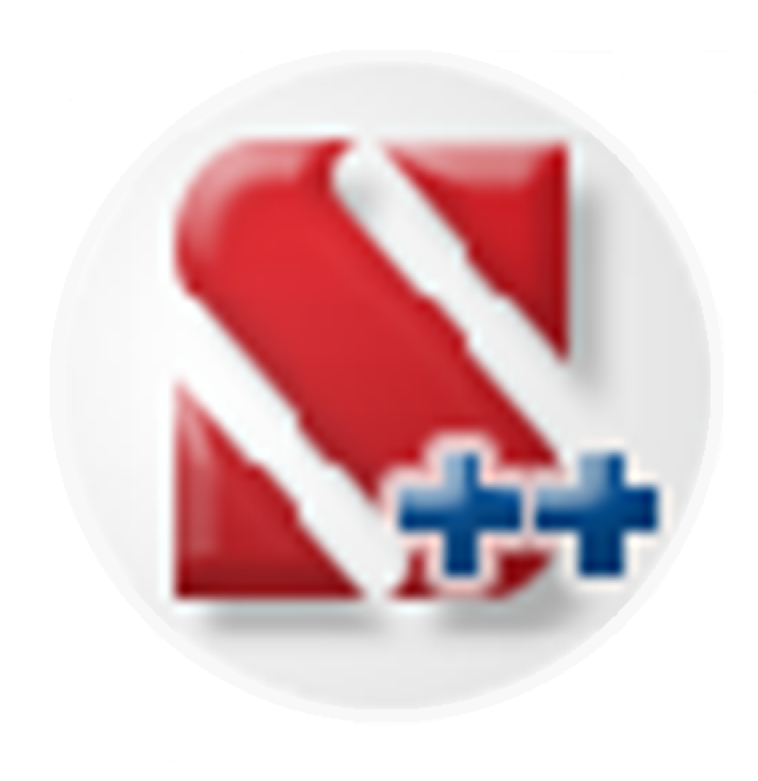 56  09:30
www.scadsoft.com
56
SCAD Office 21.1.9.5. Новые функции и развитие интерфейса
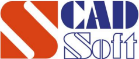 Добавлено много новых прототипов ферм (SCAD++ и КРИСТАЛЛ)
SCAD Office 21.1.9.3
SCAD Office 21.1.9.5
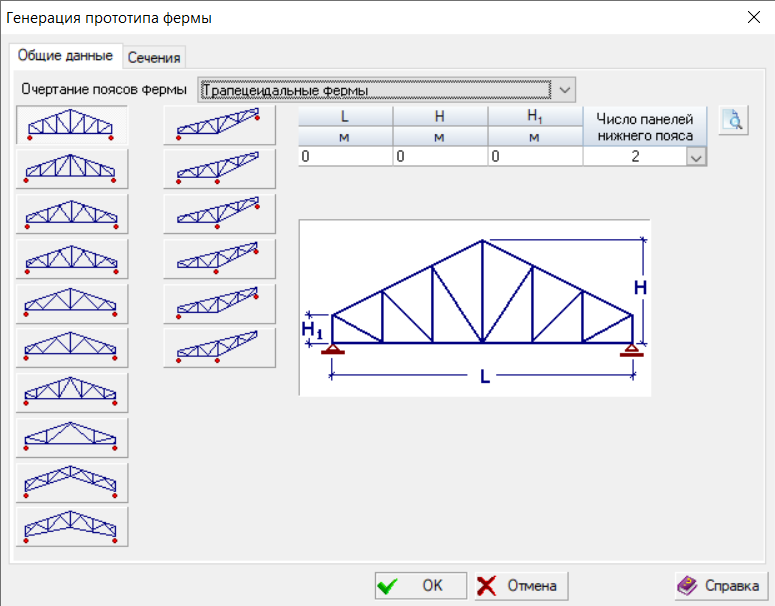 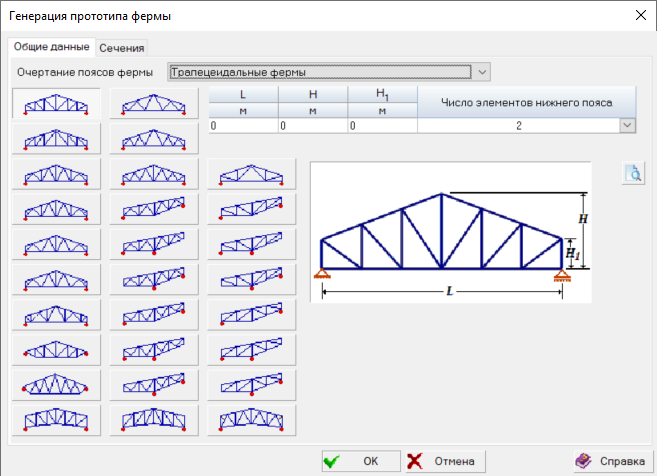 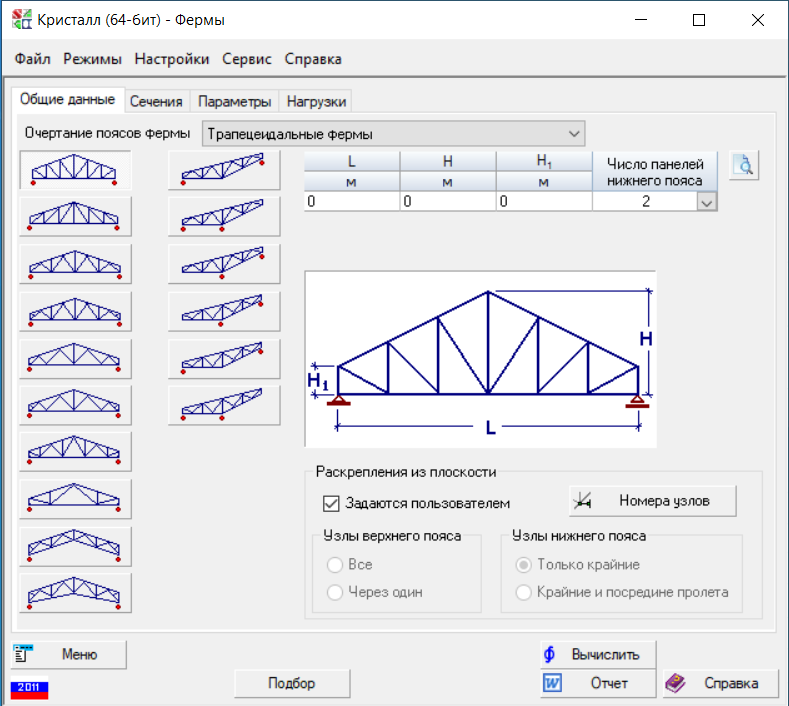 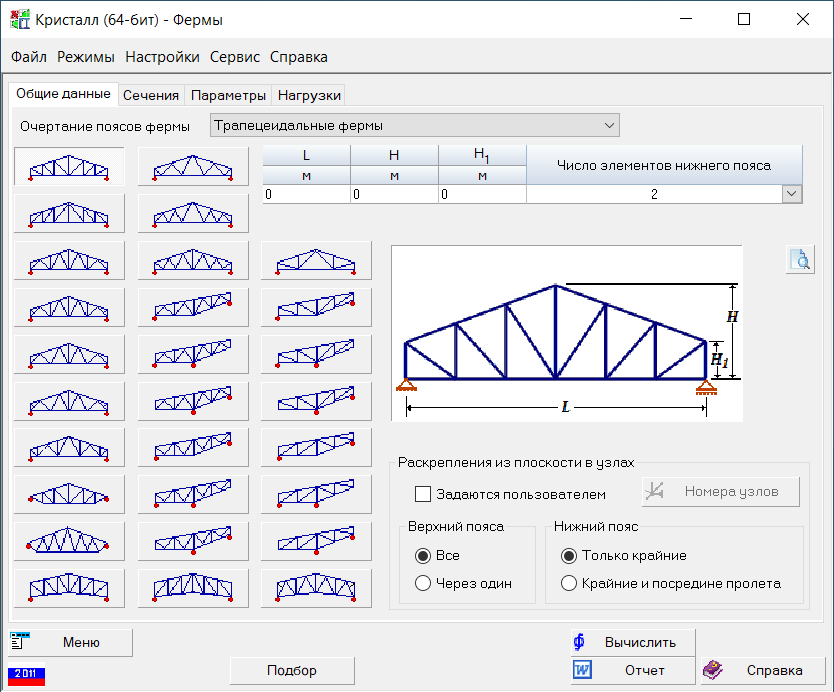 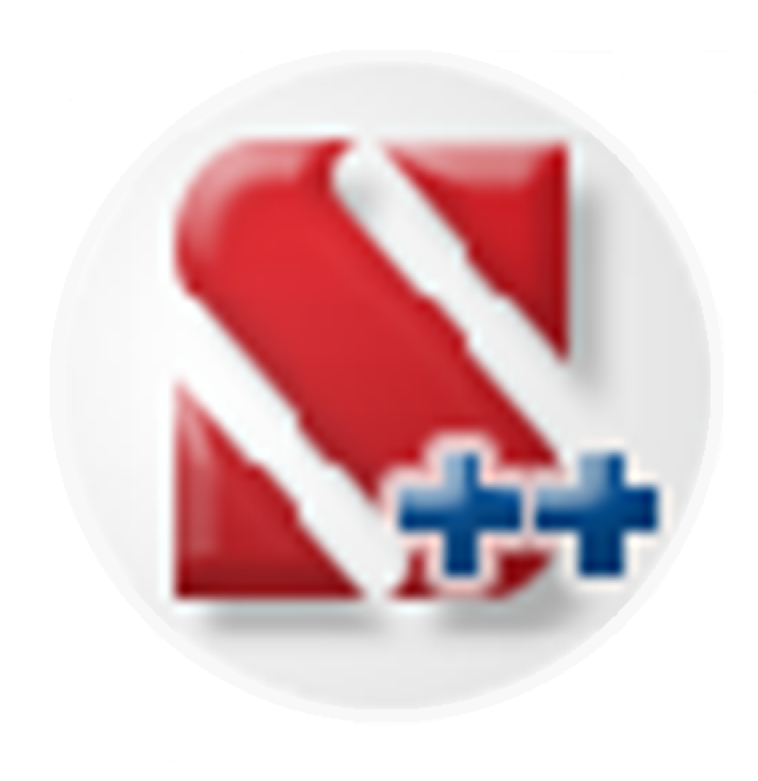 57  09:30
www.scadsoft.com
57
SCAD Office 21.1.9.5. Новые функции и развитие интерфейса
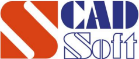 Добавлено много новых прототипов ферм (SCAD++ и КРИСТАЛЛ)
SCAD Office 21.1.9.3
SCAD Office 21.1.9.5
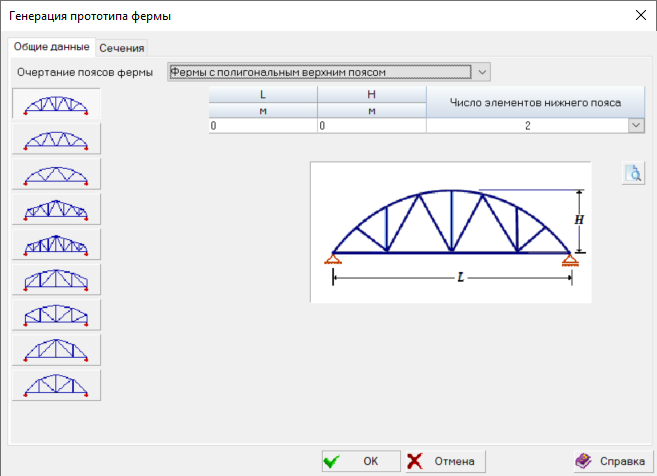 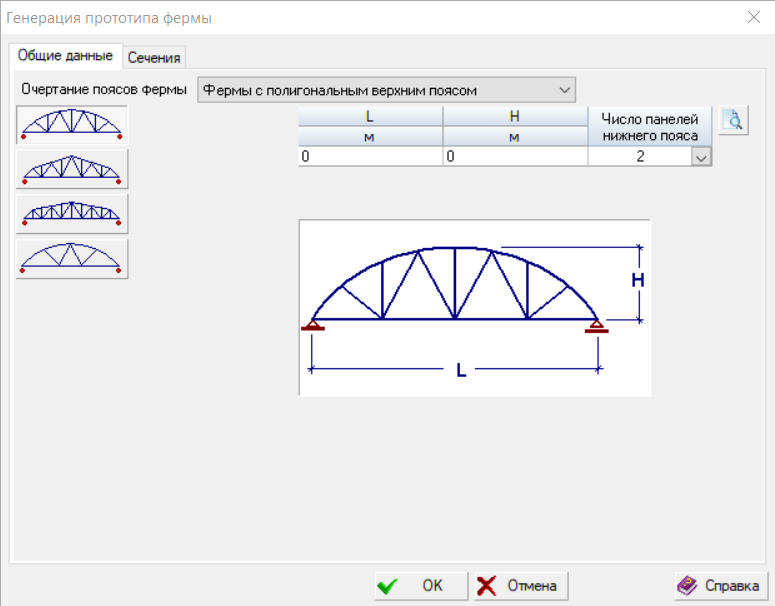 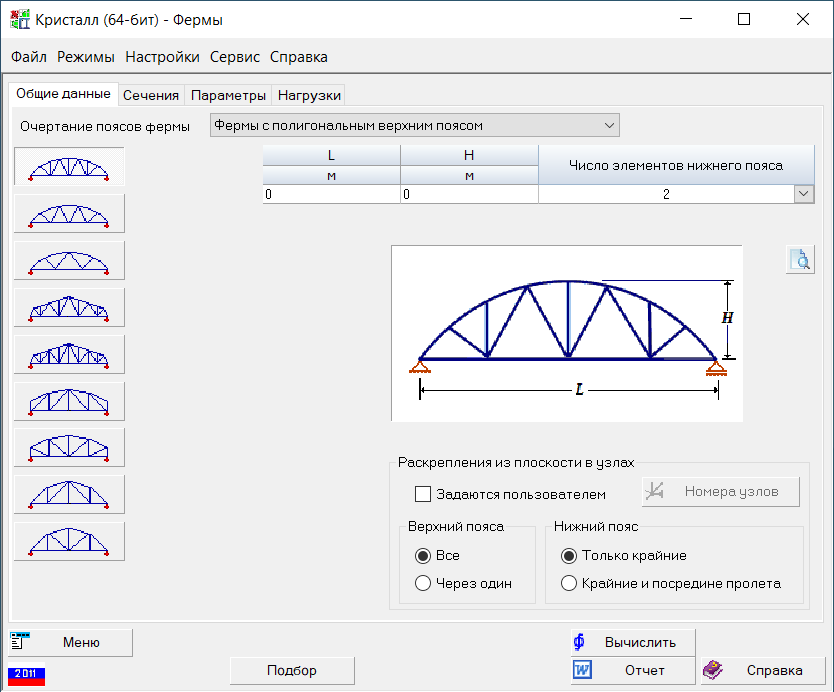 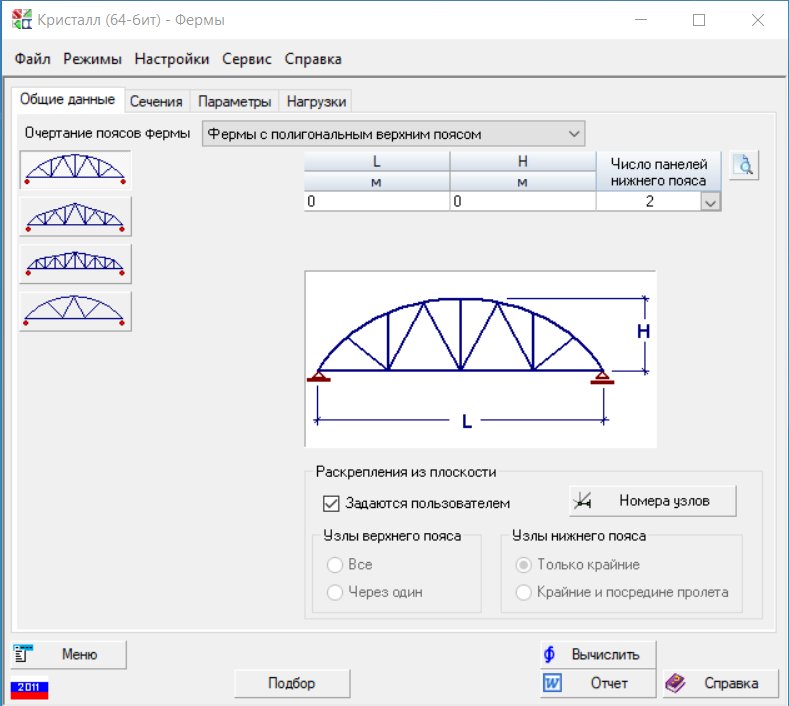 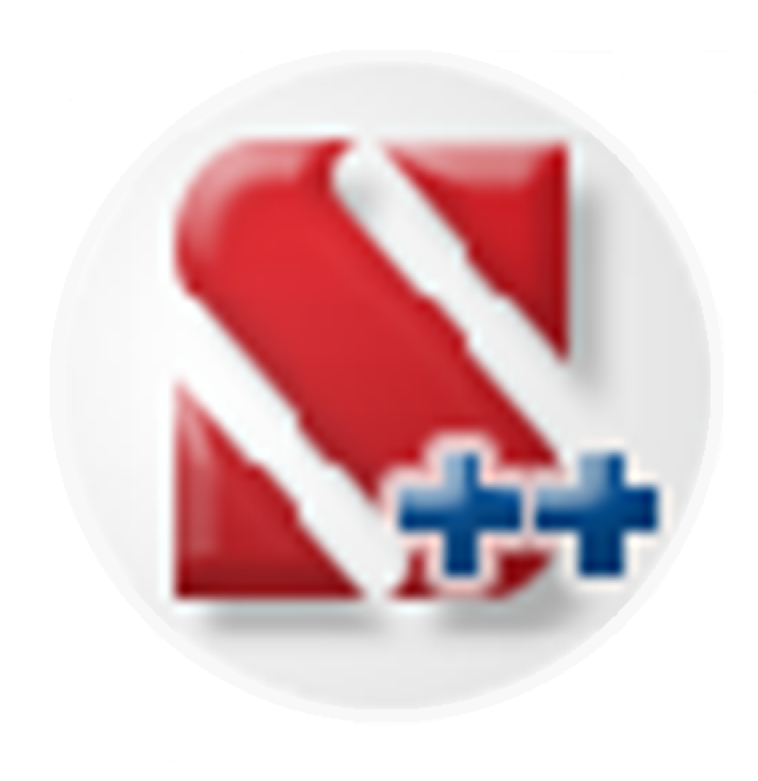 58  09:30
www.scadsoft.com
58
SCAD Office 21.1.9.5. Новые функции и развитие интерфейса
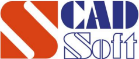 В релизе 21.1.9.7 в прототипы добавлены два новых вида прототипов ферм
Односкатные фермы
Двускатные фермы
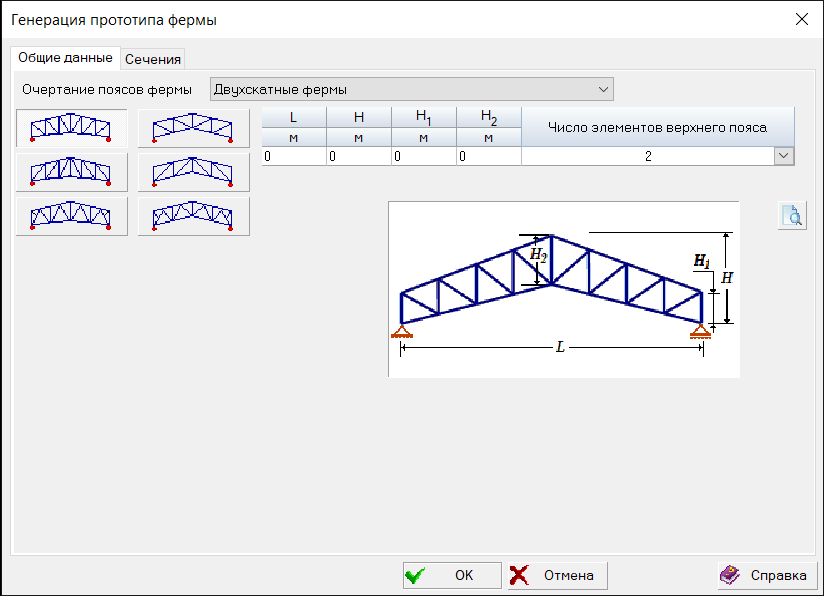 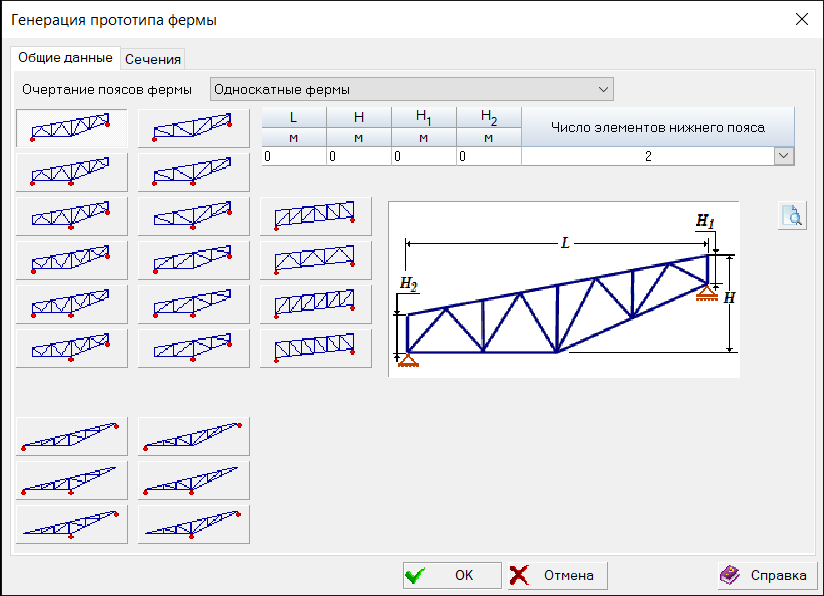 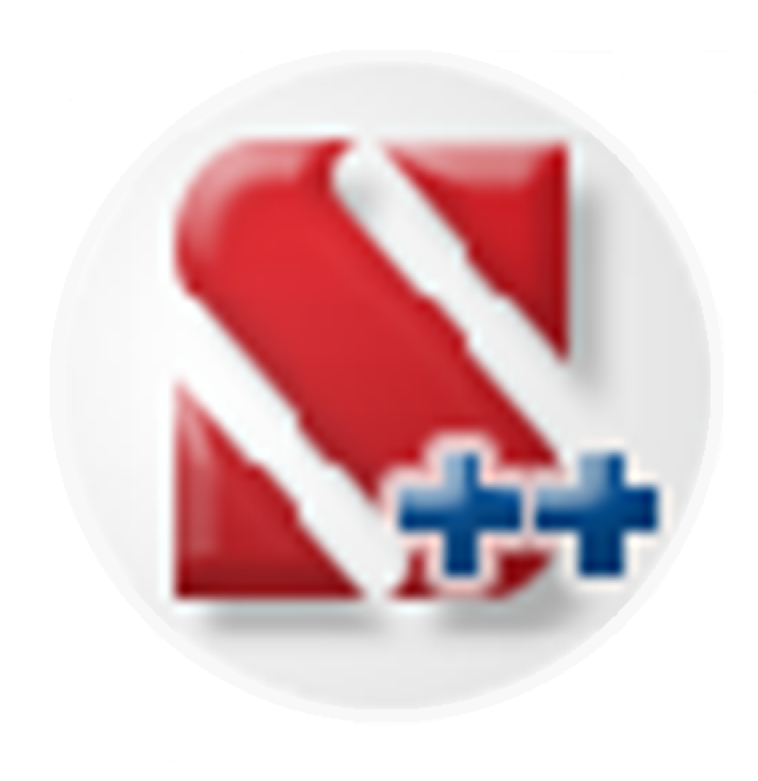 59  09:30
www.scadsoft.com
59
SCAD Office 21.1.9.5. Новые функции и развитие интерфейса
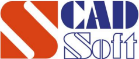 В прототипах ферм добавлена возможность использования двутавров (SCAD++ и КРИСТАЛЛ)
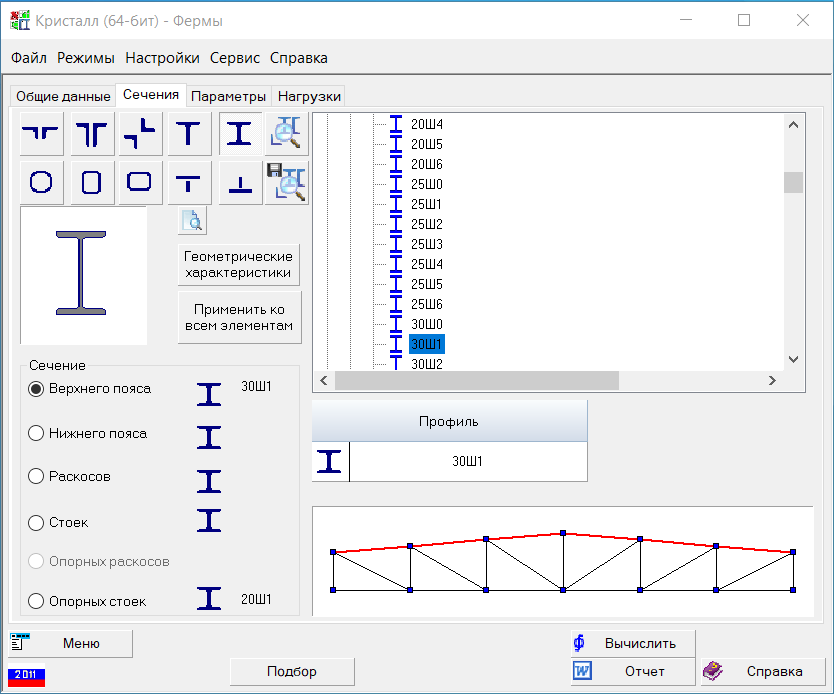 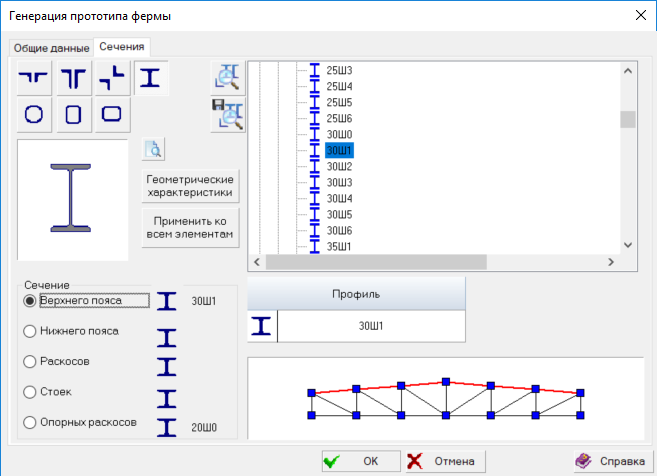 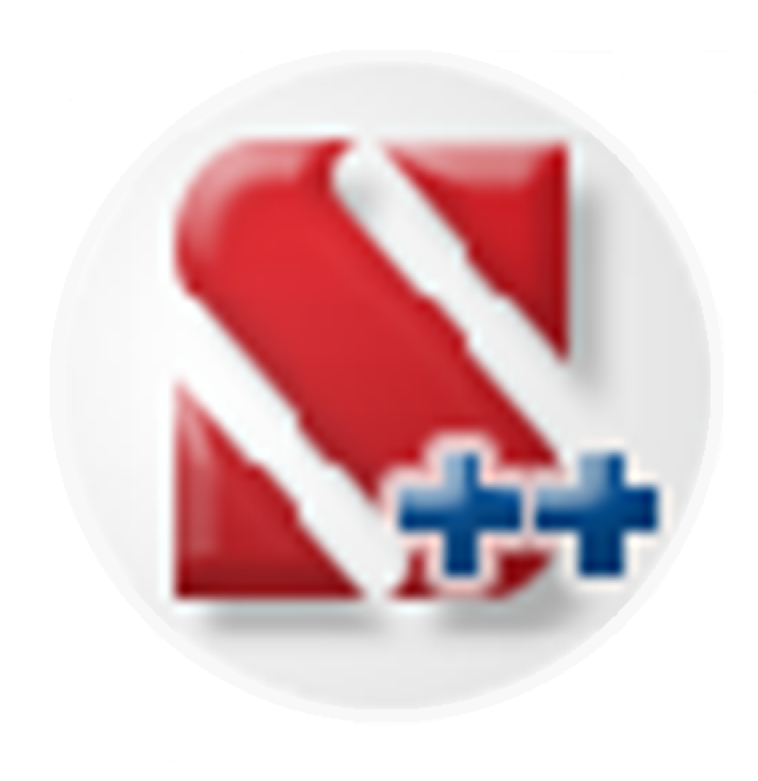 60  09:30
www.scadsoft.com
60
SCAD Office 21.1.9.5. Новые функции и развитие интерфейса
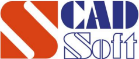 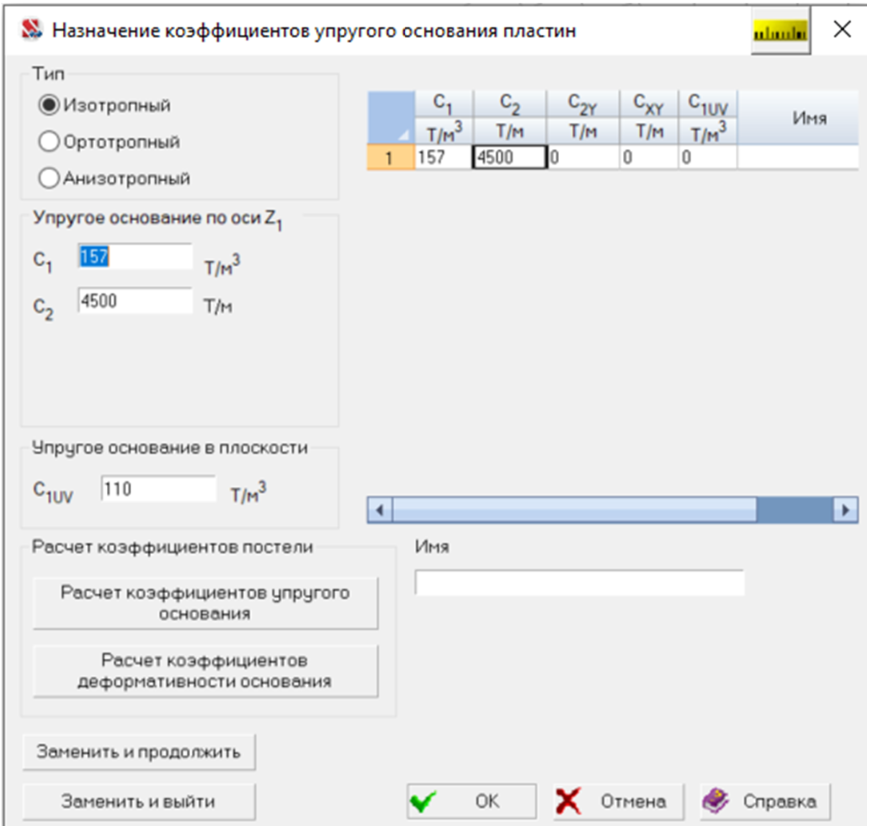 Закрепление моделей с коэффициентами постели по X и Y (реализован сдвиговой коэффициент постели)
Вариант 2 перпендикулярно линиям, проходящим через центр
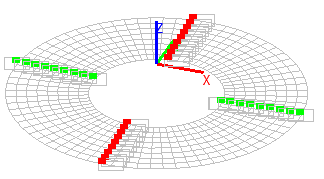 Вариант 1
перпендикулярно граням
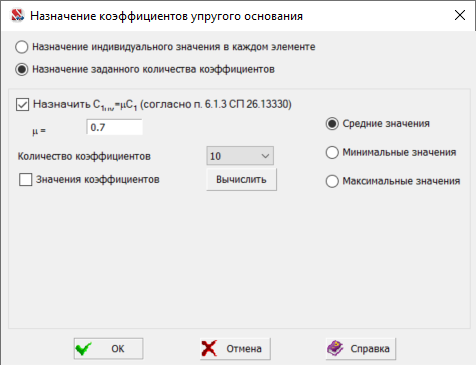 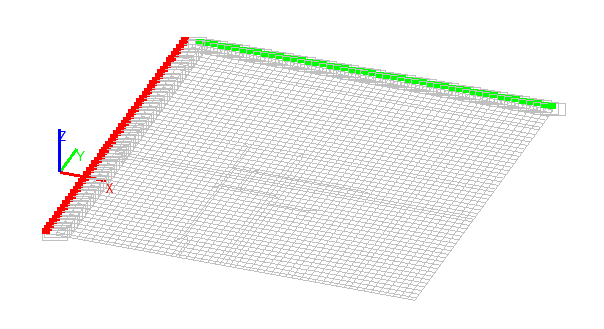 Вариант 3 элементами упругой связи 51 типа с жесткостями X и Y
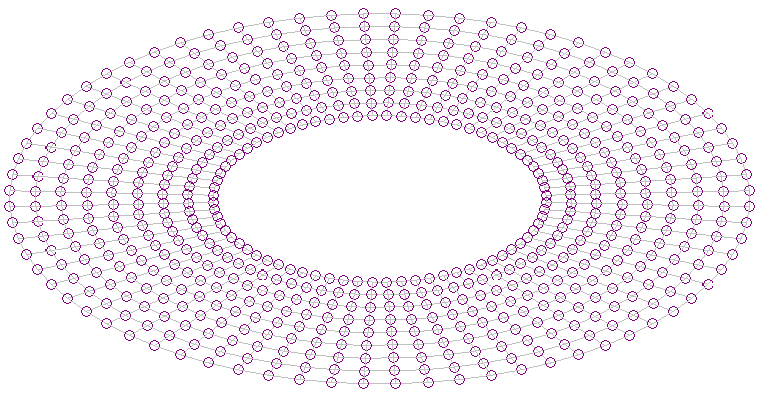 SCAD Office 21.1.9.7
передача из КРОСС
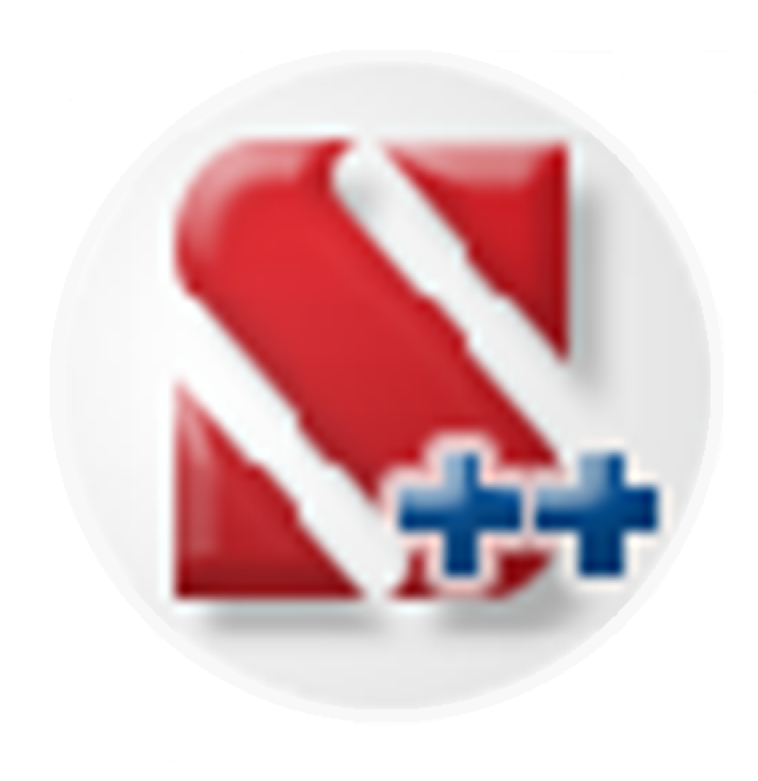 61  09:30
www.scadsoft.com
61
SCAD Office 21.1.9.5. Новые функции и развитие интерфейса
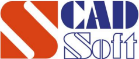 Реализована возможность произвести настройку и скрыть в списке результатов расчета по загружениям отдельные типы данных(например, скрыть формы колебаний, комбинации загружений и т.п.) щелчком правой кнопкой мыши на списке Выбор загружений
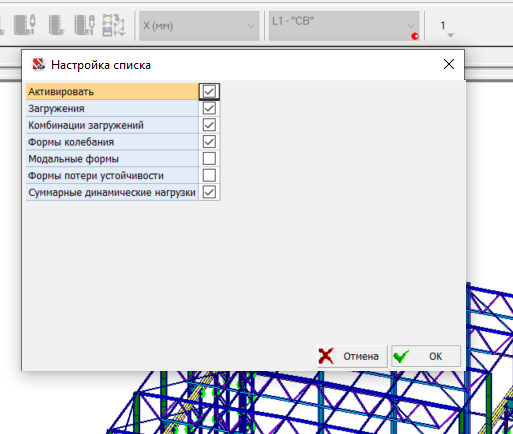 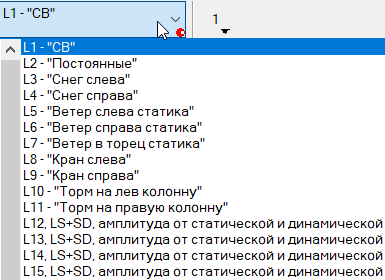 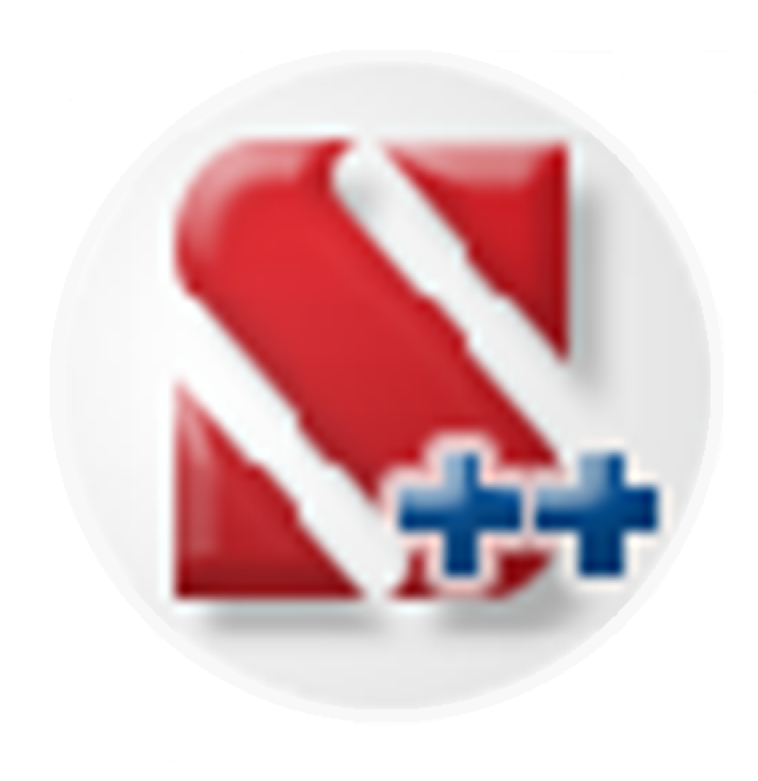 62  09:30
www.scadsoft.com
62
SCAD Office 21.1.9.5. Новые функции и развитие интерфейса
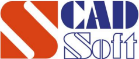 В настройках шрифтов появилась возможность быстрой установки единого цвета и размера шрифтов
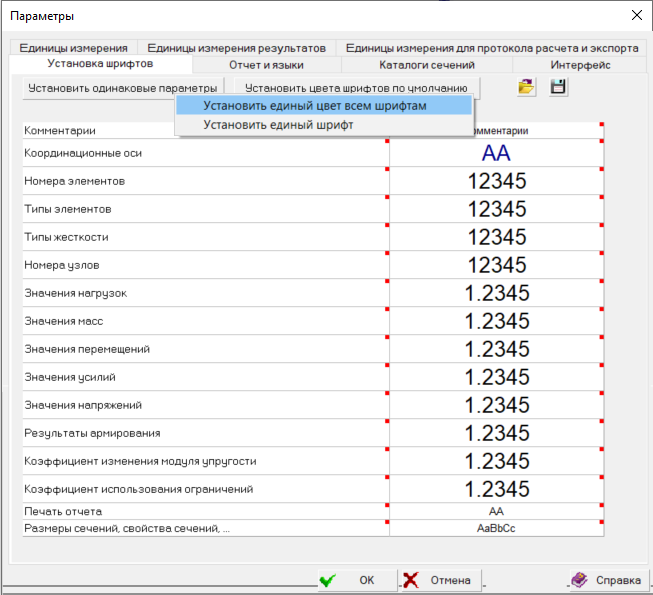 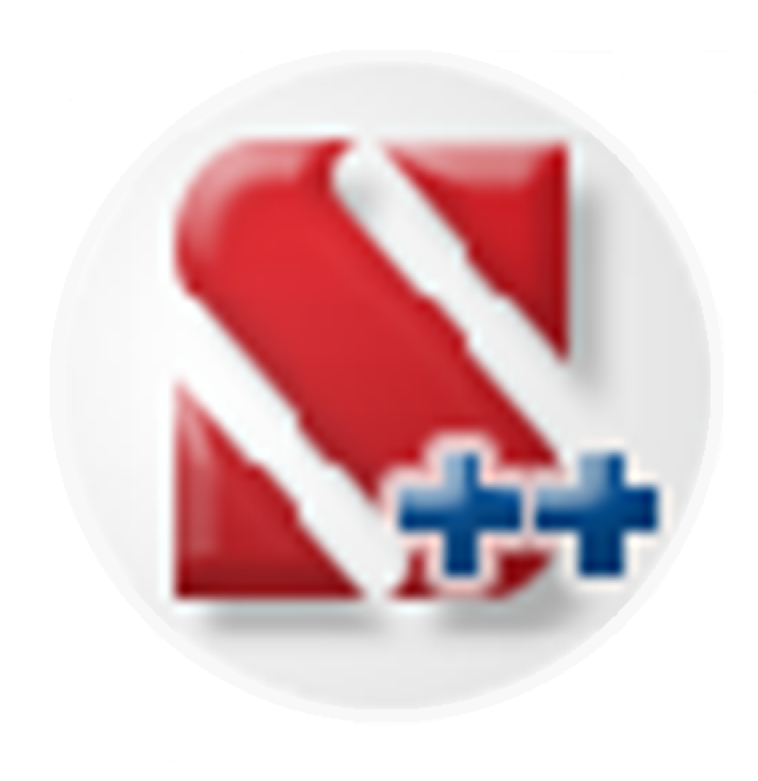 63  09:30
www.scadsoft.com
63
Список новшеств релиза 21.1.9.7
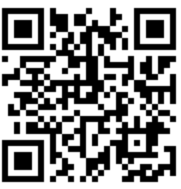 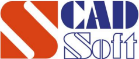 Список изменений в разрабатываемом релизе всегдана сайте по ссылке https://scadsoft.com/changes_all_full
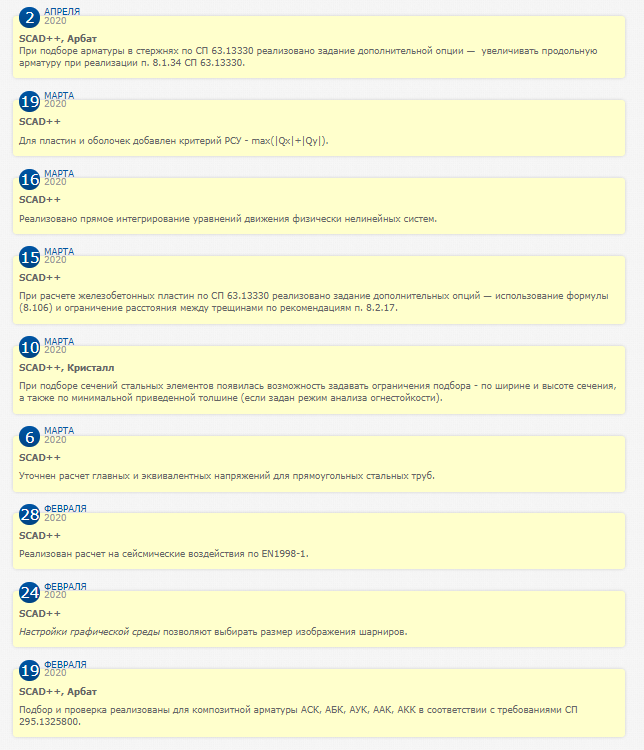 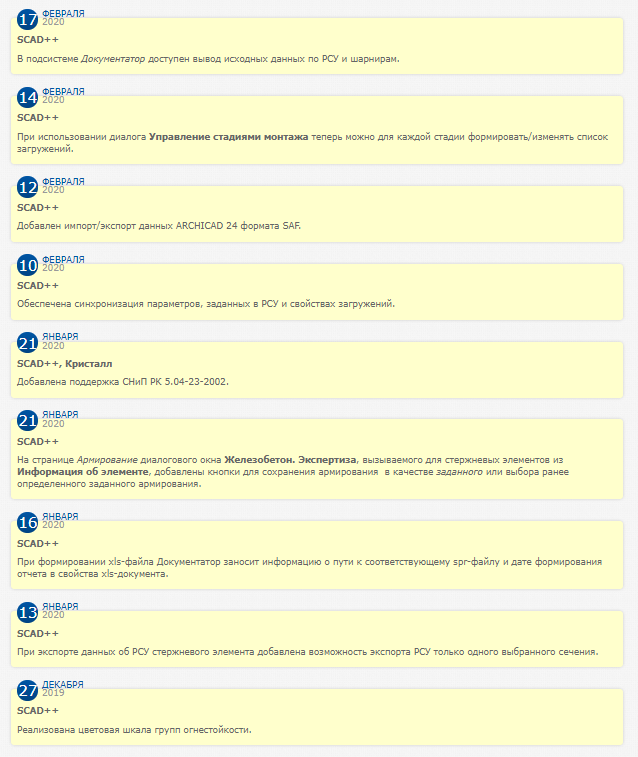 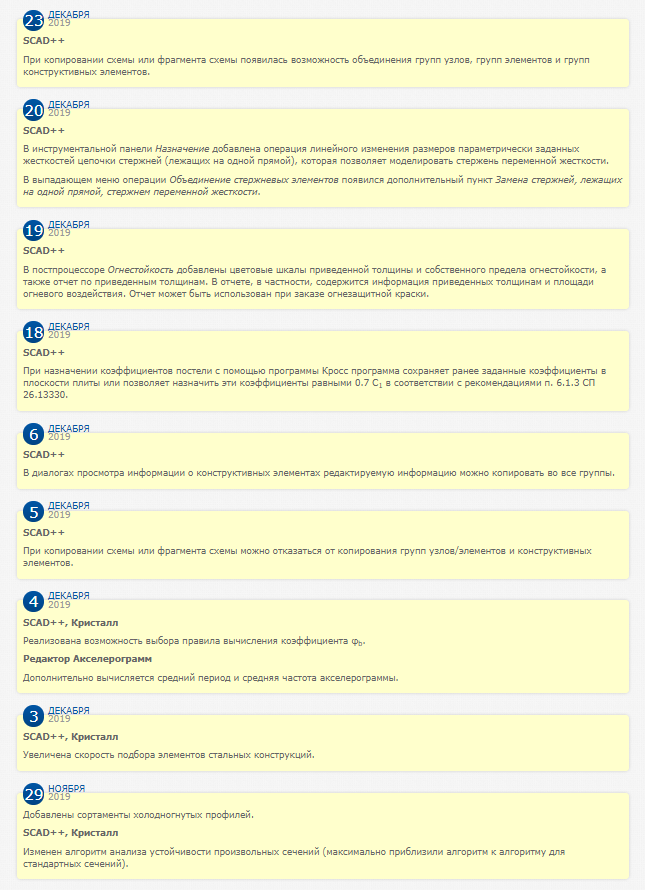 27 изменений и новшеств!
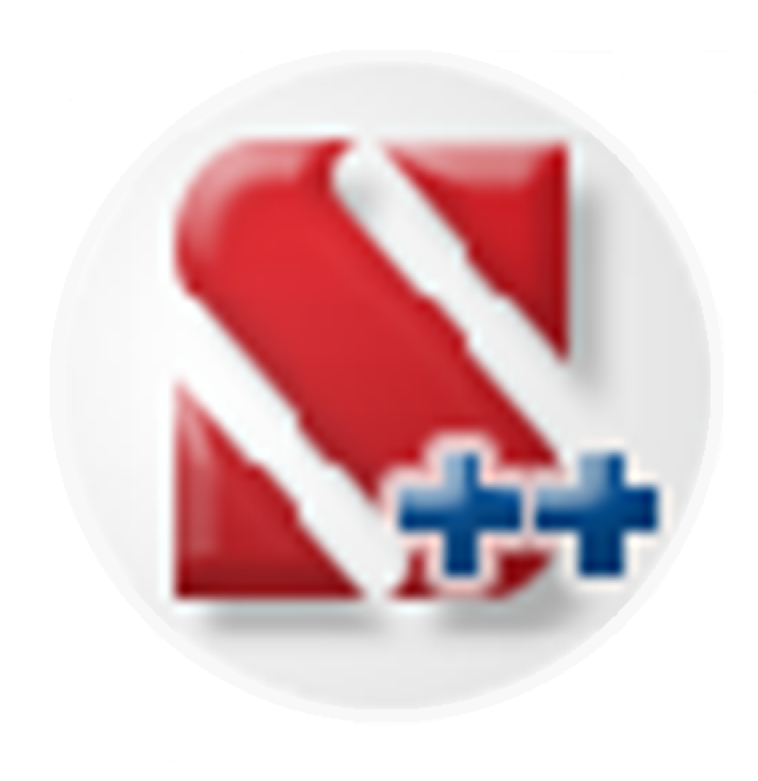 64  09:30
www.scadsoft.com
SCAD Office 21.1.9.7. Новые нормы
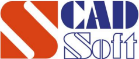 СП 295.1325800 «Конструкции бетонные, армированные полимерной композитной арматурой. Правила проектирования»;
СНиП РК 5.04-23-2002 «Стальные конструкции. Нормы проектирования» респ. Казахстан;
EN 1998-1 «Еврокод 8: Проектирование сейсмостойких сооружений – Часть 1: Общие правила, сейсмические воздействия и правила для зданий».
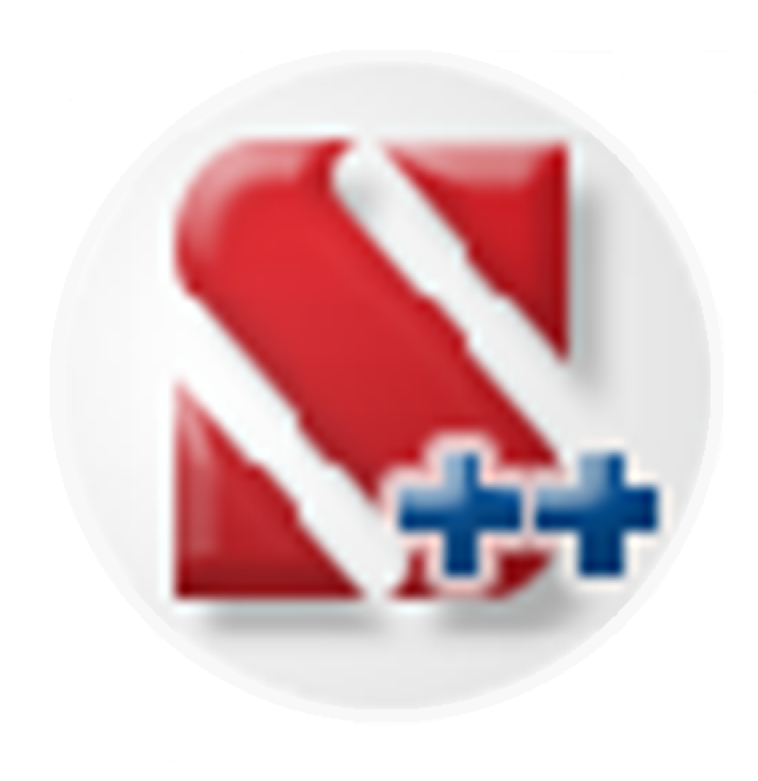 65  09:30
www.scadsoft.com
SCAD Office 21.1.9.7. Новые возможности по расчетам конструкций
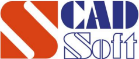 SCAD++:
прямое интегрирование физически нелинейных систем;
критерий РСУ - max(|Qx|+|Qy|) для пластин и оболочек;
расчет на сейсмические воздействия по EN 1998-1;
возможность использования формулы (8.106) и ограничения расстояния между трещинами по рекомендациям п. 8.2.17 СП 63.13330 при расчете железобетонных пластин;
SCAD++ и КРИСТАЛЛ:
выбор правила вычисления коэффициента устойчивости при изгибе φb;
SCAD++ и АРБАТ:
подбор и проверка композитной арматуры согласно СП 295.1325800;
возможность увеличения продольной арматуры для удовлетворения требованиям п. 8.1.34 СП 63.13330 при подборе армирования в стержнях.
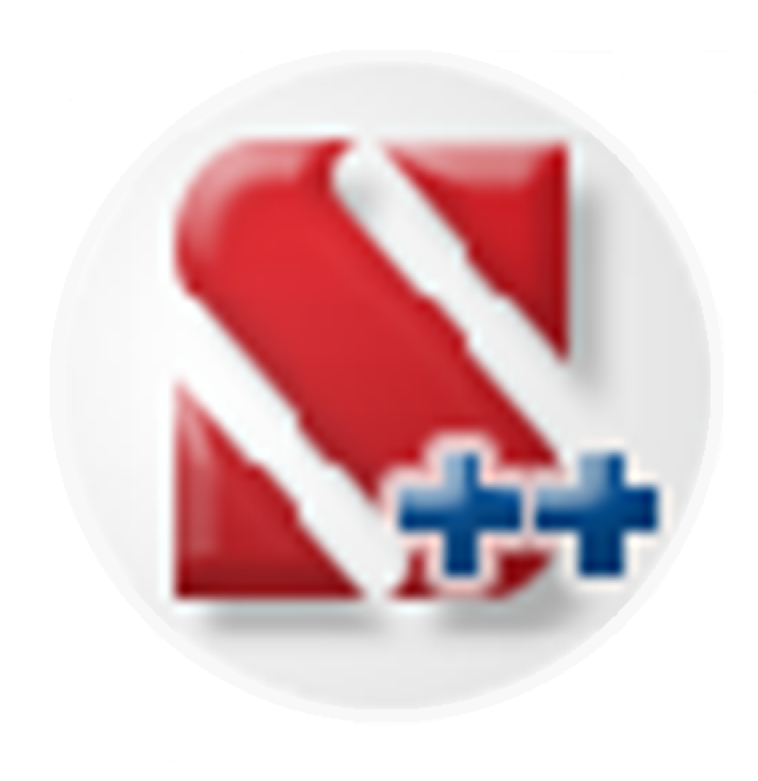 66  09:30
www.scadsoft.com
SCAD Office 21.1.9.7. Новые возможности по расчетам конструкций
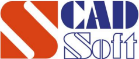 Выбор правила вычисления коэффициента устойчивости при изгибе φb при расчетах элементов стальных конструкций в SCAD++ и КРИСТАЛЛ
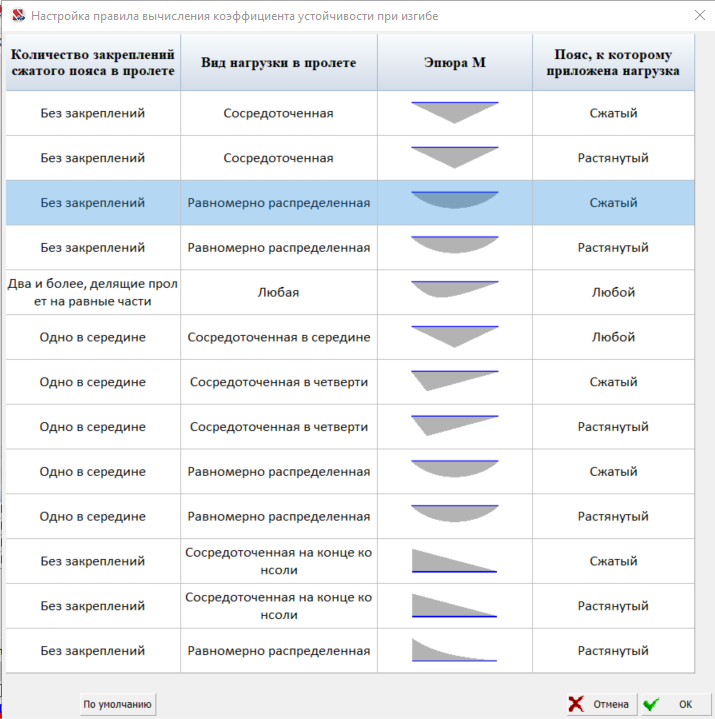 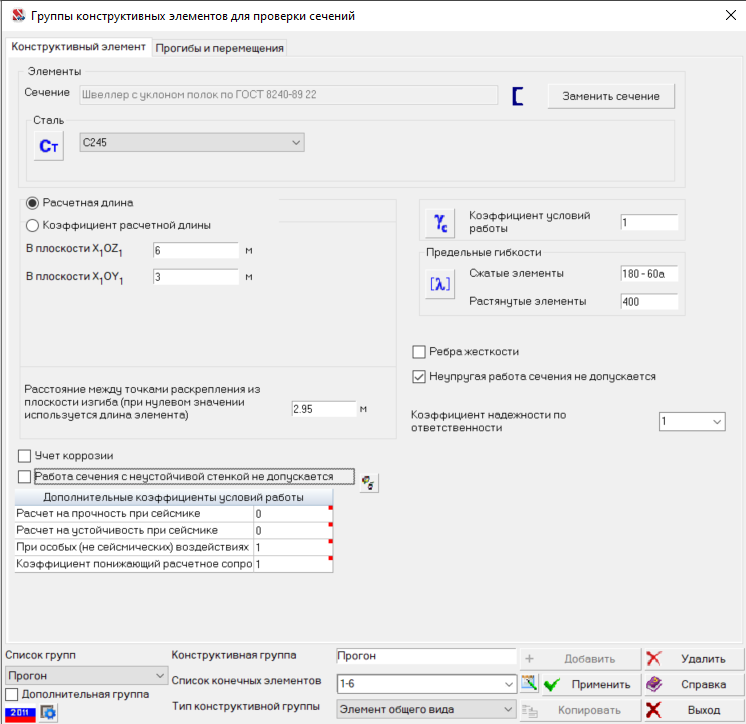 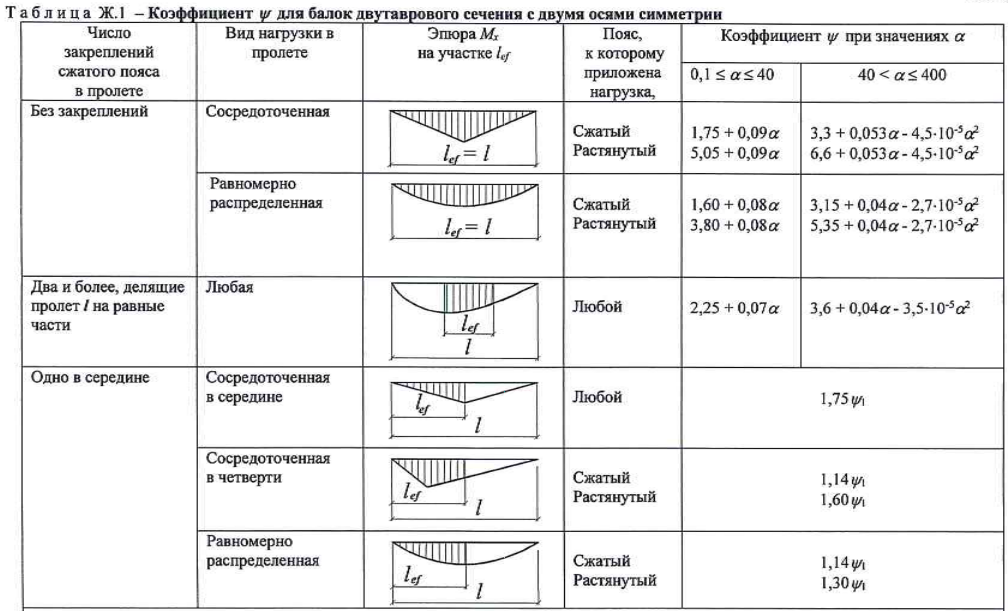 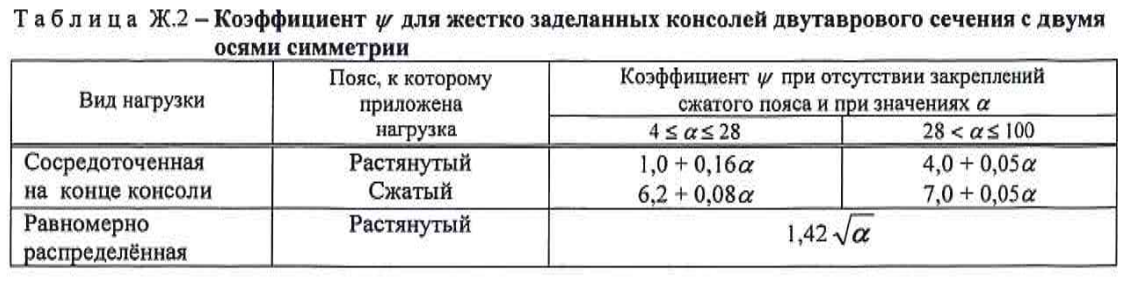 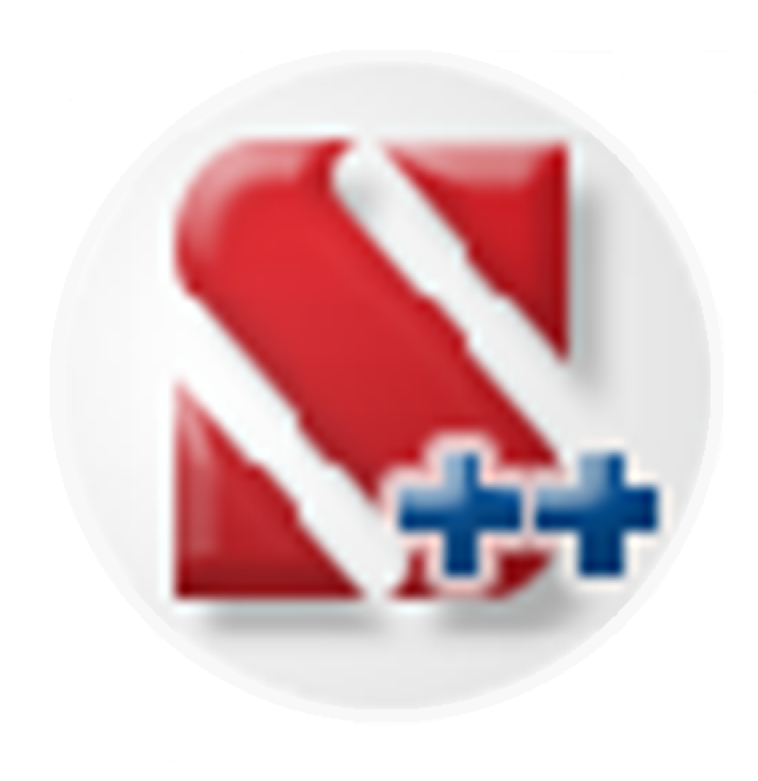 67  09:30
www.scadsoft.com
SCAD Office 21.1.9.7. Новые возможности по расчетам конструкций
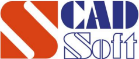 Подбор и проверка композитной арматуры согласно СП 295.1325800 в SCAD++ и АРБАТ
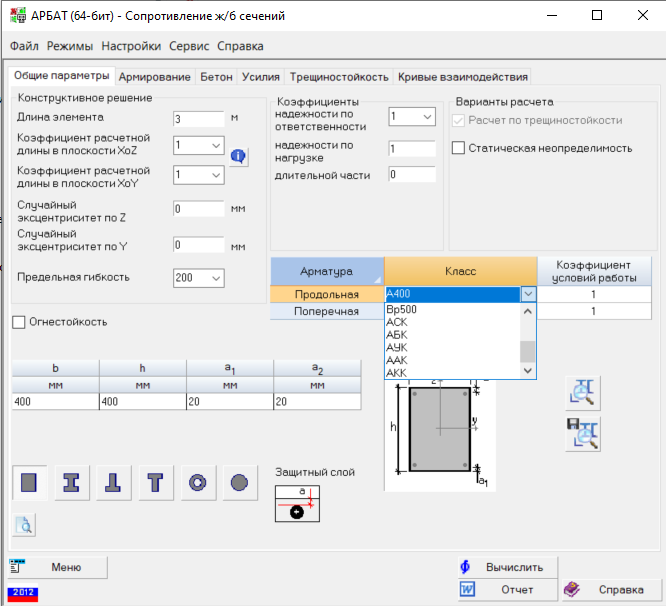 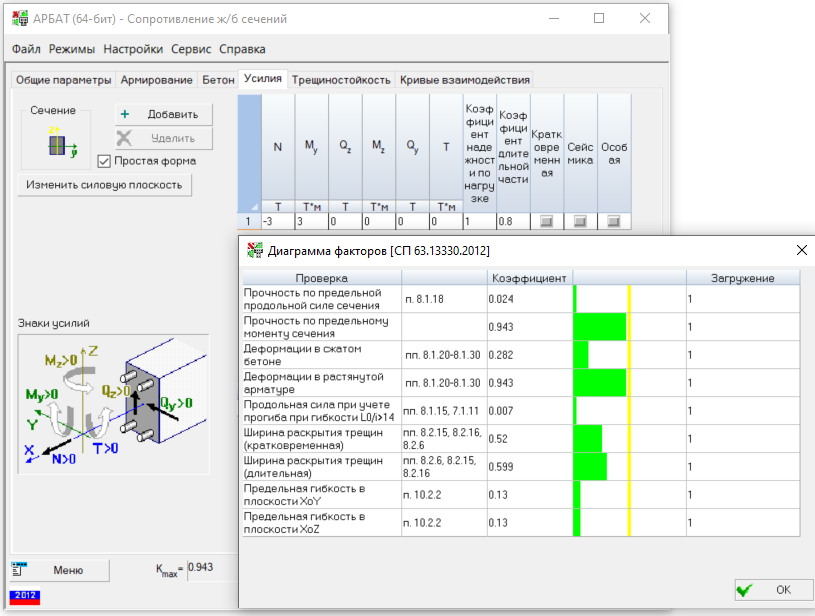 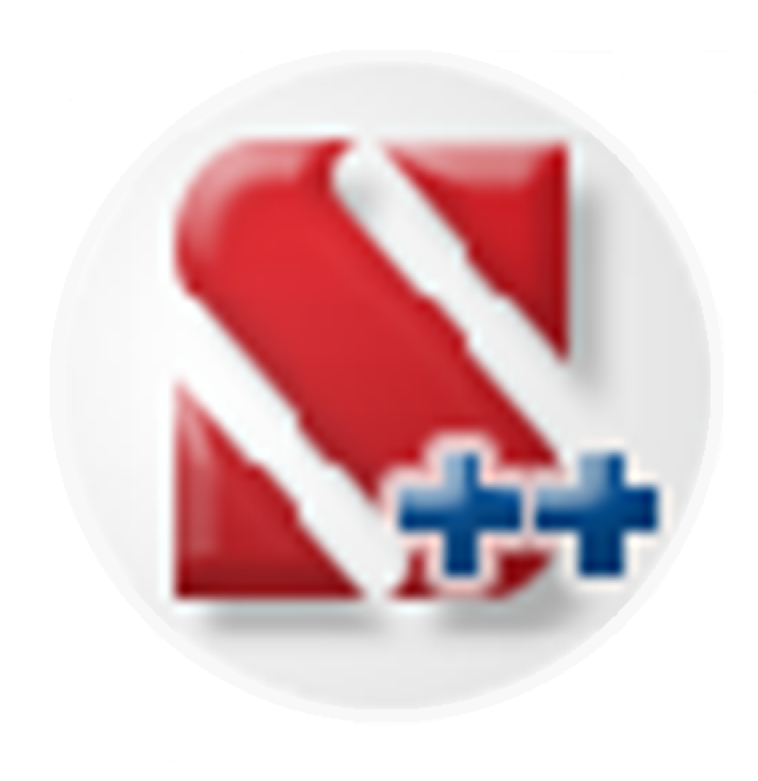 68  09:30
www.scadsoft.com
SCAD Office 21.1.9.7. Новые возможности по расчетам конструкций
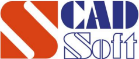 Возможность использования формулы (8.106), а также ограничения расстояния между трещинами по рекомендациям п. 8.2.17 СП 63.13330 при расчете железобетонных пластин
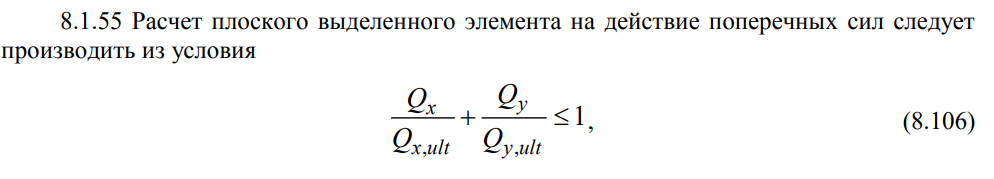 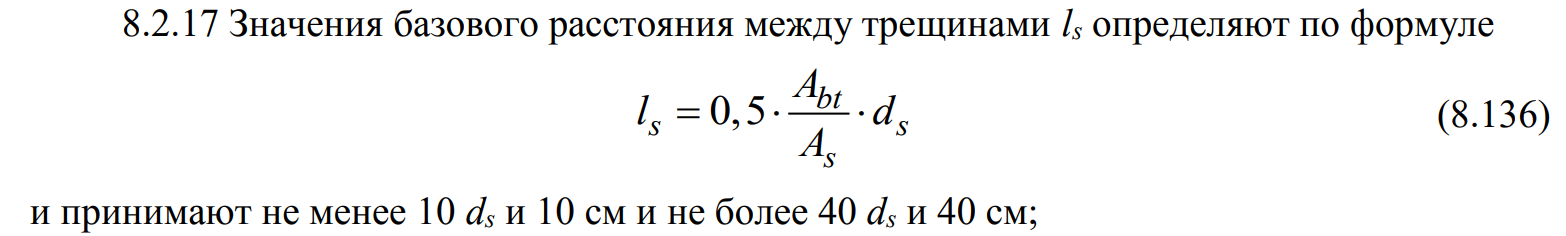 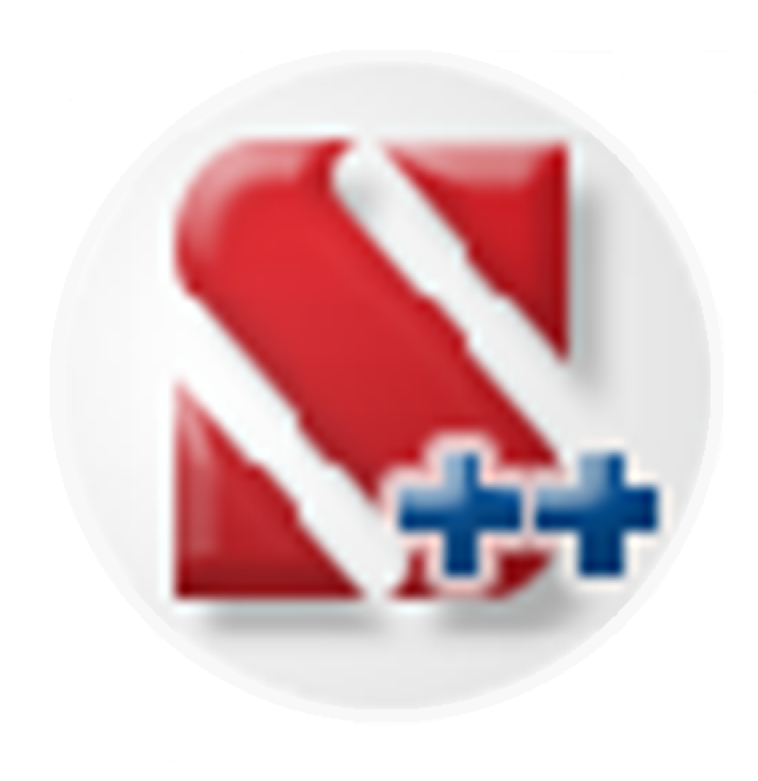 69  09:30
www.scadsoft.com
SCAD Office 21.1.9.7. Новые возможности по расчетам конструкций
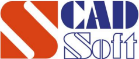 Возможность использования формулы (8.106), а также ограничения расстояния между трещинами по рекомендациям п. 8.2.17 СП 63.13330 при расчете железобетонных пластин
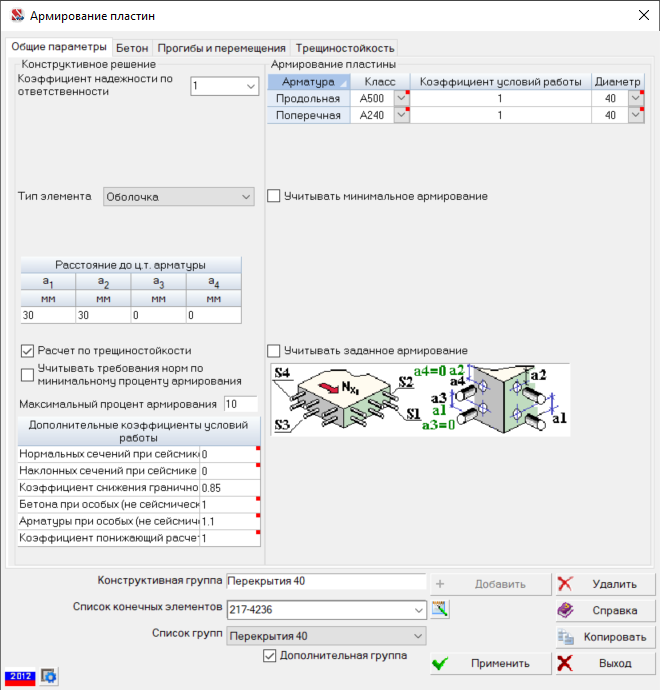 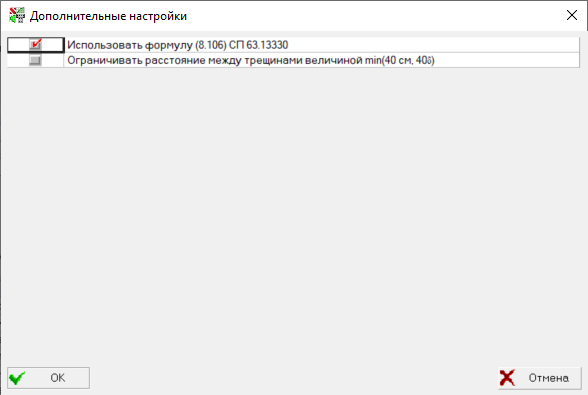 Интенсивность продольного армирования нижней зоны см2/м
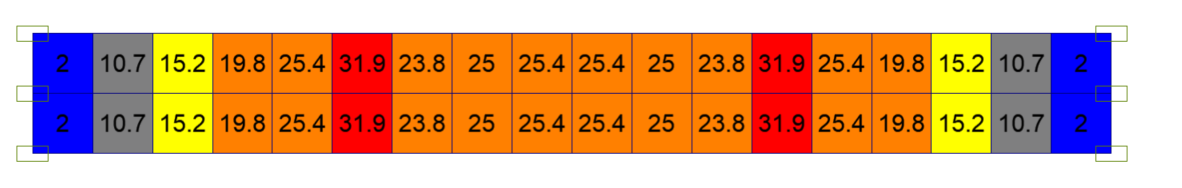 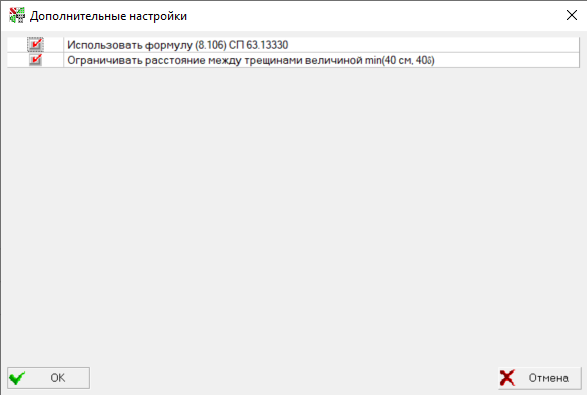 Интенсивность продольного армирования нижней зоны см2/м
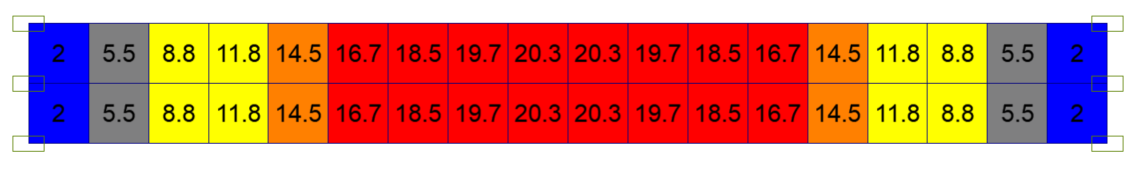 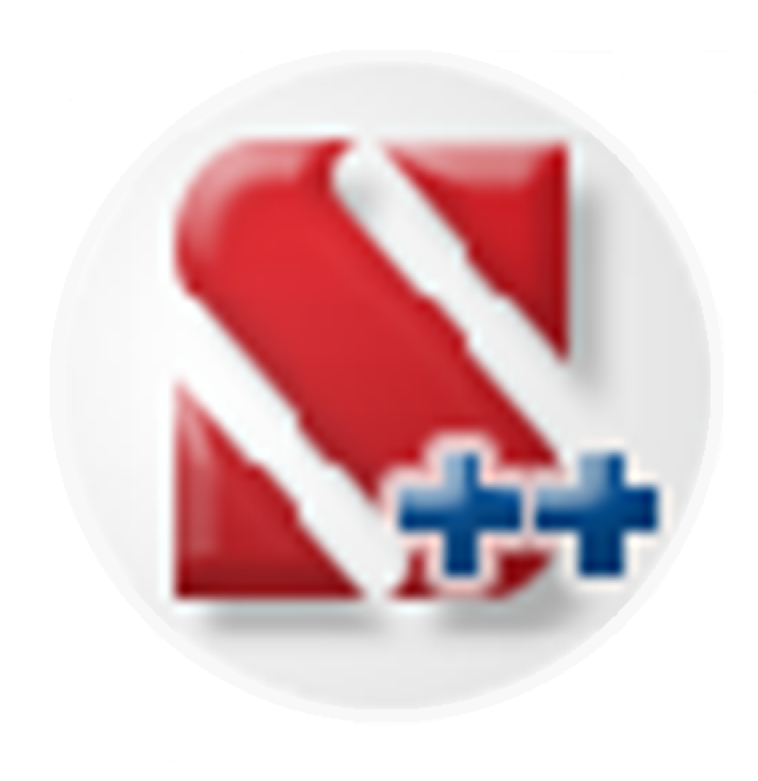 70  09:30
www.scadsoft.com
SCAD Office 21.1.9.7. Новые возможности по расчетам конструкций
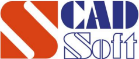 Возможность увеличения продольной арматуры для удовлетворения требованиям п. 8.1.34 СП 63.13330 при подборе армирования в стержнях
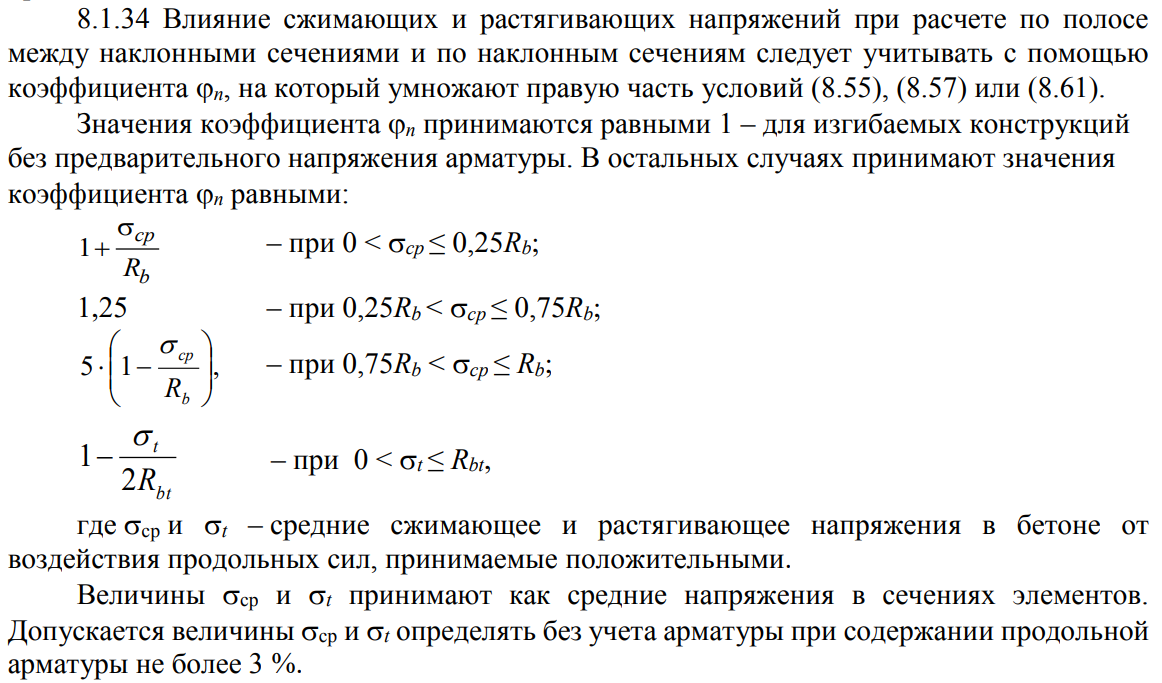 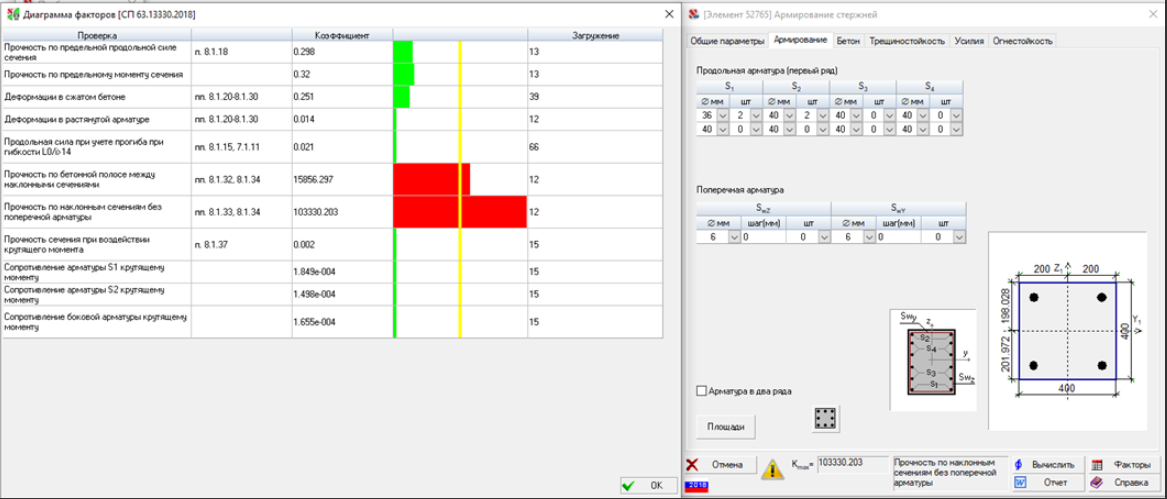 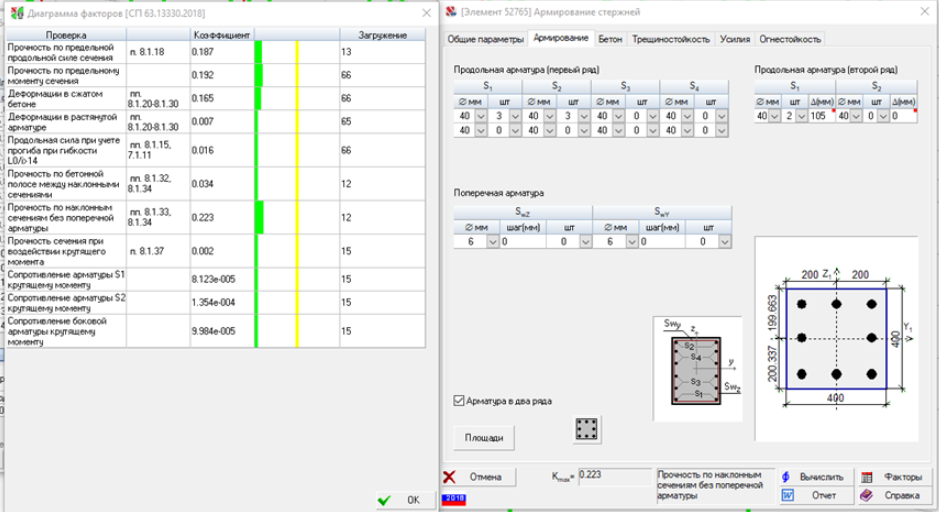 Если ϭcp>Rb или ϭt>Rbt , то согласно СП 63 несущая способность не обеспечена, а в SCAD++ и АРБАТ условно принимается, что φn=0.000001
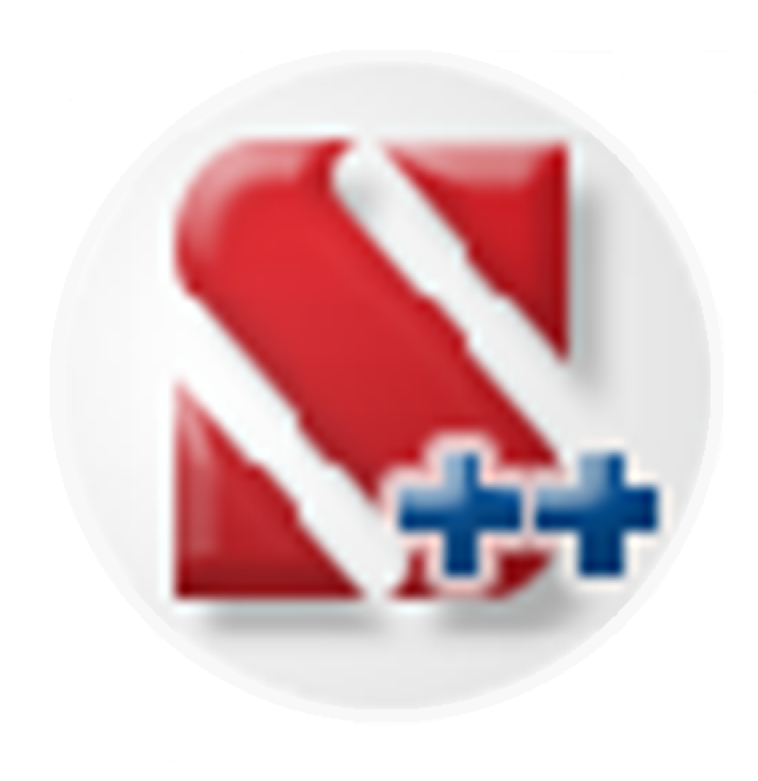 71  09:30
www.scadsoft.com
SCAD Office 21.1.9.7. Новые возможности по расчетам конструкций
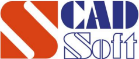 Возможность увеличения продольной арматуры для удовлетворения требованиям п. 8.1.34 СП 63.13330 при подборе армирования в стержнях
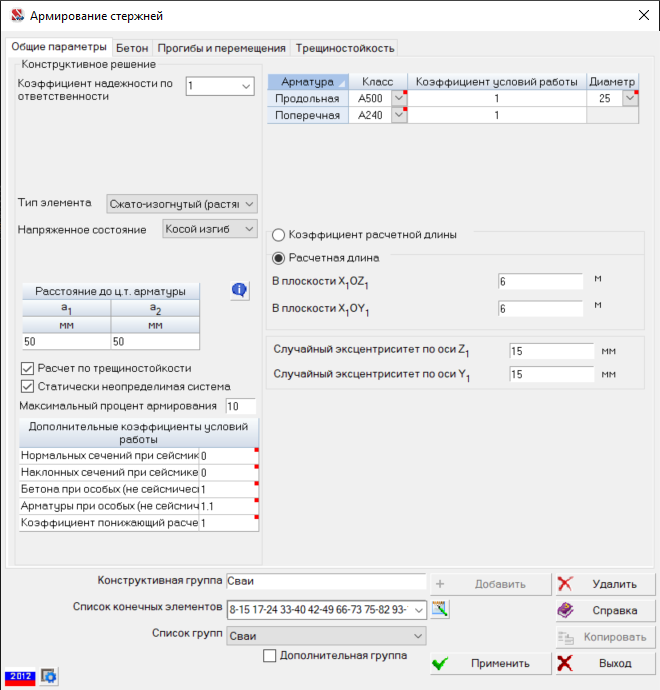 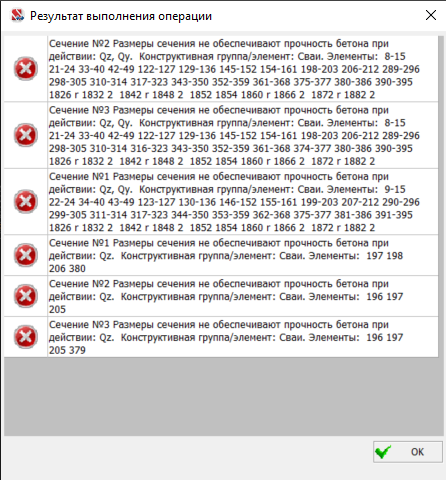 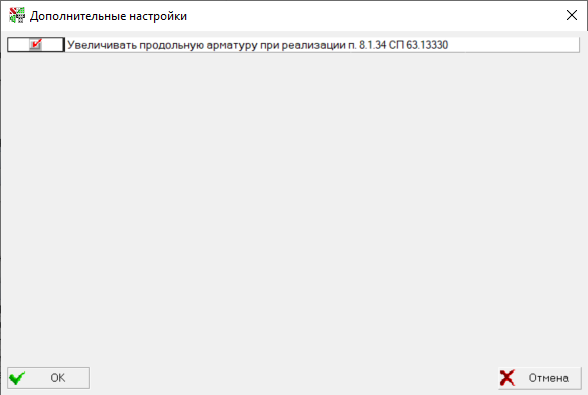 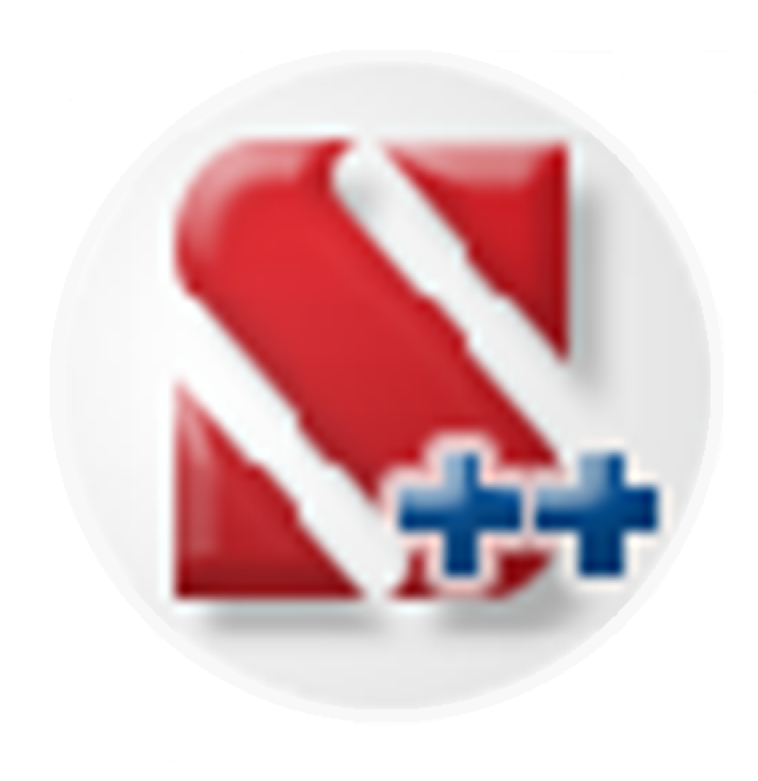 72  09:30
www.scadsoft.com
SCAD Office 21.1.9.7. Новые функции и развитие интерфейса
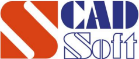 SCAD++:
при копировании схемы или фрагмента схемы можно отказаться от копирования групп узлов/элементов и конструктивных элементов, также появилась возможность объединения групп узлов, групп элементов и групп конструктивных элементов;
при назначении коэффициентов постели с помощью программы Кросс программа сохраняет ранее заданные коэффициенты в плоскости плиты или позволяет назначить эти коэффициенты равными 0.7 С1 в соответствии с рекомендациями п. 6.1.3 СП 26.13330;
в постпроцессоре «Огнестойкость» добавлены цветовые шкалы приведенной толщины и собственного предела огнестойкости, а также отчет по приведенным толщинам;
реализована цветовая шкала групп огнестойкости;
в инструментальной панели «Назначение» добавлена операция линейного изменения размеров параметрически заданных жесткостей цепочки стержней (лежащих на одной прямой), которая позволяет моделировать стержень переменной жесткости;
в выпадающем меню операции «Объединение стержневых элементов» появился дополнительный пункт «Замена стержней, лежащих на одной прямой, стержнем переменной жесткости».
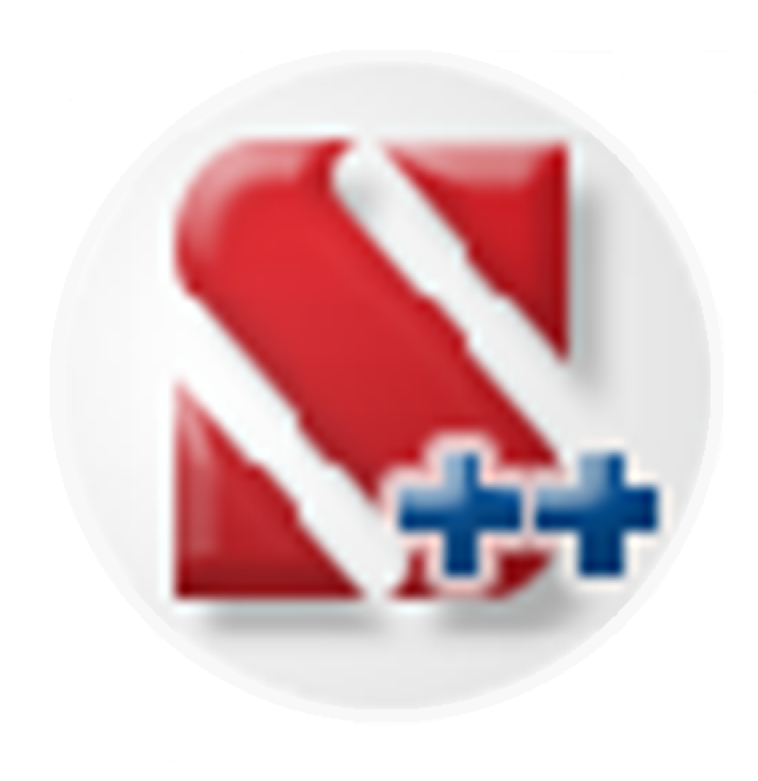 73  09:30
www.scadsoft.com
SCAD Office 21.1.9.7. Новые функции и развитие интерфейса
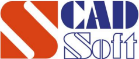 SCAD++:
при экспорте данных об РСУ стержневого элемента добавлена возможность экспорта РСУ только одного выбранного сечения.
на странице «Армирование» диалогового окна «Железобетон. Экспертиза», вызываемого для стержневых элементов из «Информация об элементе», добавлены кнопки для сохранения армирования  в качестве заданного или выбора ранее определенного заданного армирования;
обеспечена синхронизация параметров, заданных в РСУ и свойствах загружений;
при использовании диалога «Управление стадиями монтажа» теперь можно для каждой стадии формировать/изменять список загружений;
настройки графической среды позволяют выбирать размер изображения шарниров;
в диалогах просмотра информации о конструктивных элементах редактируемую информацию можно копировать во все группы.
SCAD++ и КРИСТАЛЛ:
при подборе сечений стальных элементов появилась возможность задавать ограничения подбора - по ширине и высоте сечения, а также по минимальной приведенной толщине (если задан режим анализа огнестойкости).
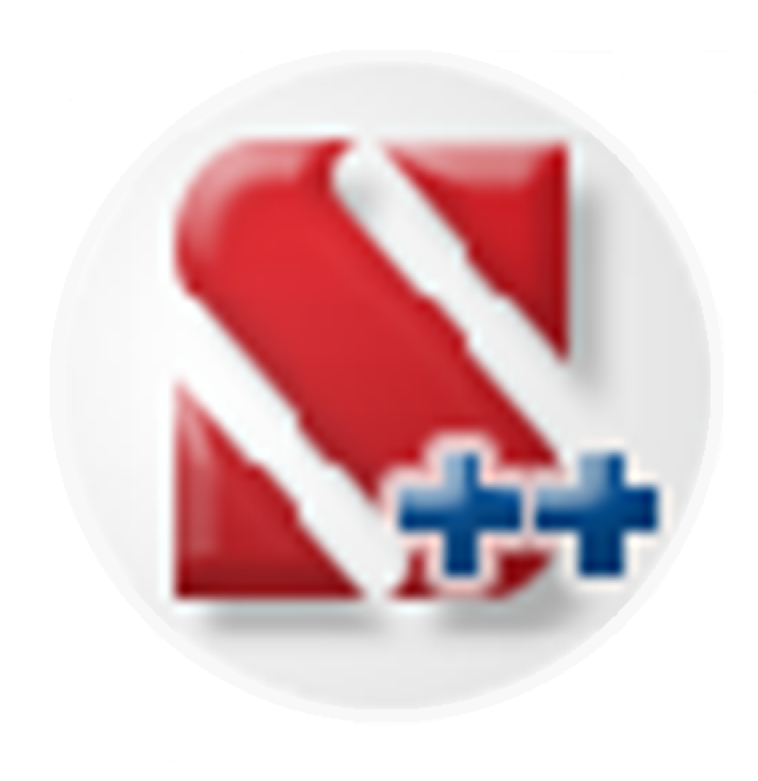 74  09:30
www.scadsoft.com
SCAD Office 21.1.9.7. Новые функции и развитие интерфейса
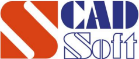 При копировании схемы или фрагмента схемы можно отказаться от копирования групп узлов/элементов и конструктивных элементов, также появилась возможность объединения групп узлов, групп элементов и групп конструктивных элементов.
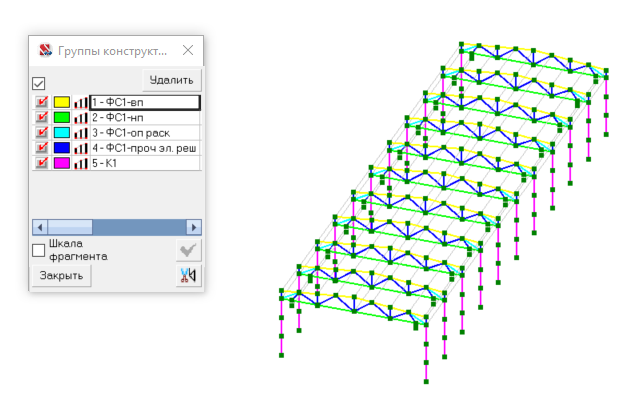 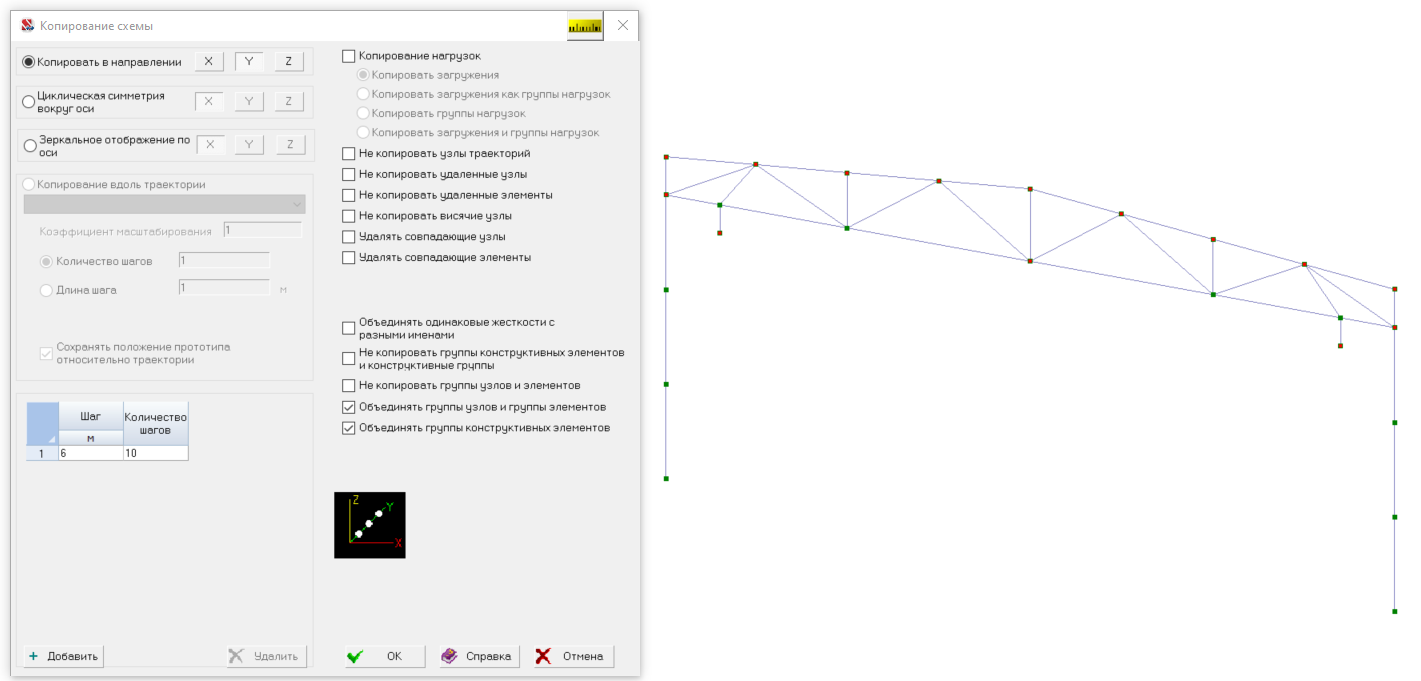 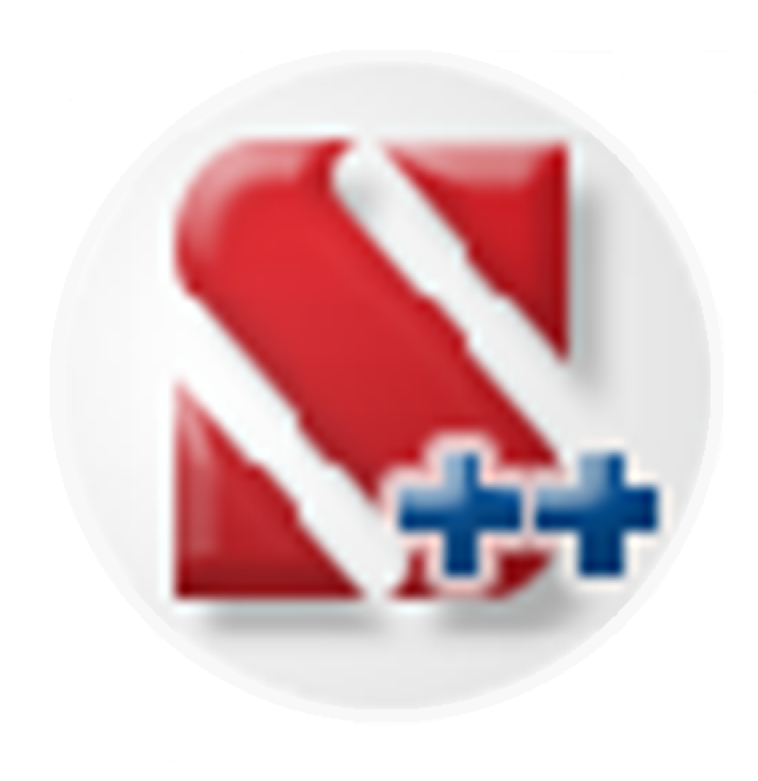 75  09:30
www.scadsoft.com
SCAD Office 21.1.9.7. Новые функции и развитие интерфейса
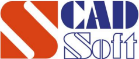 На странице Армирование диалогового окна Железобетон. Экспертиза, вызываемого для стержневых элементов из Информация об элементе, добавлены кнопки для сохранения армирования  в качестве заданного или выбора ранее определенного заданного армирования.
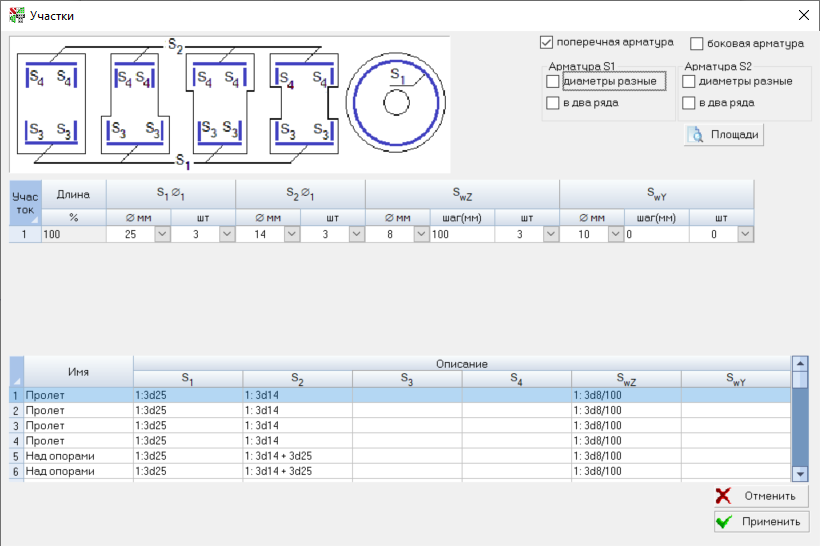 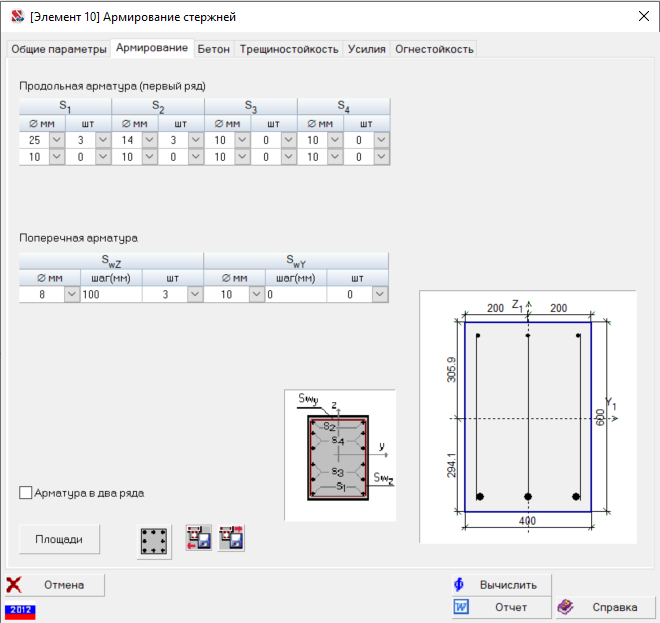 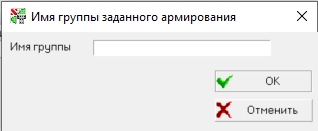 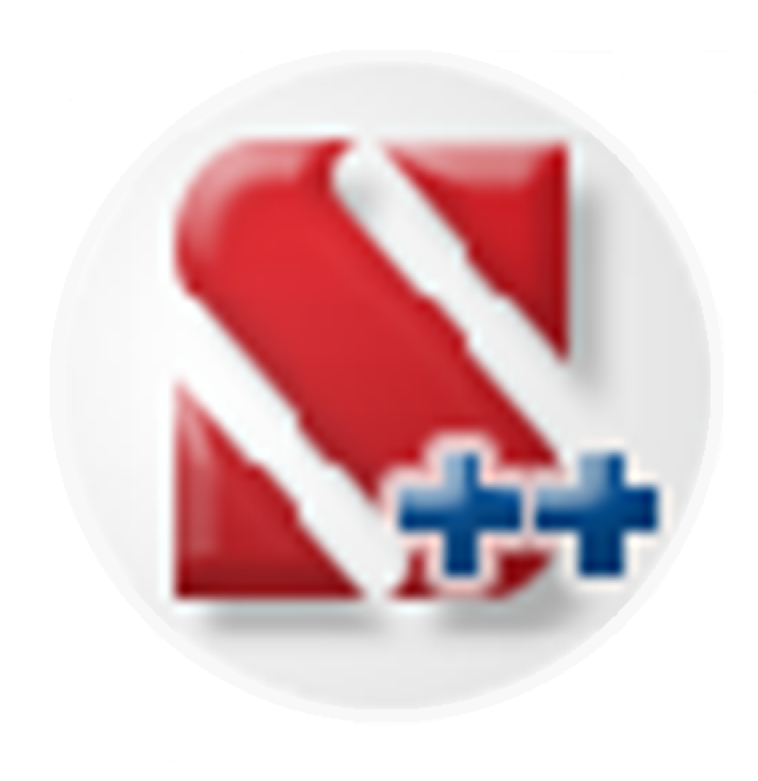 76  09:30
www.scadsoft.com
SCAD Office 21.1.9.7. Новые функции и развитие интерфейса
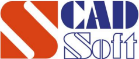 Настройки графической среды позволяют выбирать размер изображения шарниров.
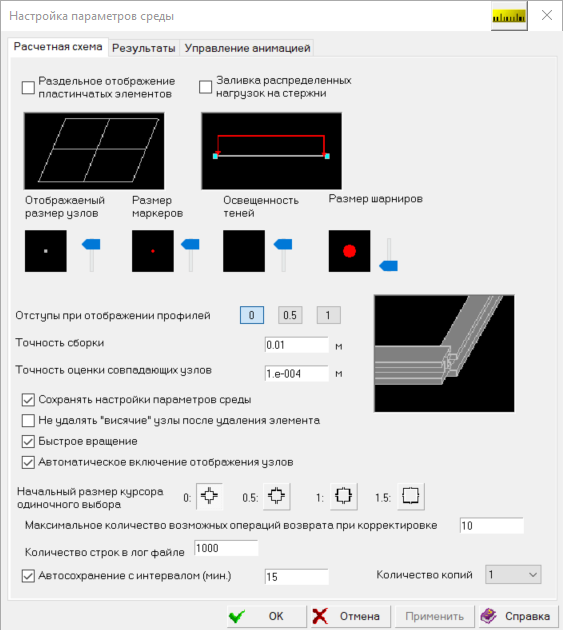 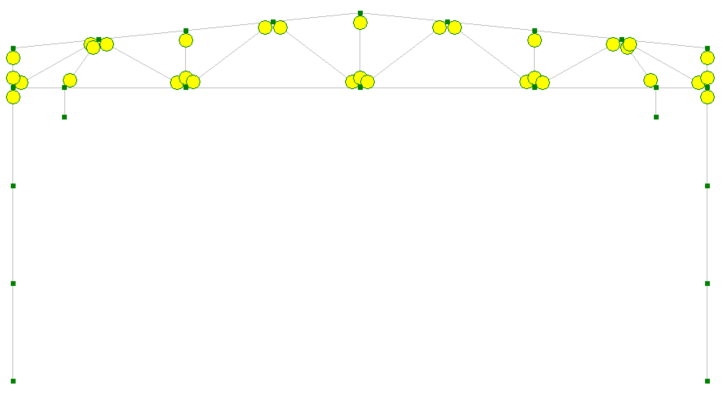 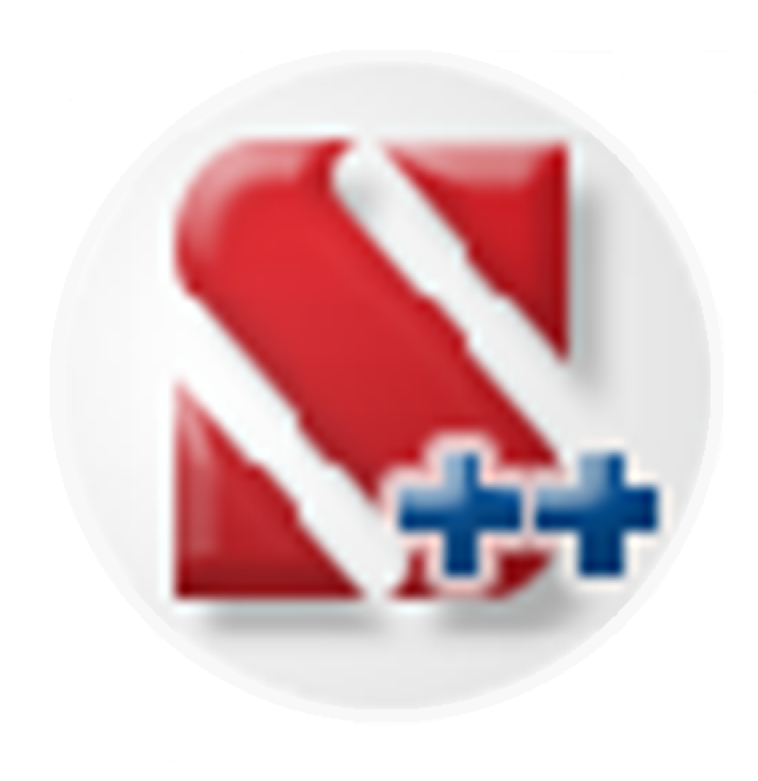 77  09:30
www.scadsoft.com
SCAD Office 21.1.9.7. Новые функции и развитие интерфейса
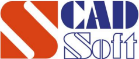 При подборе сечений стальных элементов появилась возможность задавать ограничения подбора - по ширине и высоте сечения, а также по минимальной приведенной толщине (если задан режим анализа огнестойкости).
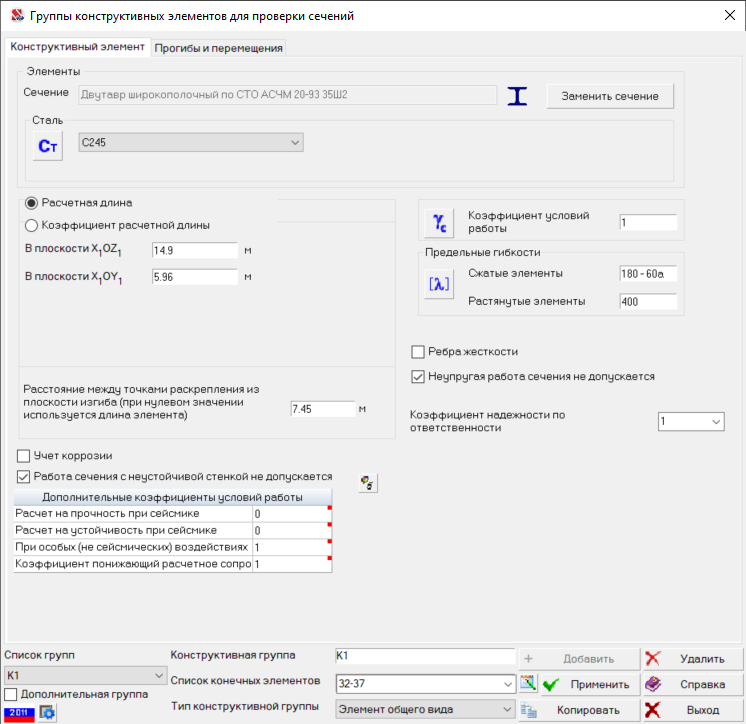 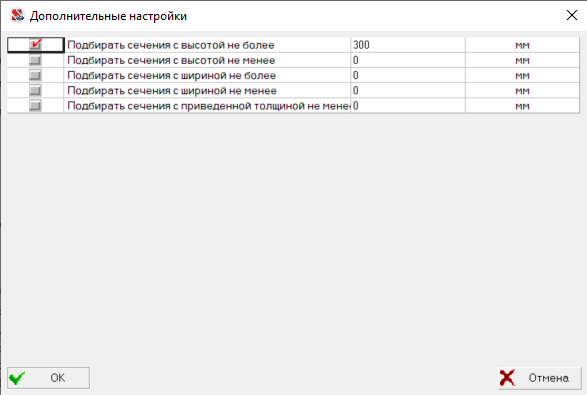 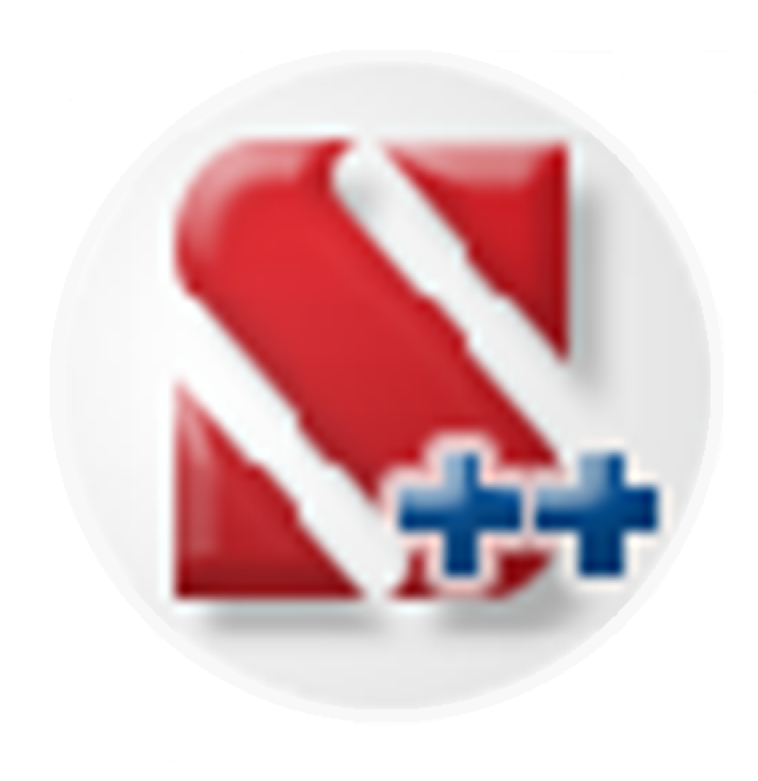 78  09:30
www.scadsoft.com
SCAD Office 21.1.9.7. Новые функции и развитие интерфейса
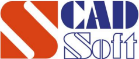 В диалогах просмотра информации о конструктивных элементах редактируемую информацию можно копировать во все групп
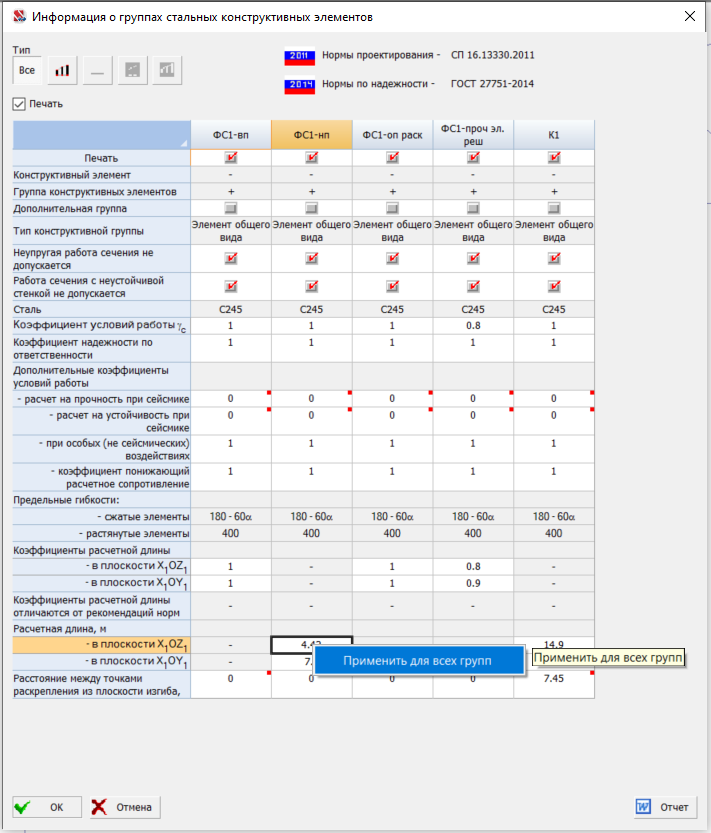 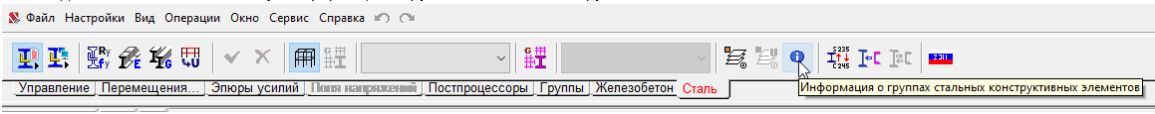 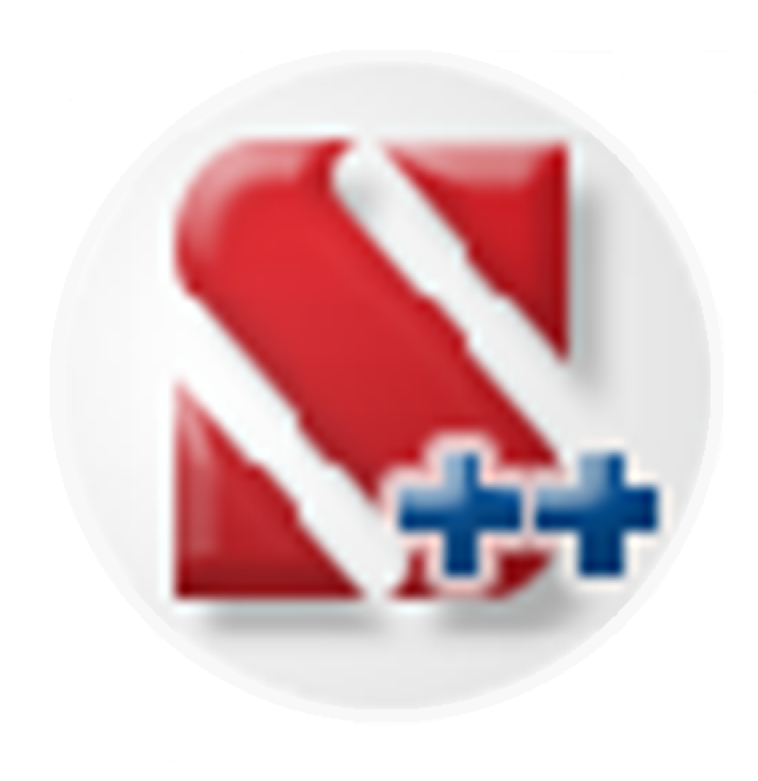 79  09:30
www.scadsoft.com
SCAD Office 21.1.9.7. Новые функции и развитие интерфейса
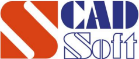 В настройках клавиатуры и контекстного меню появилась возможность сохранения вида в буфер обмена
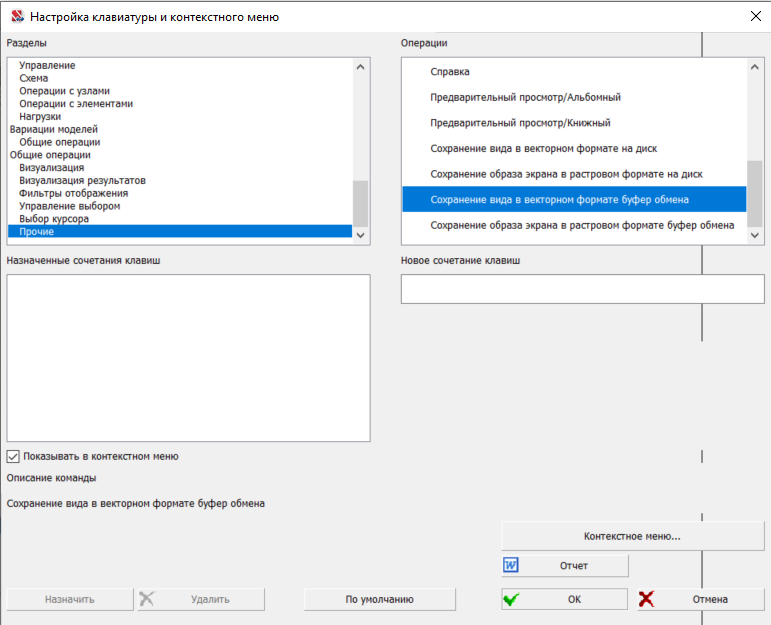 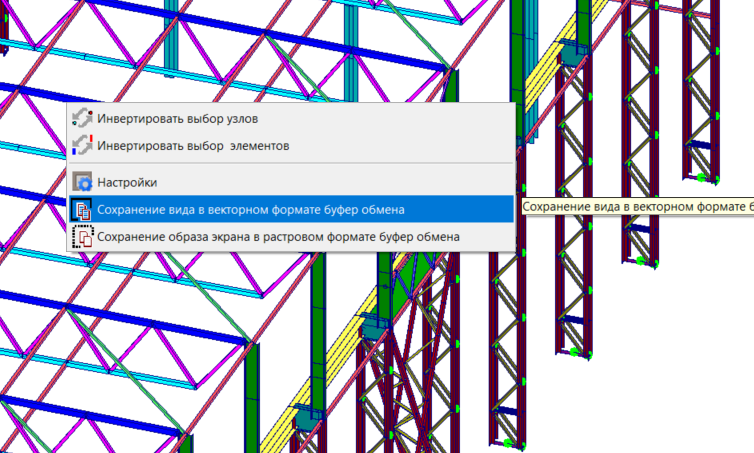 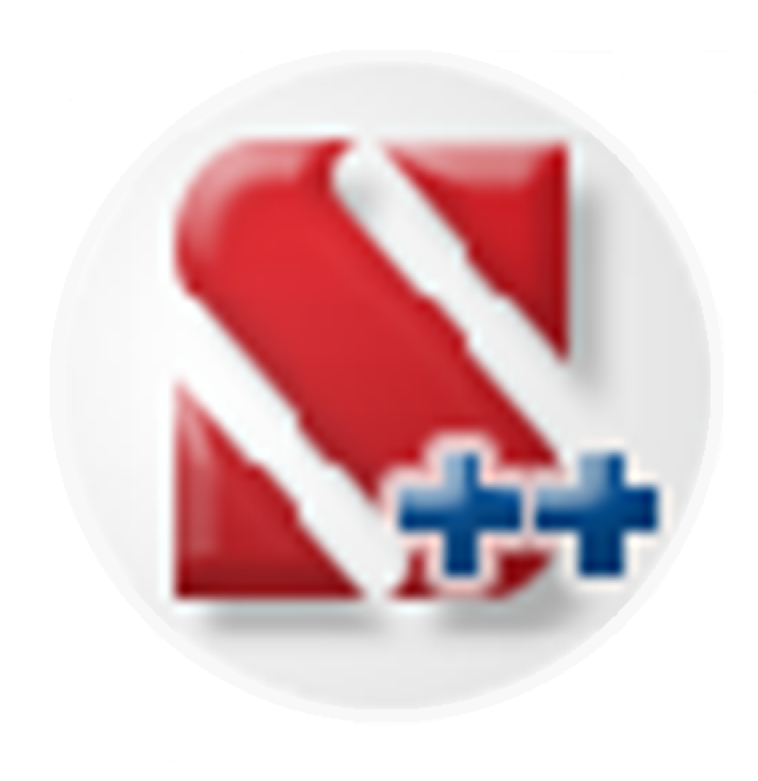 80  09:30
www.scadsoft.com
80
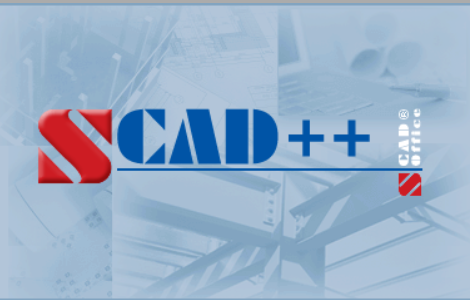 СПАСИБО ЗА ВНИМАНИЕ!
ВАШИ ВОПРОСЫ
www.scadsoft.com
www.scadhelp.ru
scad@scadsoft.ru